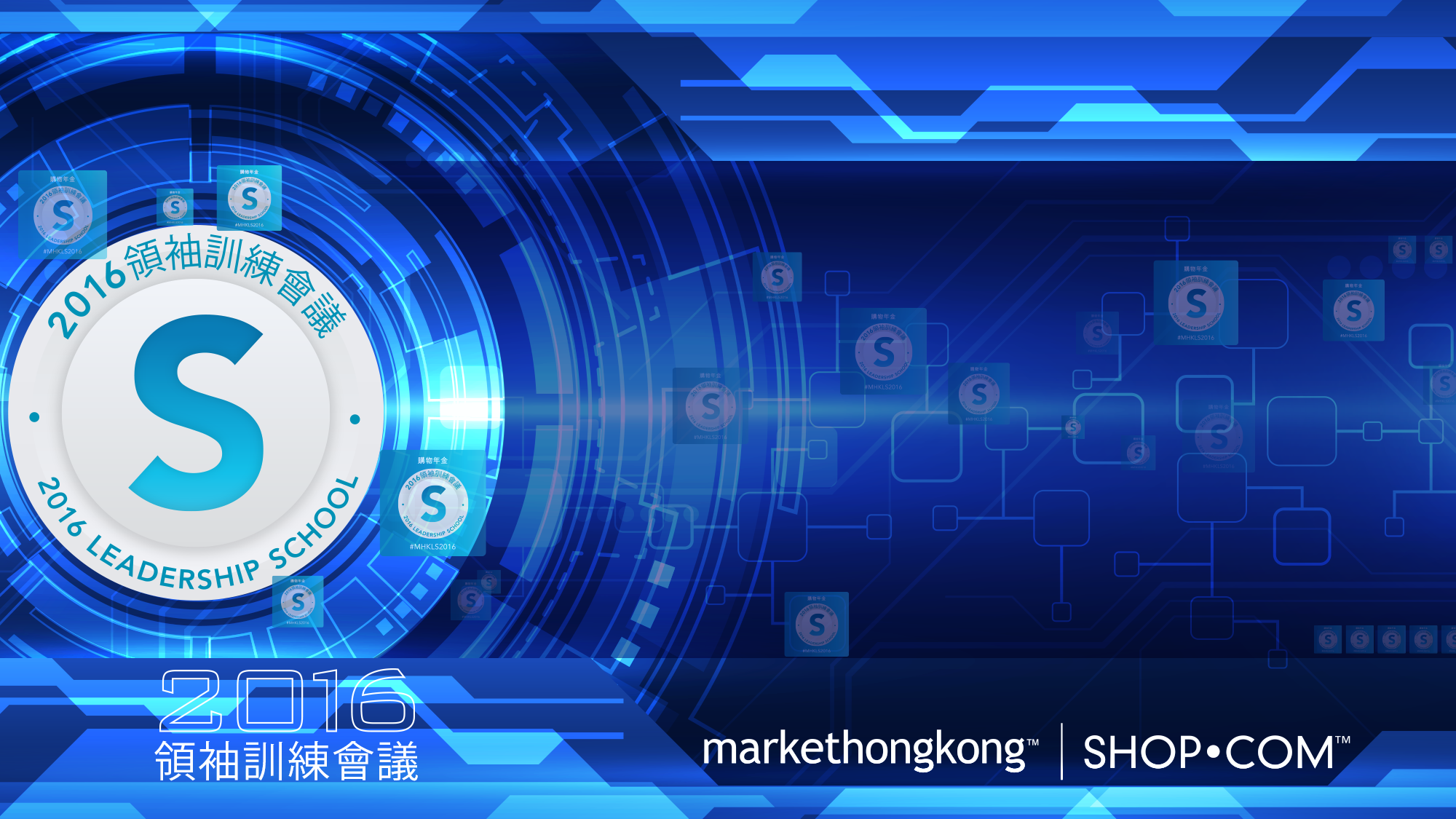 夥伴商店發展專題
Partner Stores Development
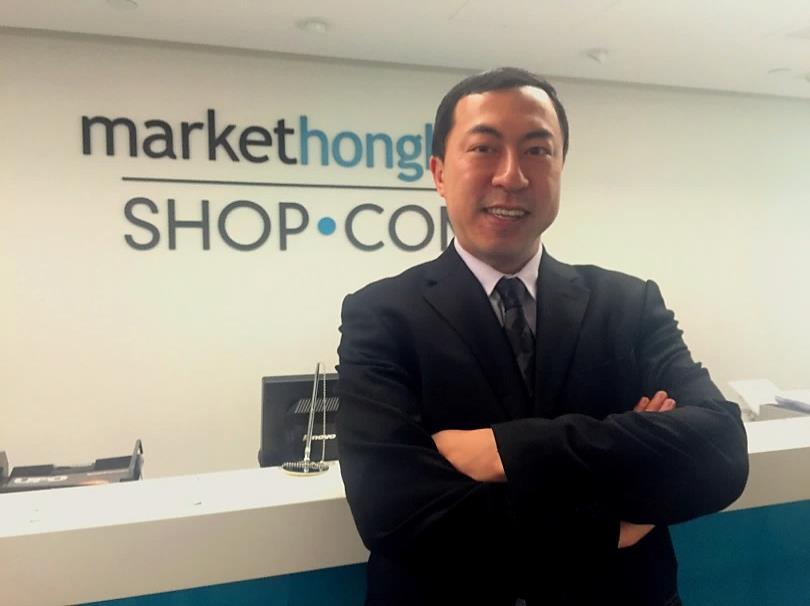 Marcus Chan
商業夥伴拓展經理
Affiliate Development Manager
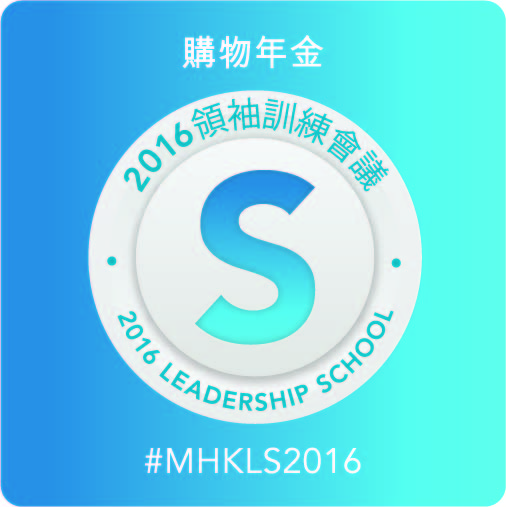 本簡報中提到的收入等級純屬舉例說明，無意代表美安香港超連鎖™店主的一般收入，也無意表示任何超連鎖™店主皆可賺取同等收入。美安香港超連鎖™店主的成功與否，取決於其在發展事業時的努力、才能與投入程度。The income levels mentioned in the following presentation are for illustration purposes only. They are not intended to represent the income of a typical Market Hong Kong UnFranchise ™Owner, nor are they intended to represent that any given Independent UnFranchise ™ Owner will earn income in that amount. The success of any Market Hong Kong Independent UnFranchise ™ Owner will depend upon the amount of hard work, talent, and dedication which he or she devotes to building his or her Market Hong Kong Business.
HK.SHOP.COM
Partner Store
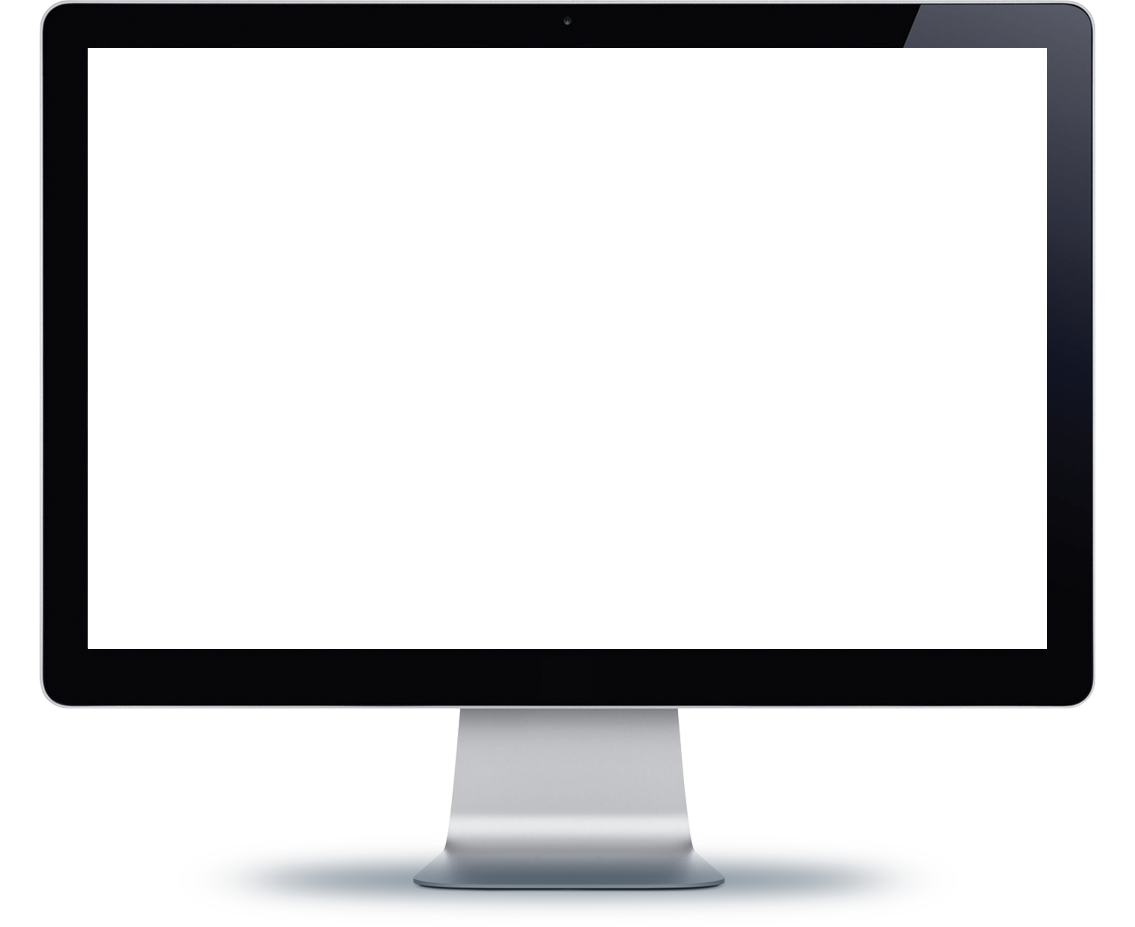 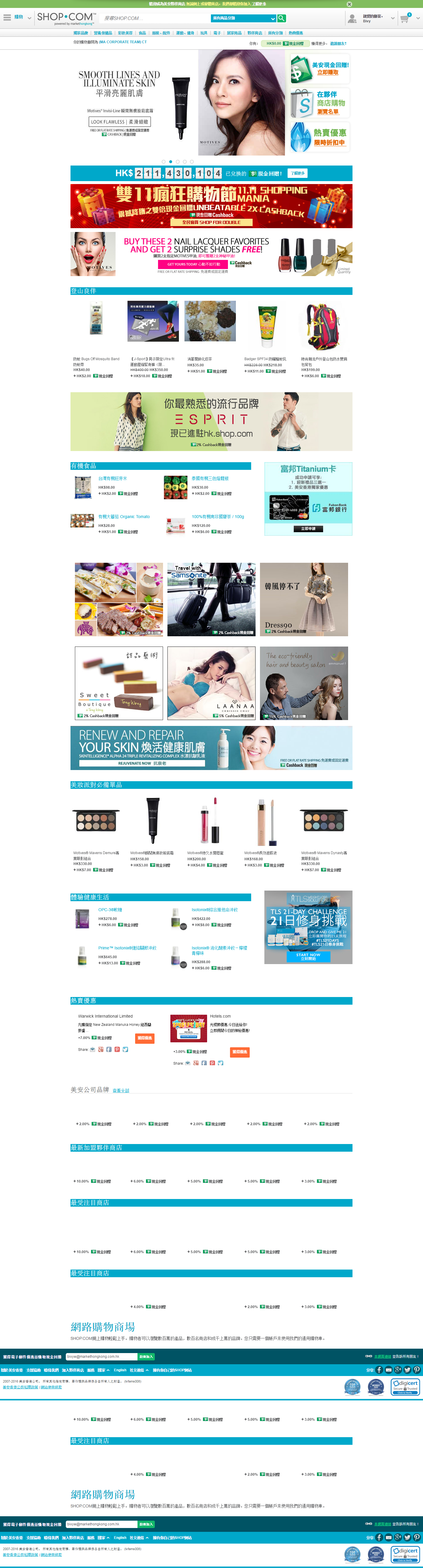 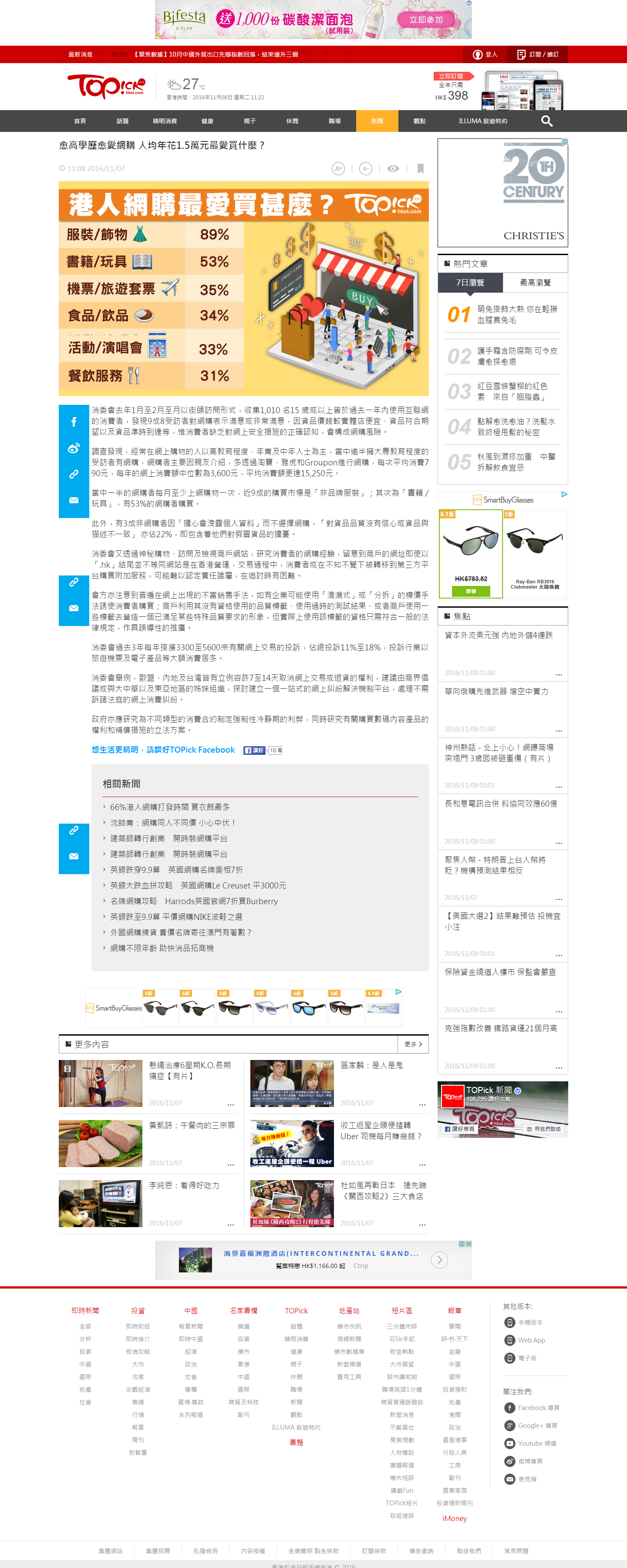 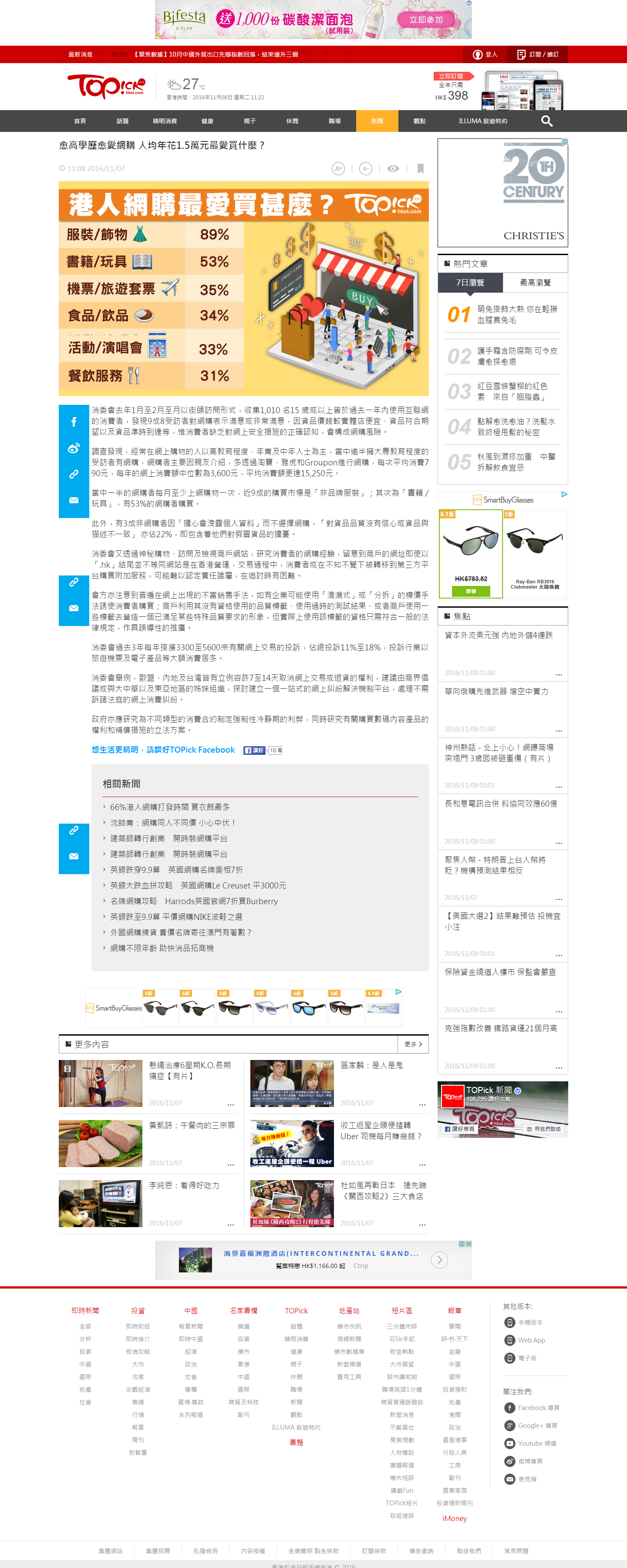 Average Online Shopping amount is $15250
98% of 
Respondents satisfy online shopping
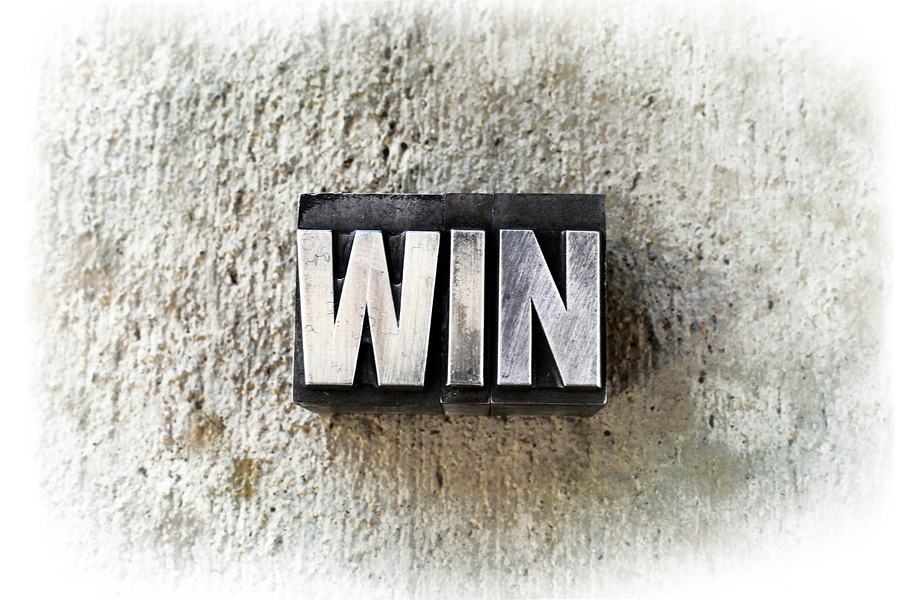 4X
HK.SHOP.COM  x   Partner Store
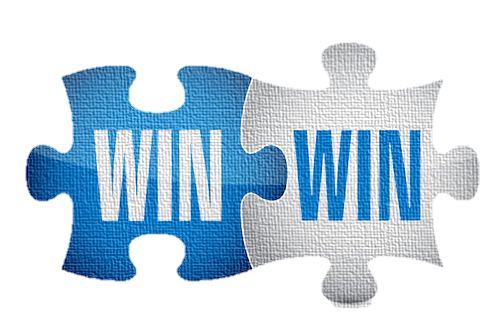 Preferred Customer
Market Hong Kong
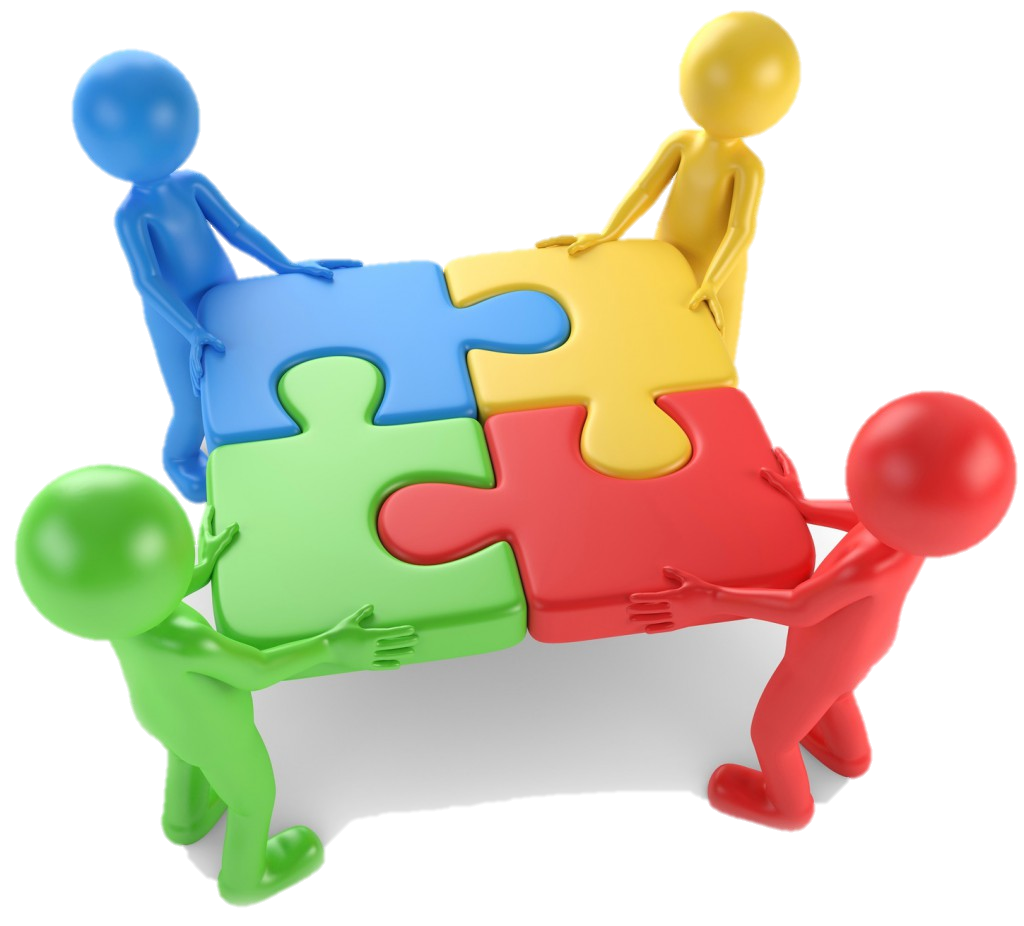 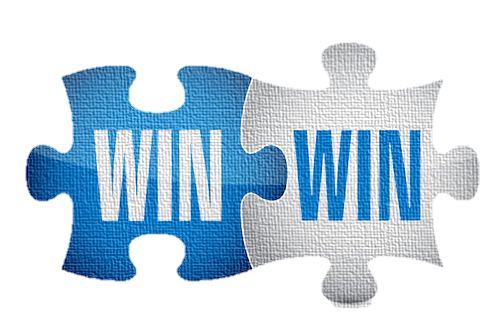 Partner Store
UFO
HK.SHOP.COM  x   Partner Store
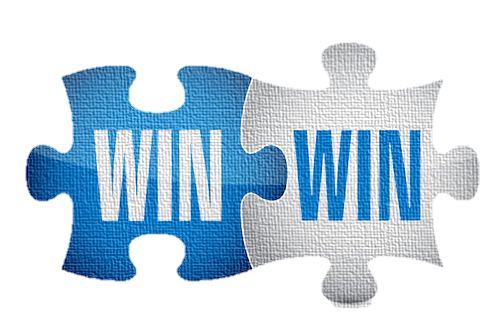 Preferred Customer
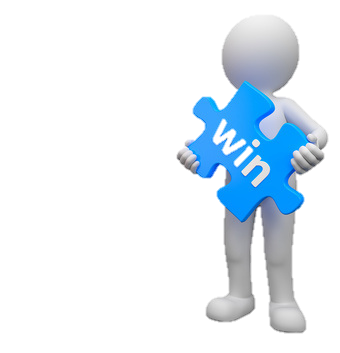 SHOP.COM awarded cashback to Preferred Customer
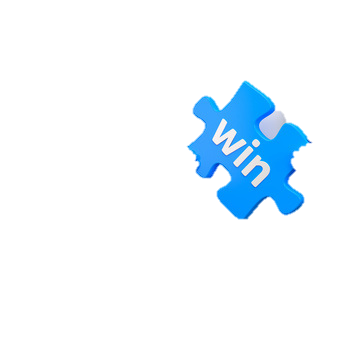 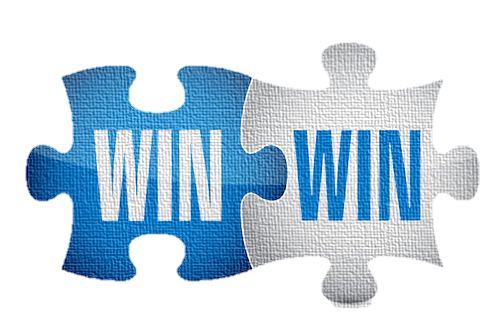 HK$ 211,430,104
HK.SHOP.COM  x   Partner Store
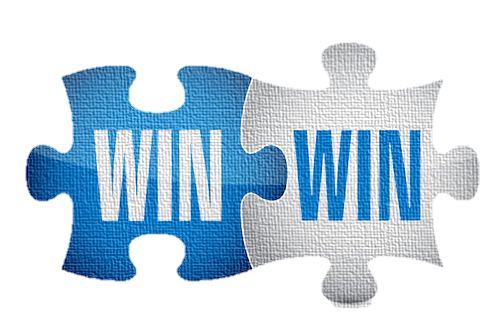 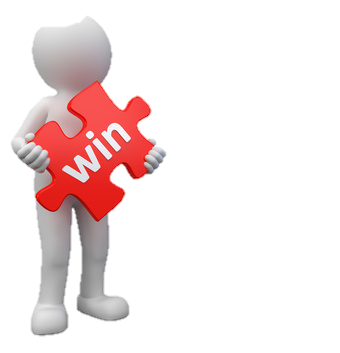 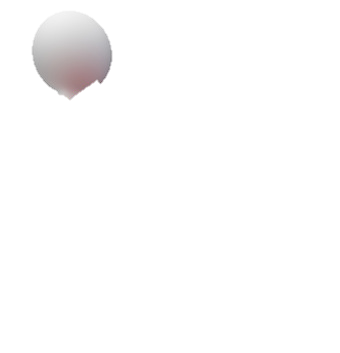 30%
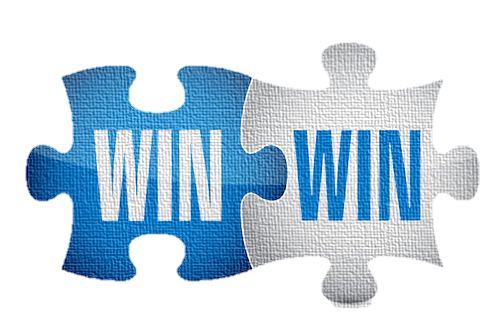 UFO
UFOs  qualified
For SABP
*Compared with Jan-Jun in 2015 and 2016
HK.SHOP.COM  x   Partner Store
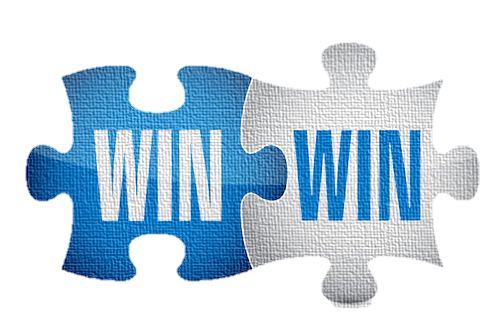 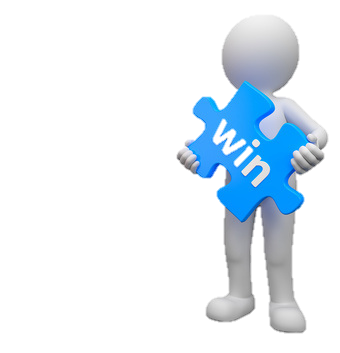 82%
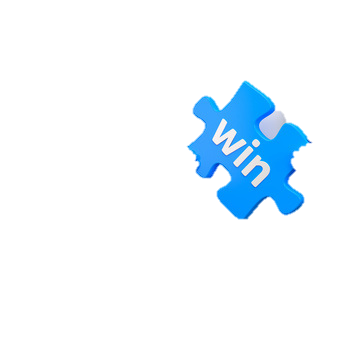 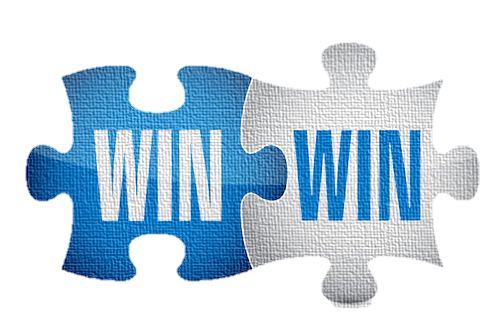 Partner Store
Sales Revenue
*Compared with Jan-Sep in 2015 and 2016
HK.SHOP.COM  x   Partner Store
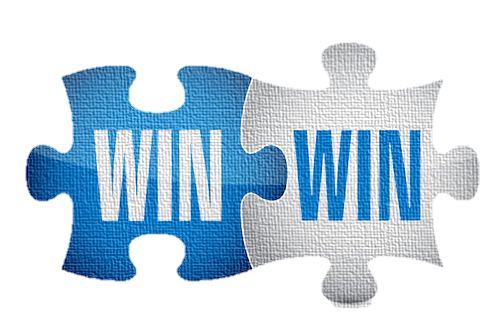 83%
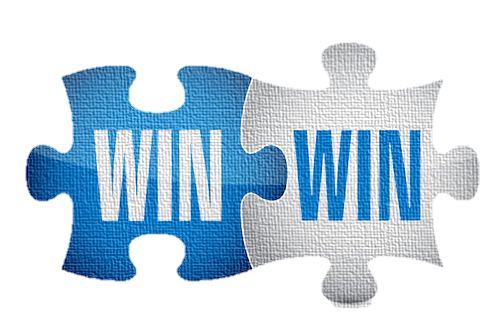 MarketHongKong
Traffic of
hk.shop.com
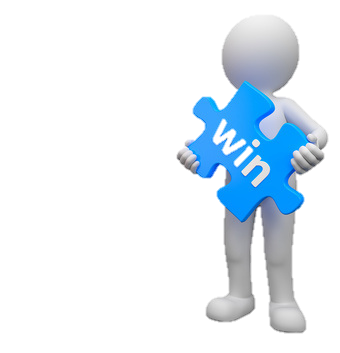 *Compared with Jan-Sep in 2015 and 2016
Q
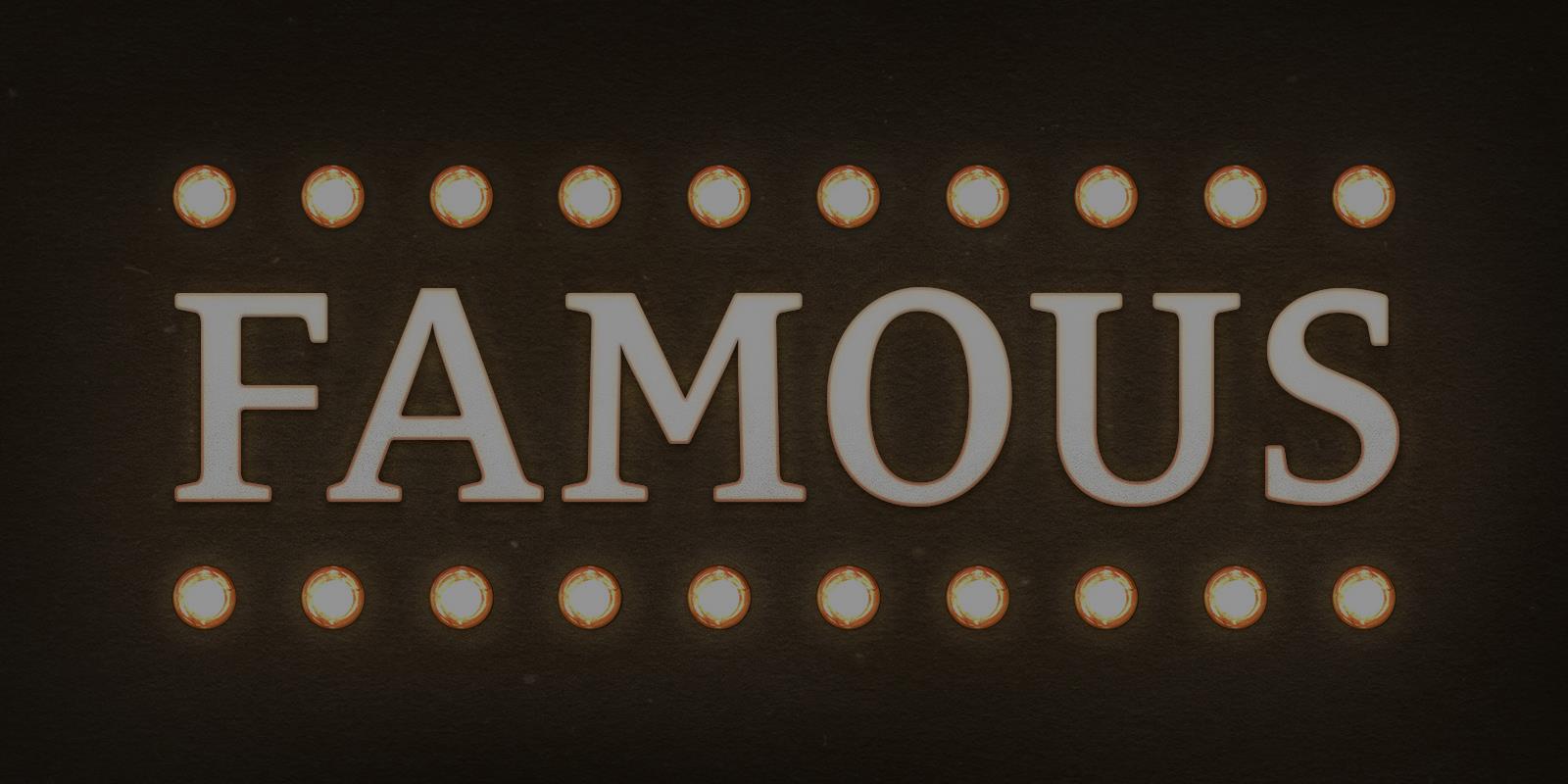 Jan-aug 2016
HK.SHOP.COM
Partner Stores Joined
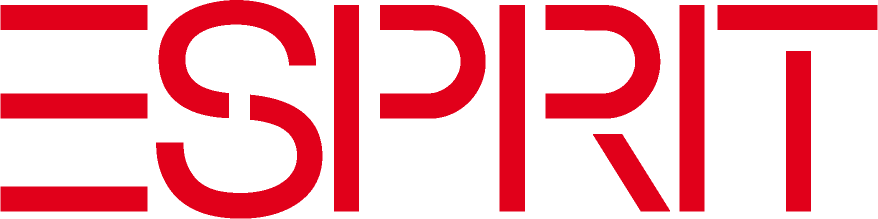 <5% IBV, 2% Cashback> 
[Online Shop]
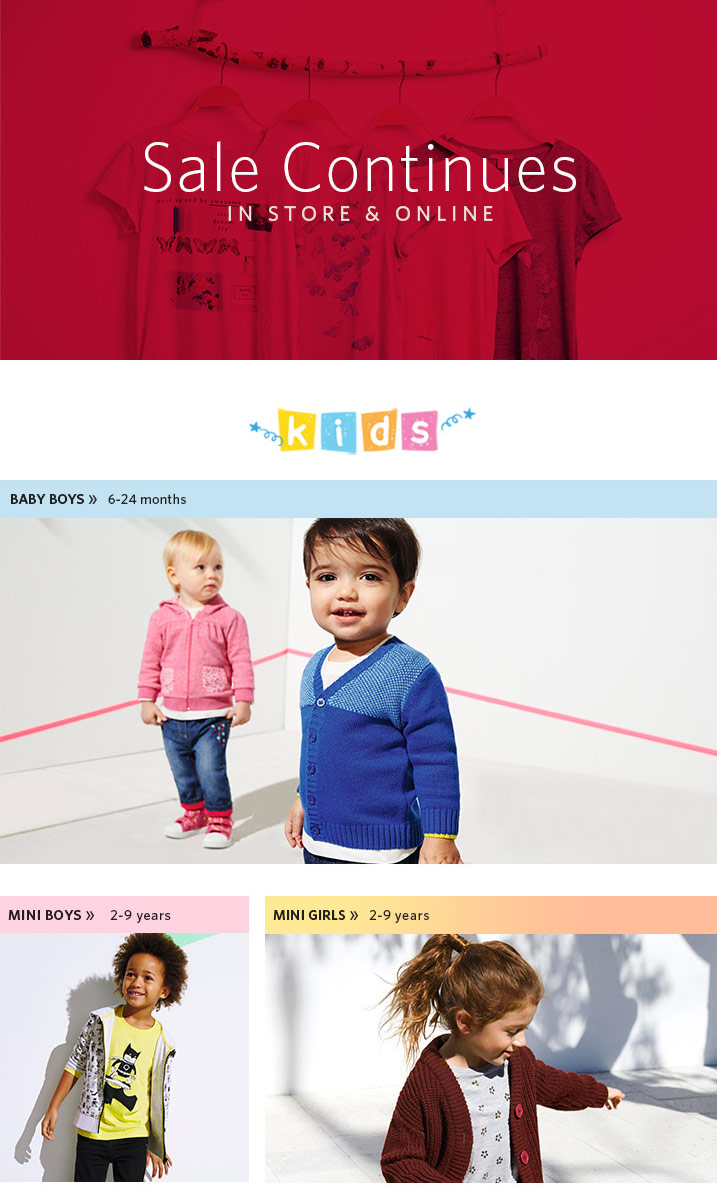 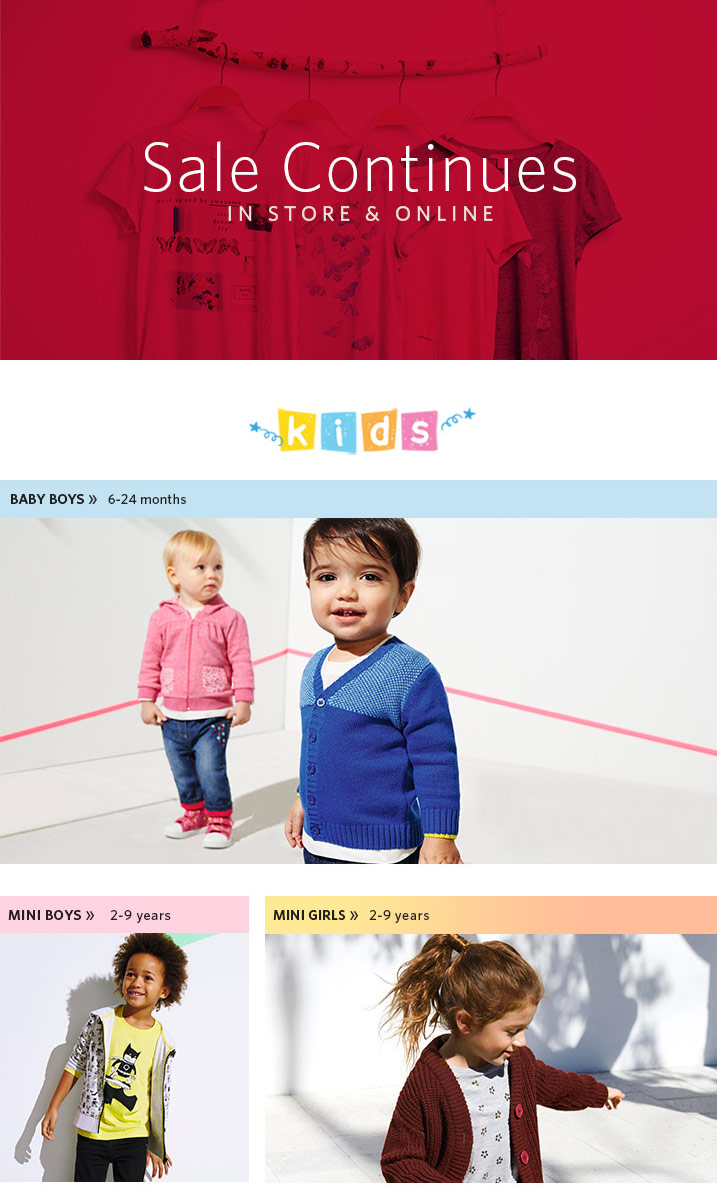 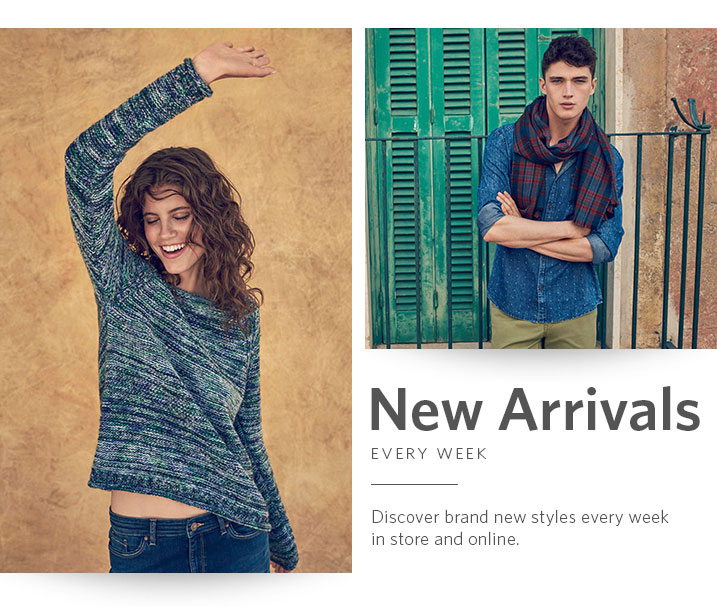 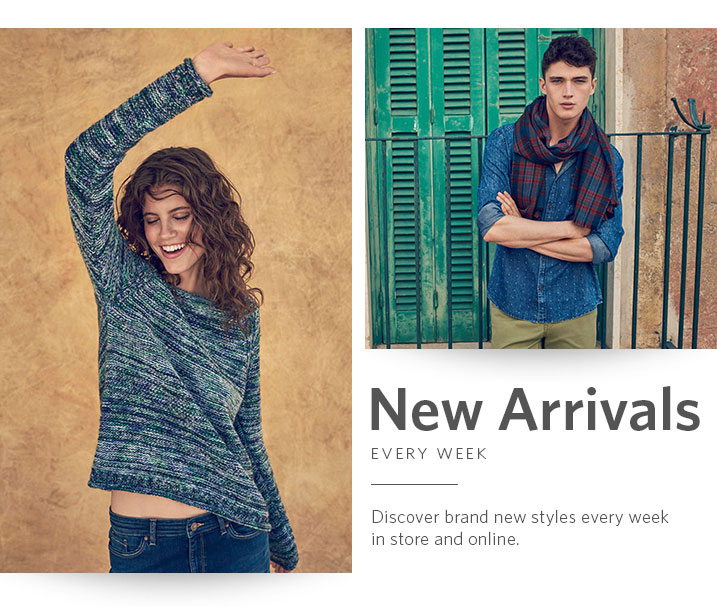 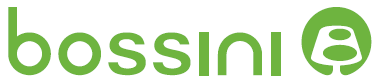 <4% IBV, 3% Cashback> 
[Online Shop]
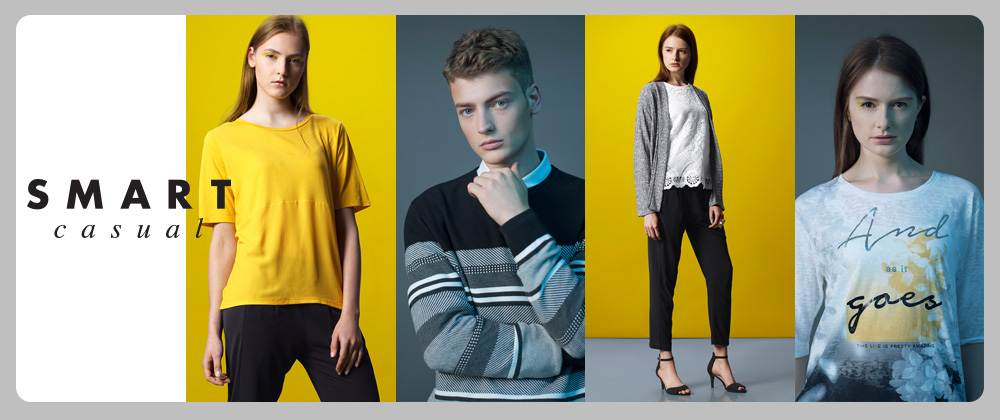 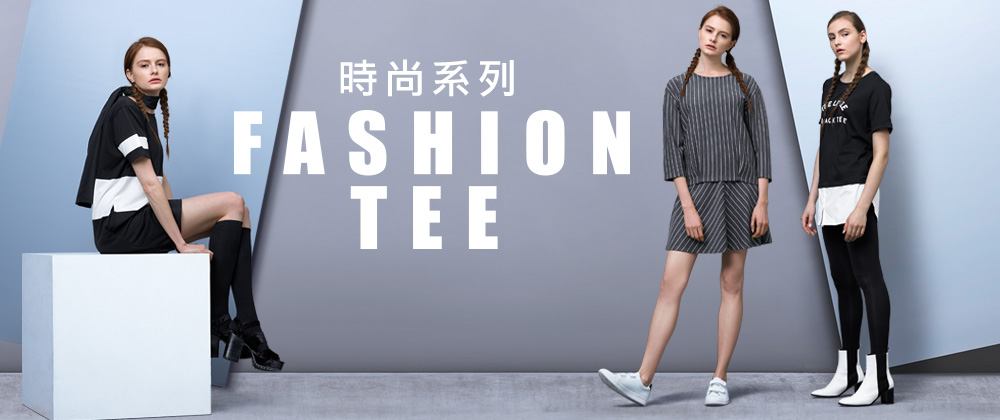 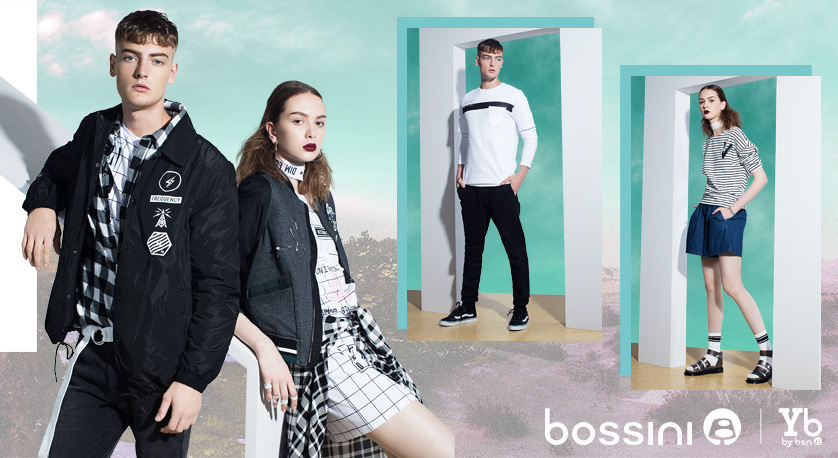 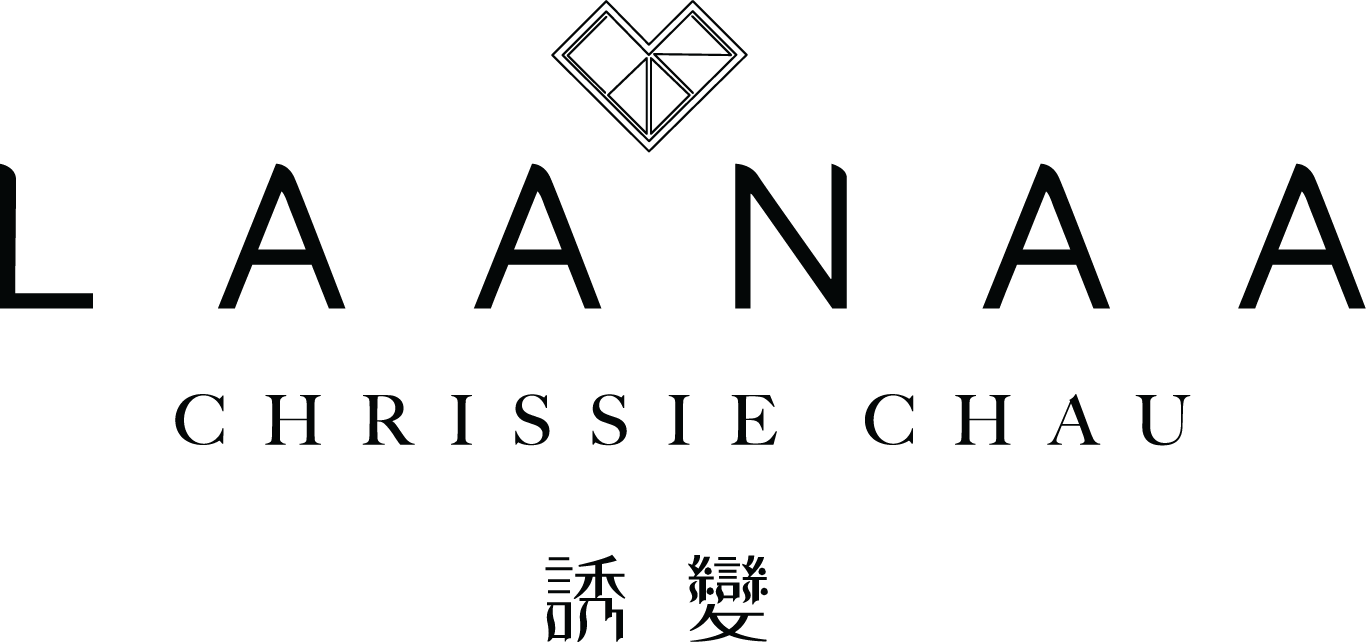 <5% IBV, 5% Cashback> 
[Walk-in & Online Shop]
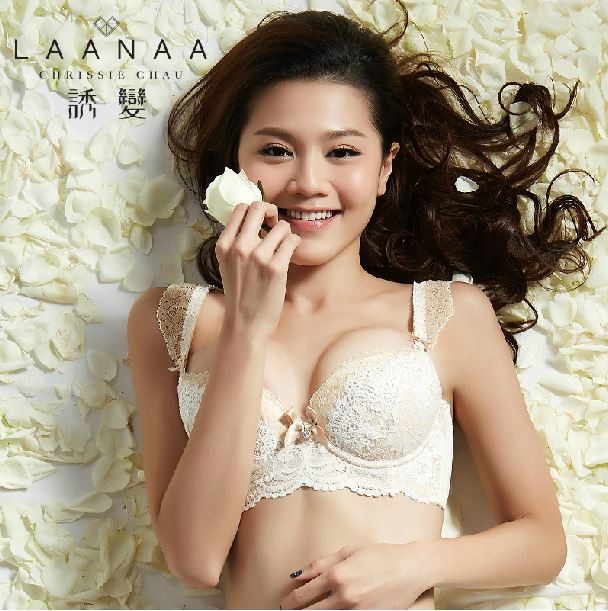 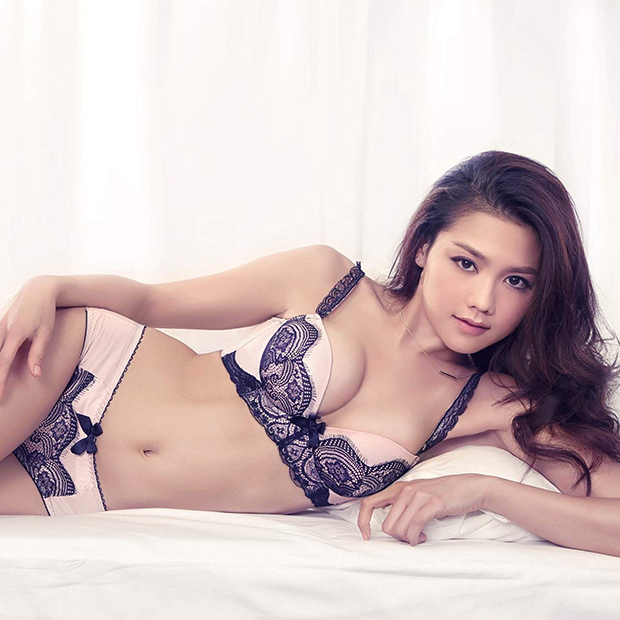 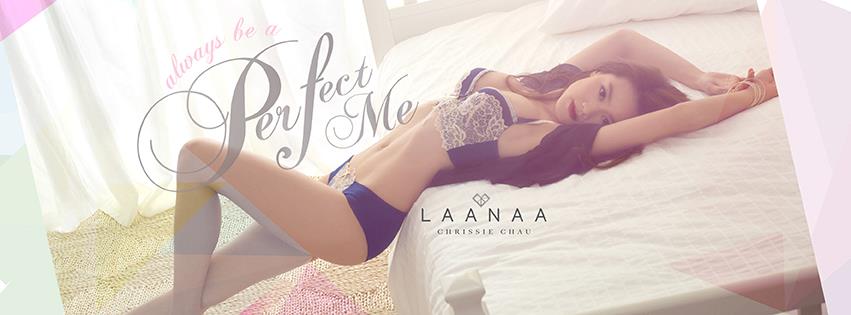 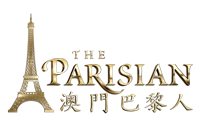 <5% IBV, 2% Cashback> 
[Online Shop]
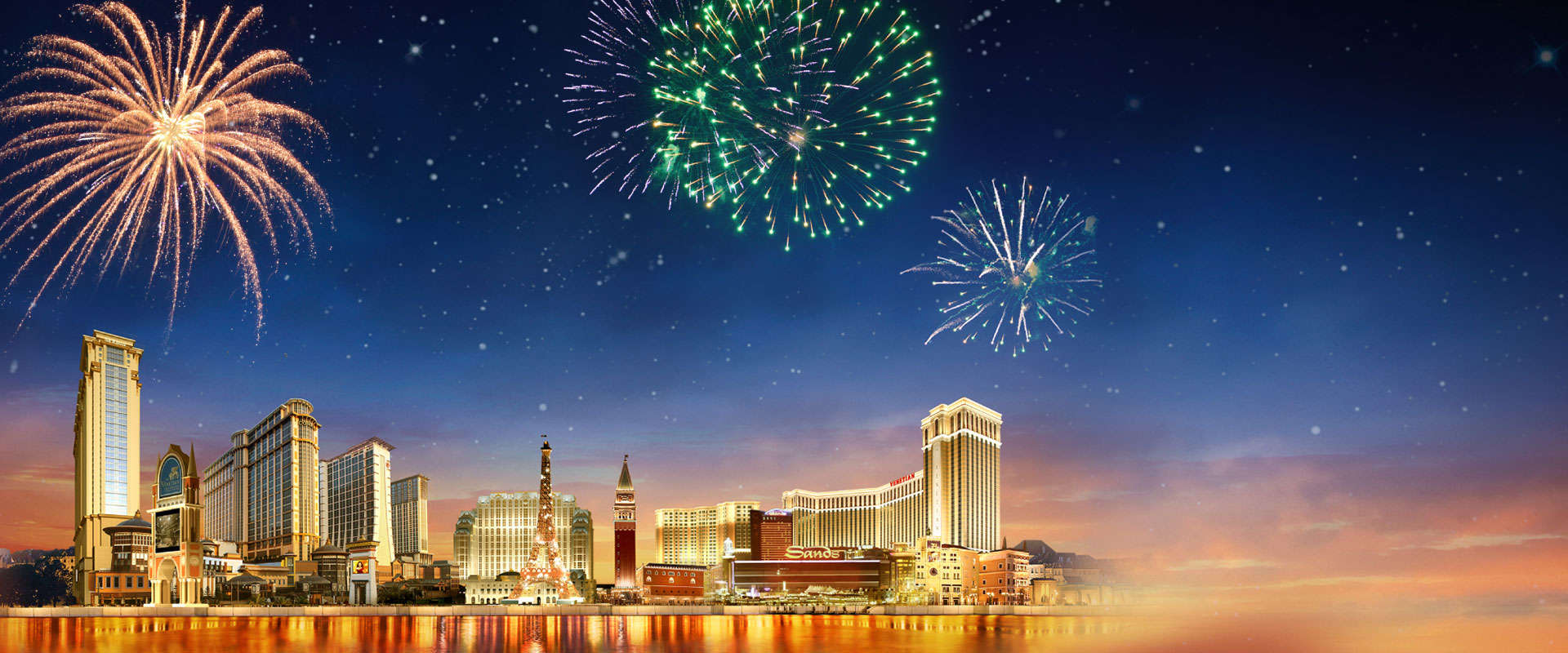 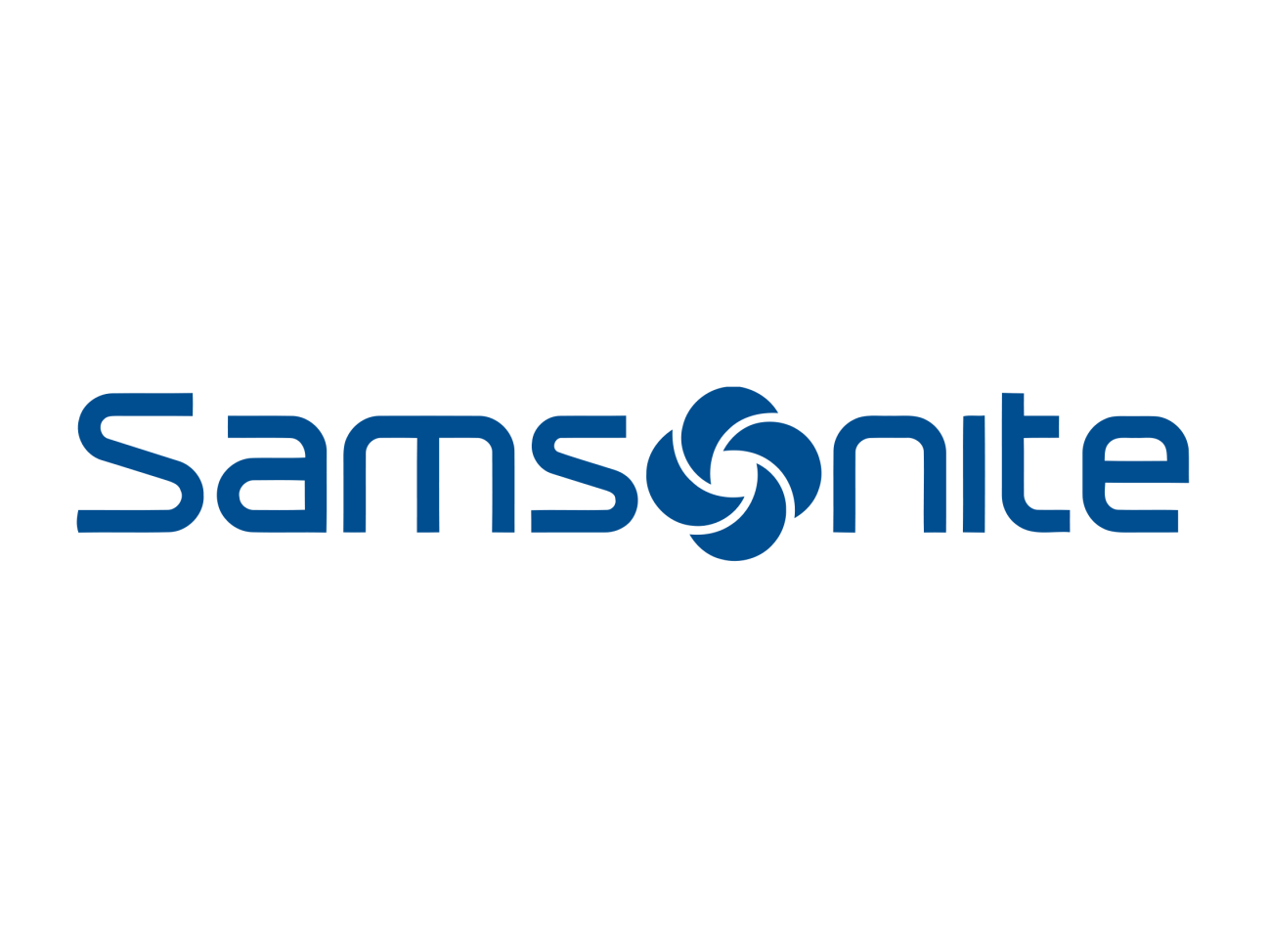 <5% IBV, 2% Cashback> 
[Online Shop]
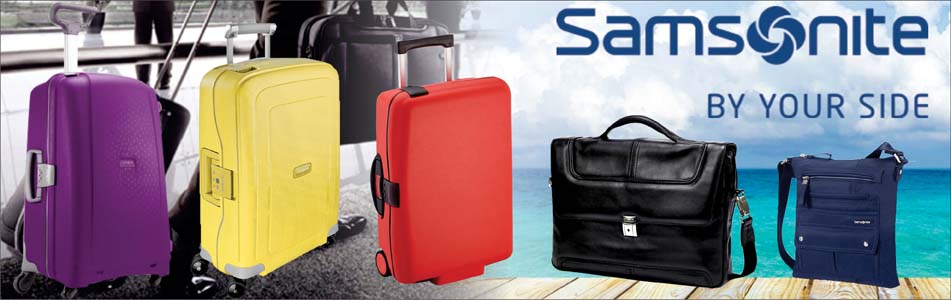 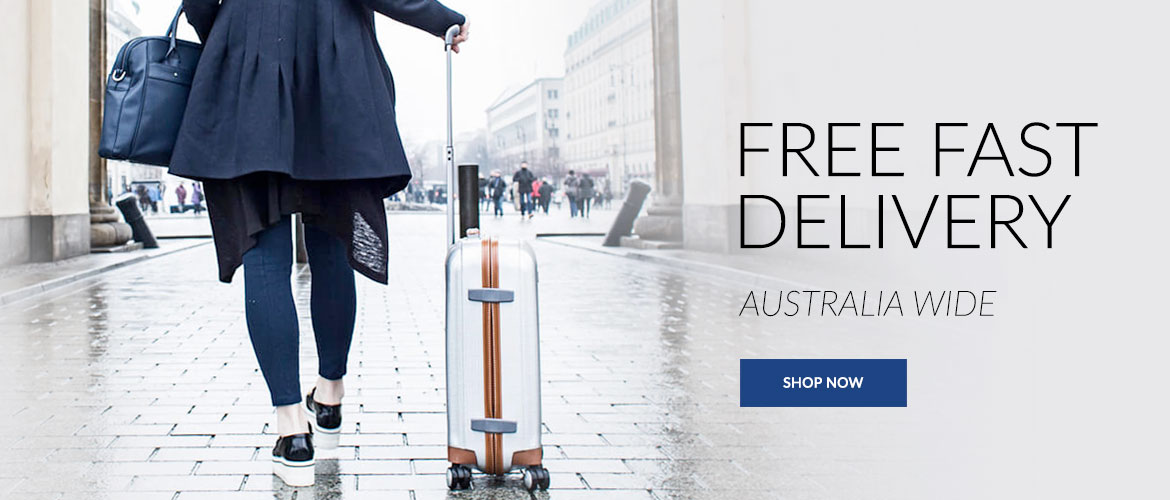 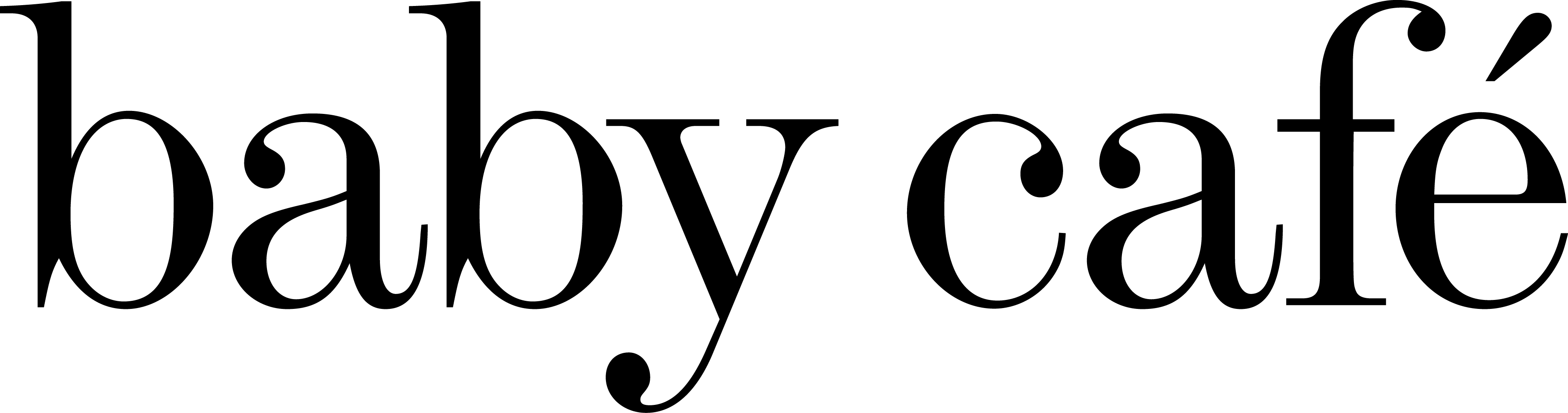 <5% IBV, 2% Cashback> 
[Walk-in Shop]
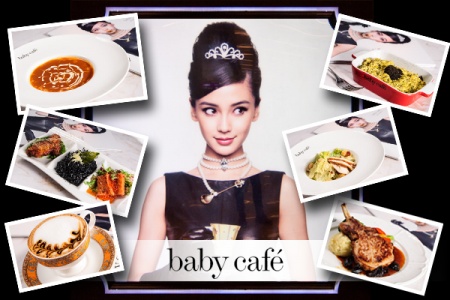 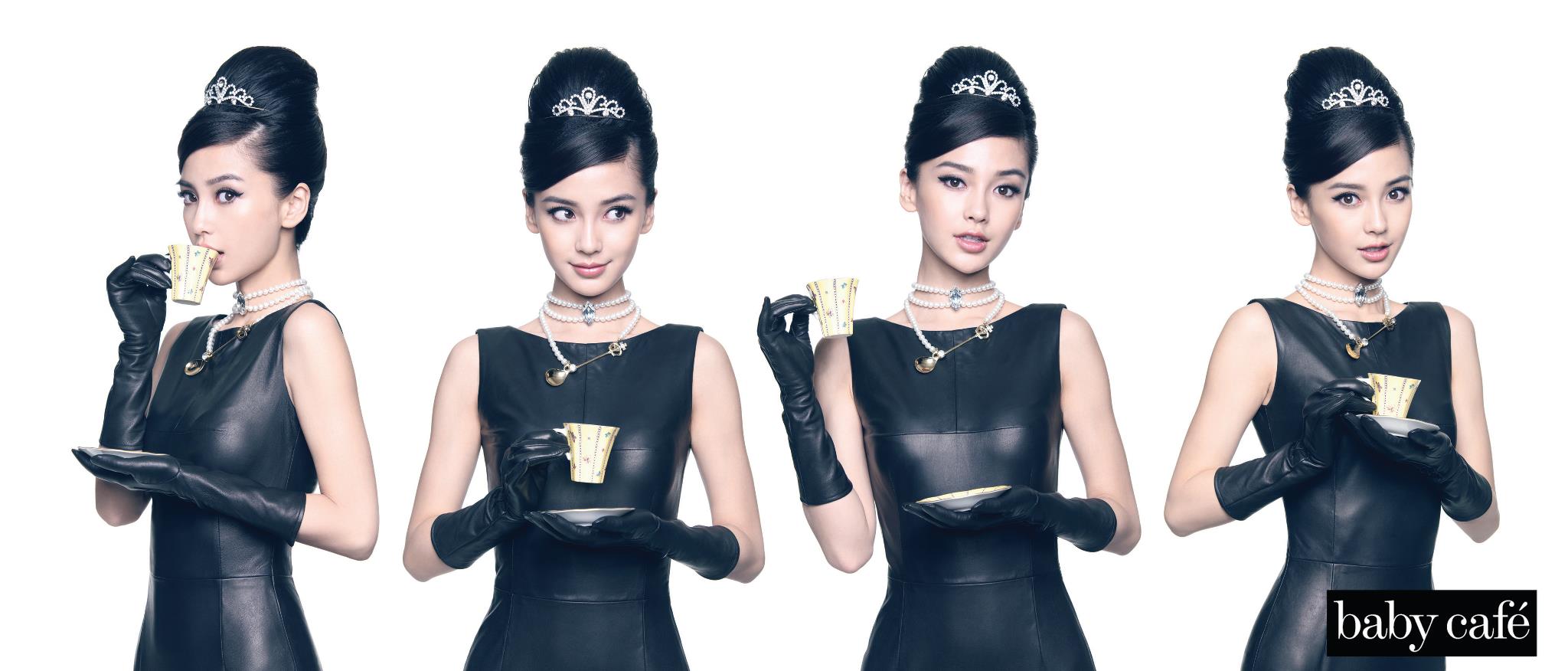 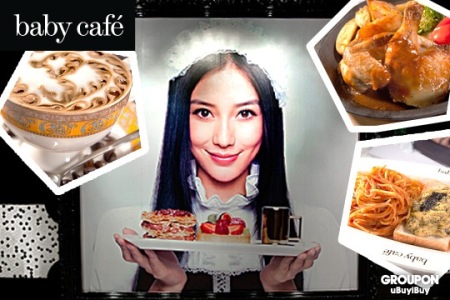 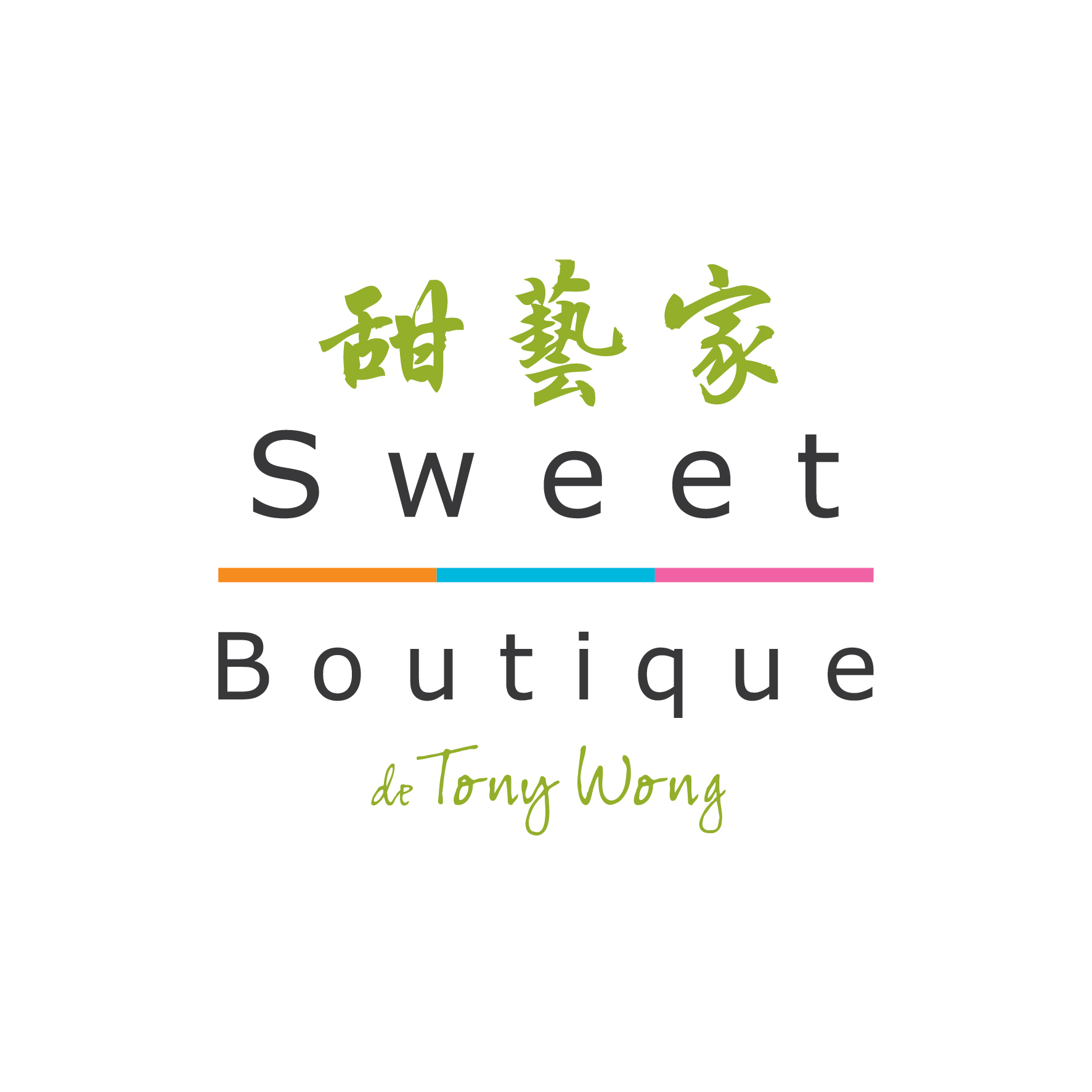 <4% IBV, 2% Cashback> 
[Walk-in & Online Shop]
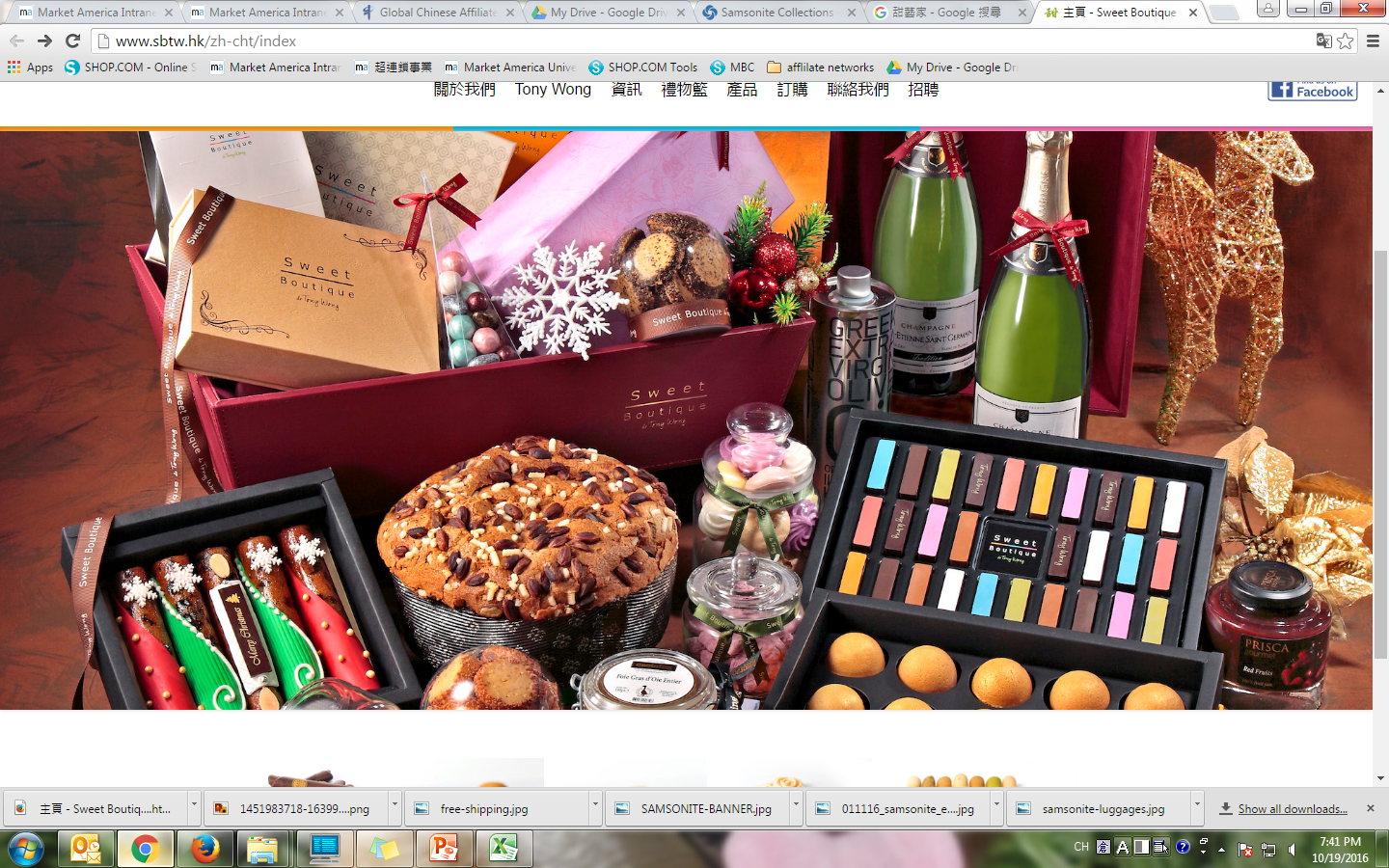 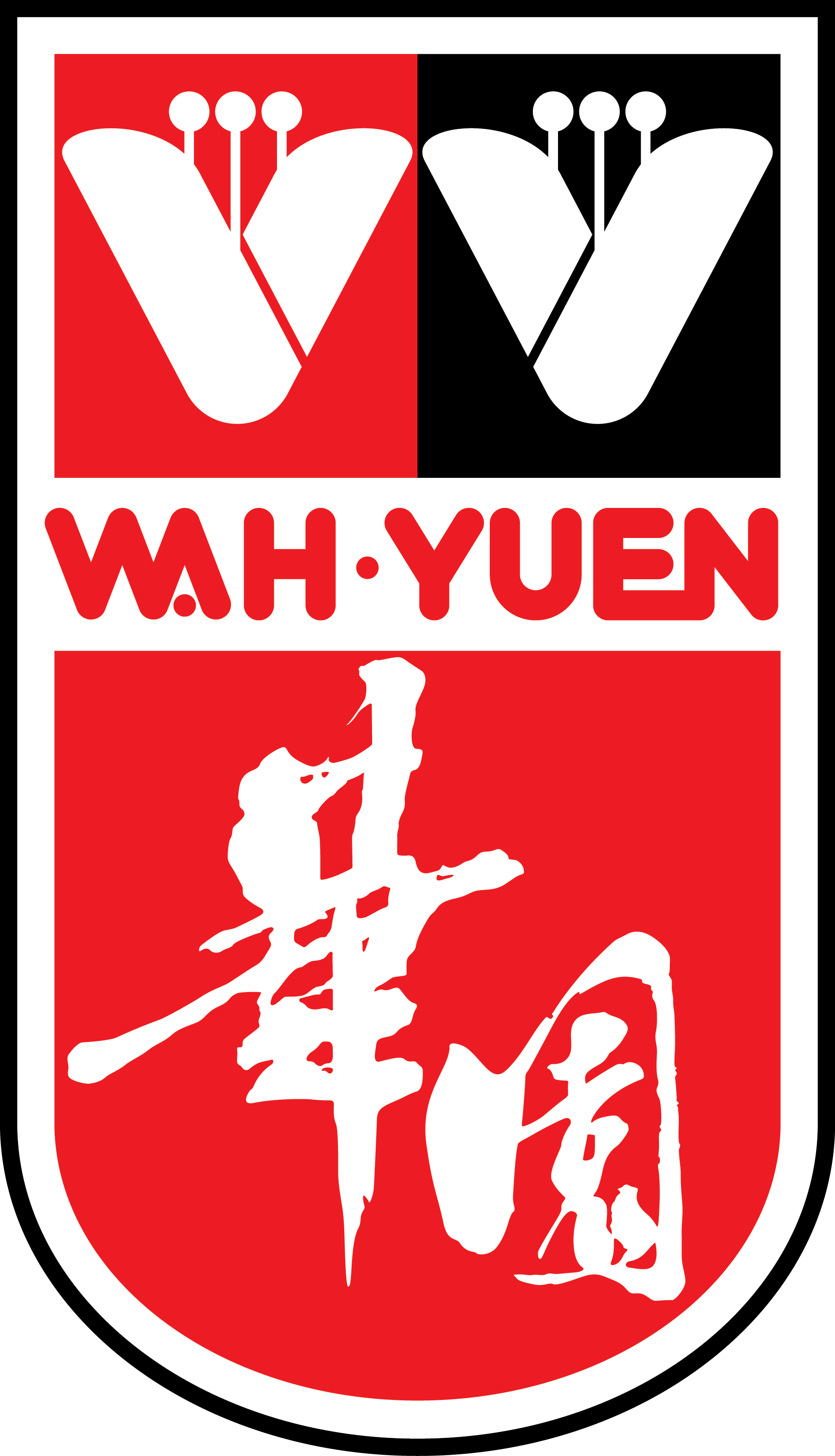 <4% IBV, 4% Cashback> 
[Online Shop]
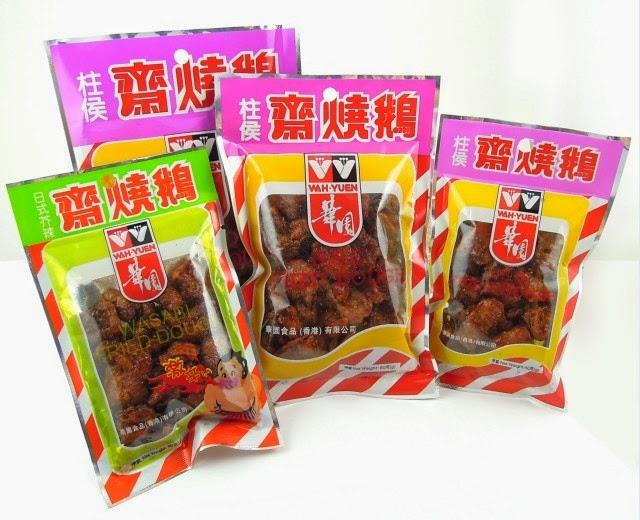 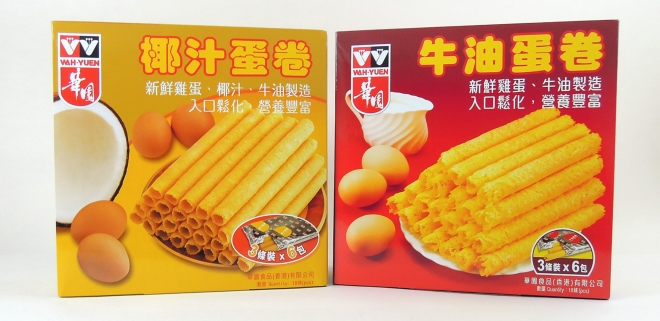 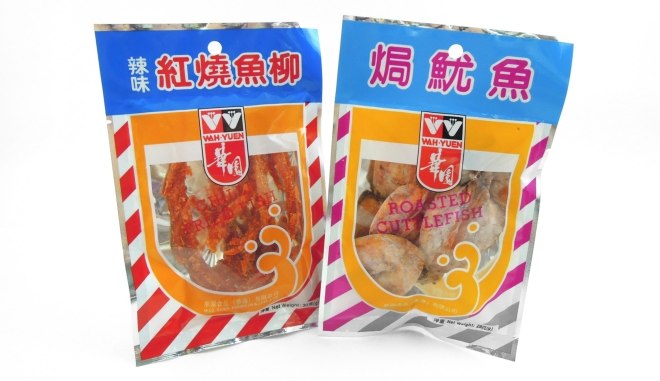 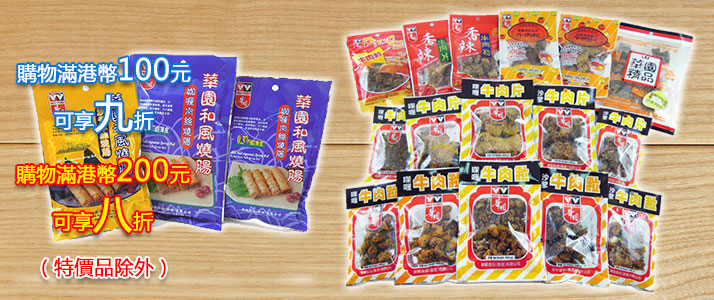 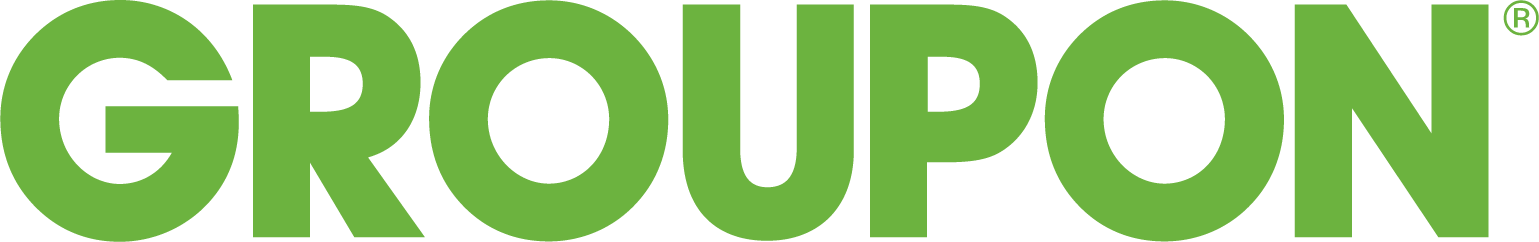 <4% IBV, 2% Cashback> 
[Online Shop]
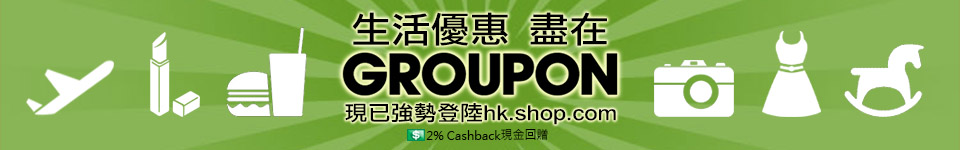 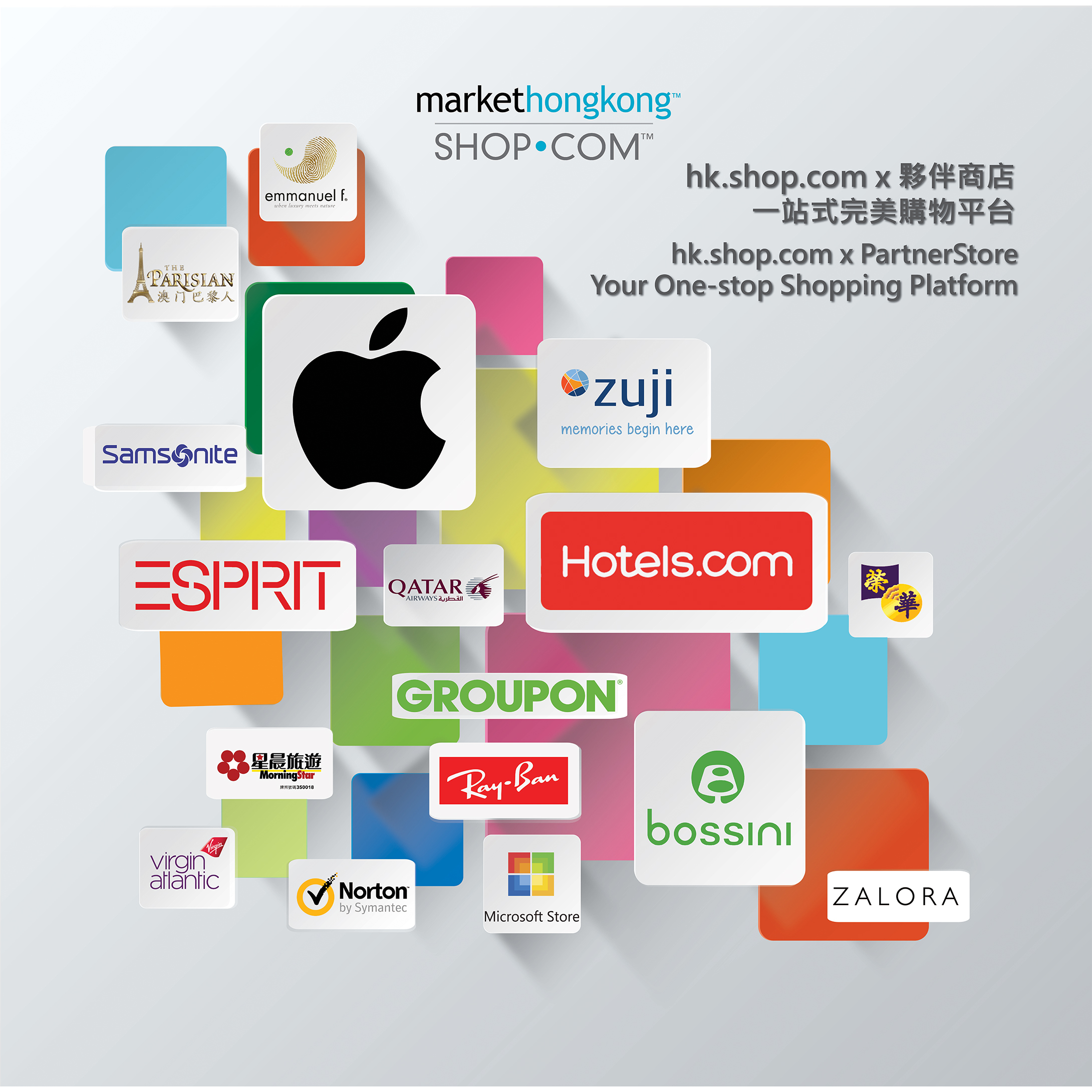 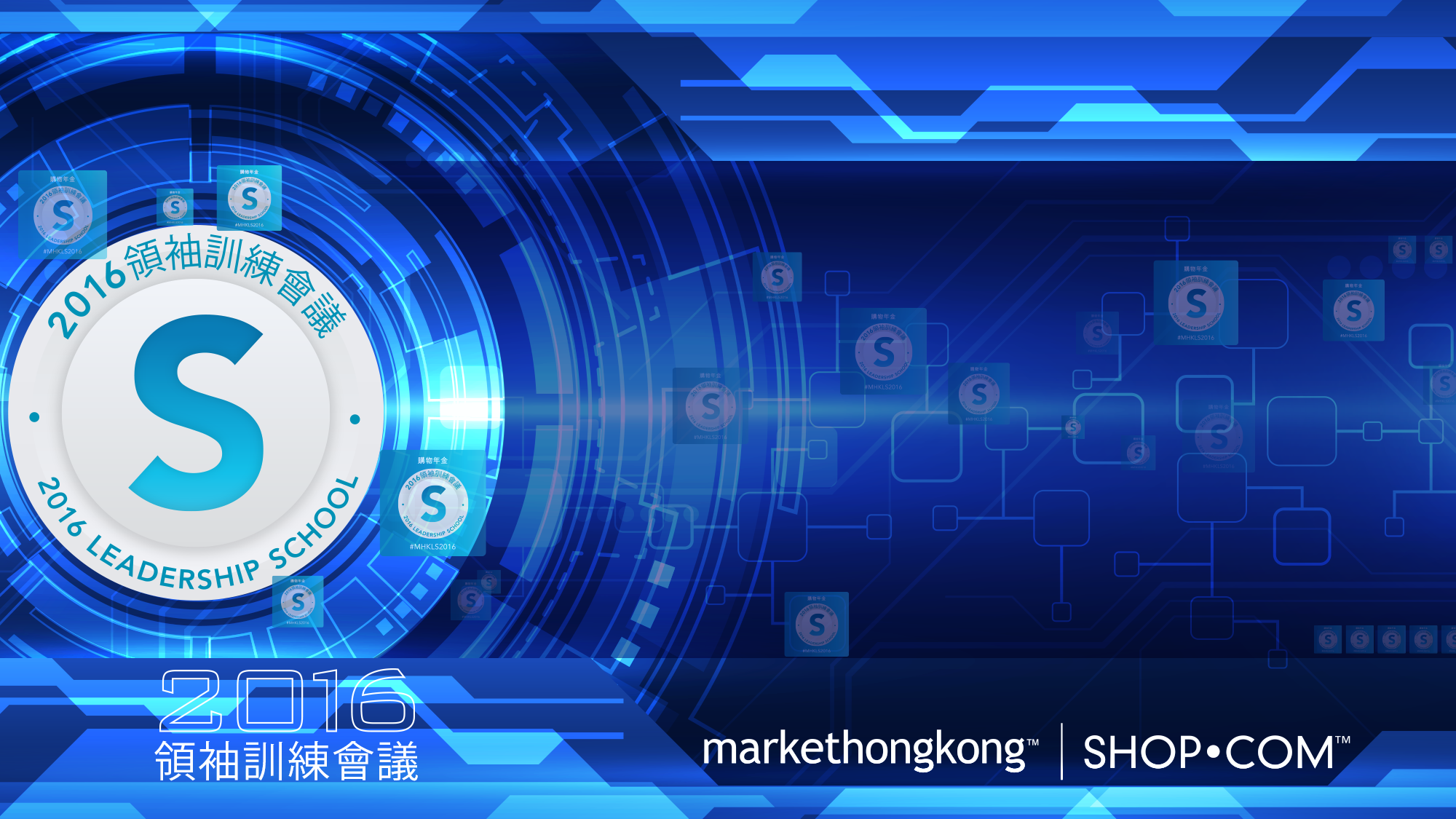 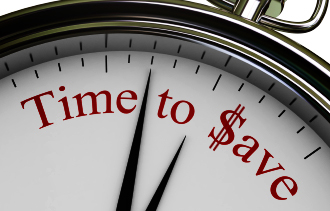 Partner StoreNew Offer
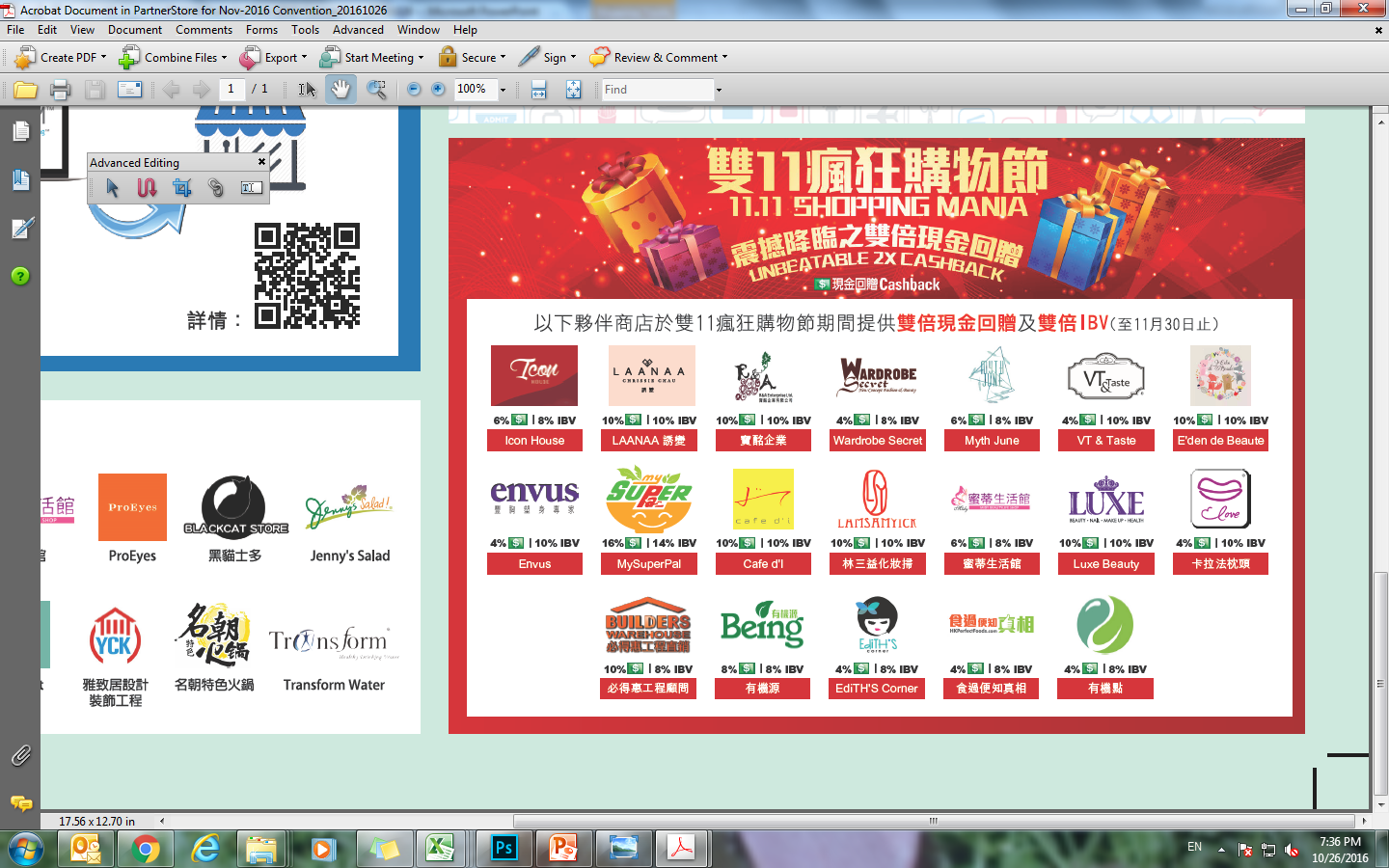 11.11 Campaign is launched - Double Cashback & Double IBV
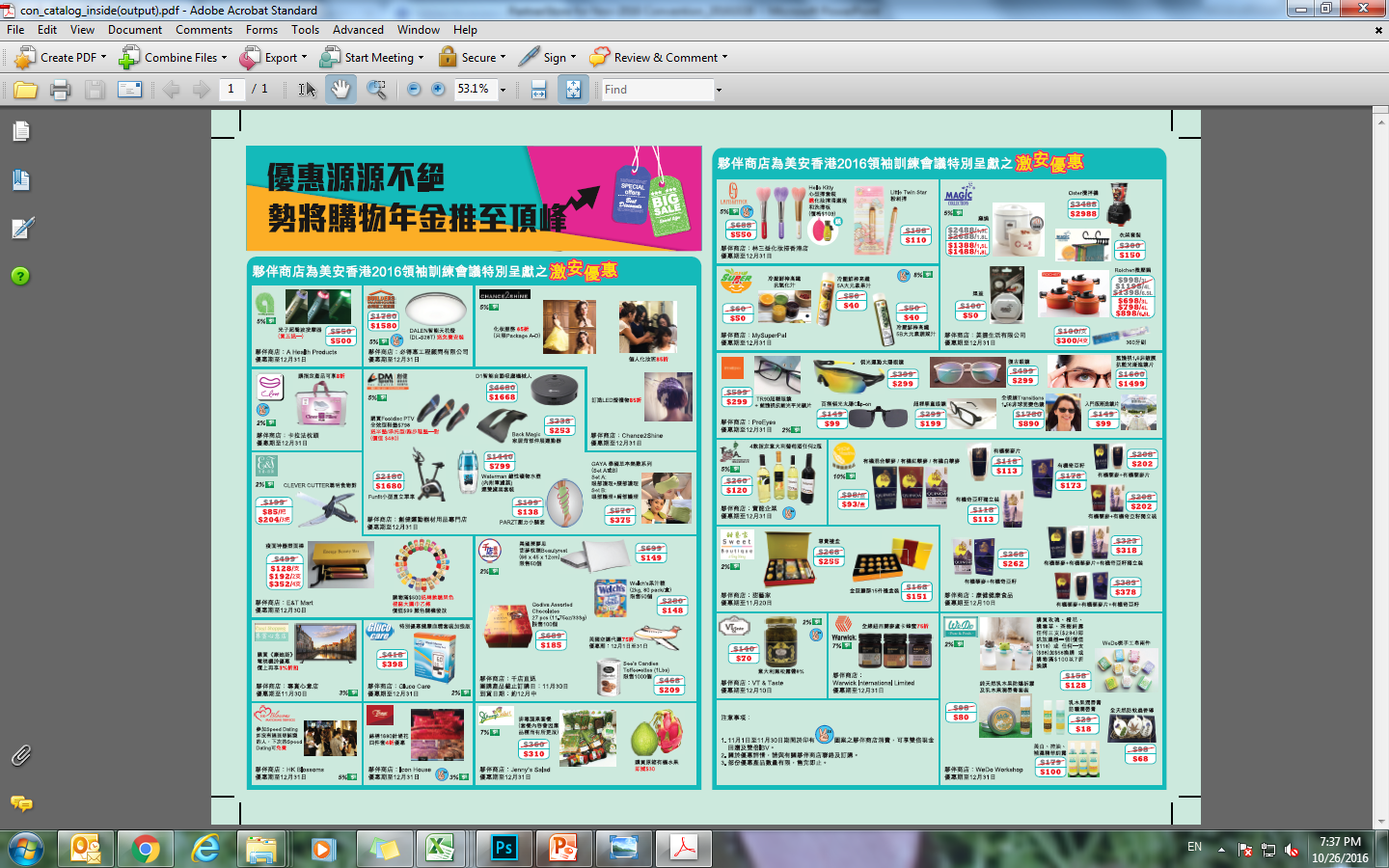 Special thanks to the following Partner Store for welcome gifts sponsors
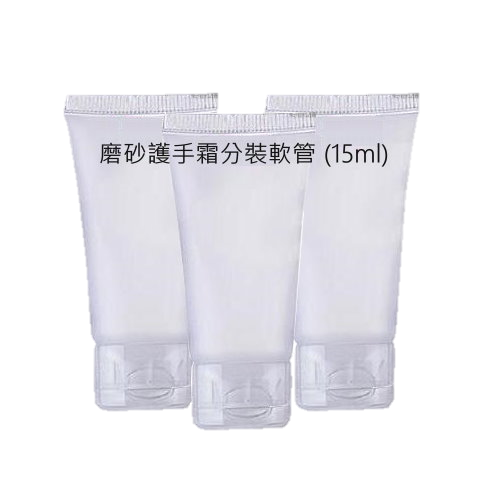 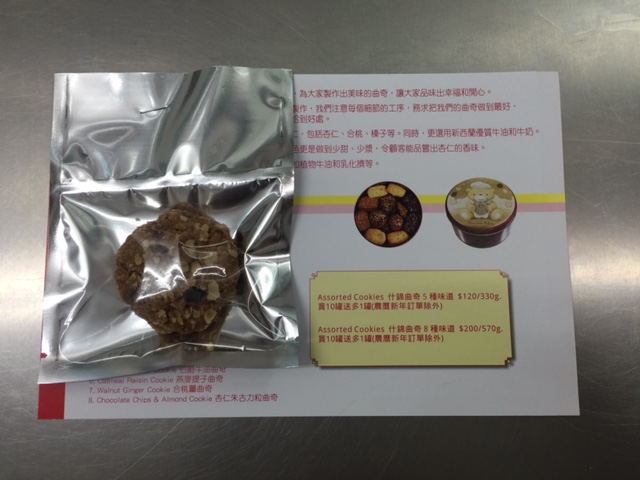 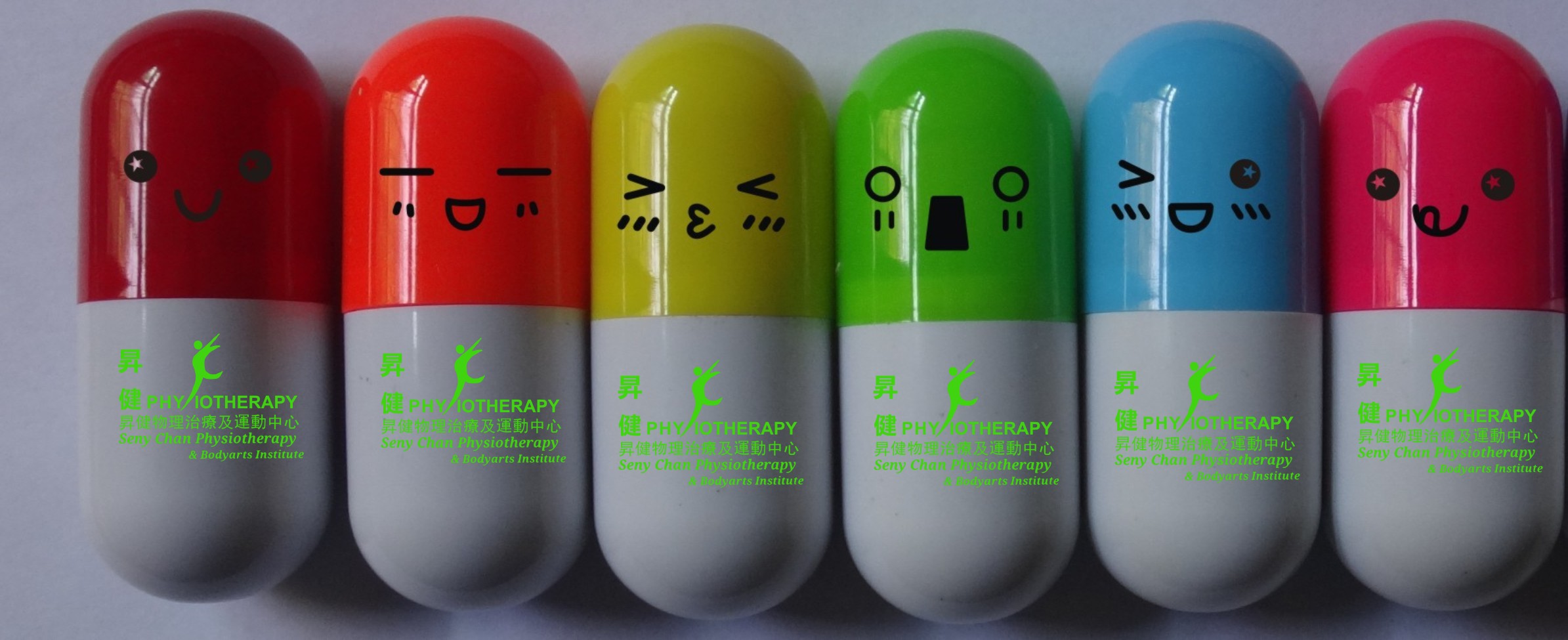 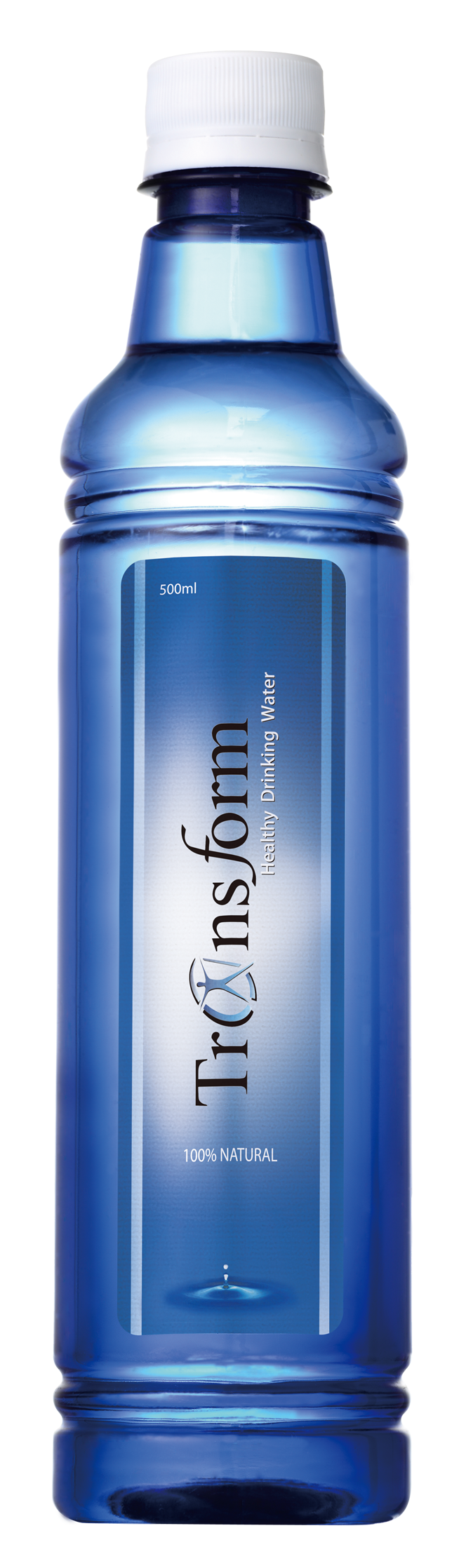 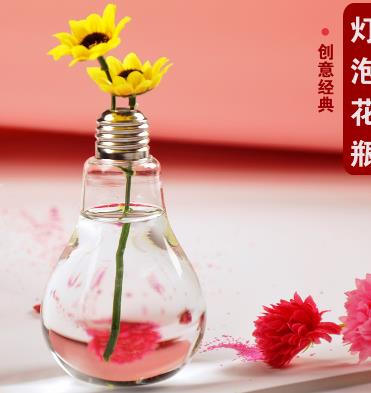 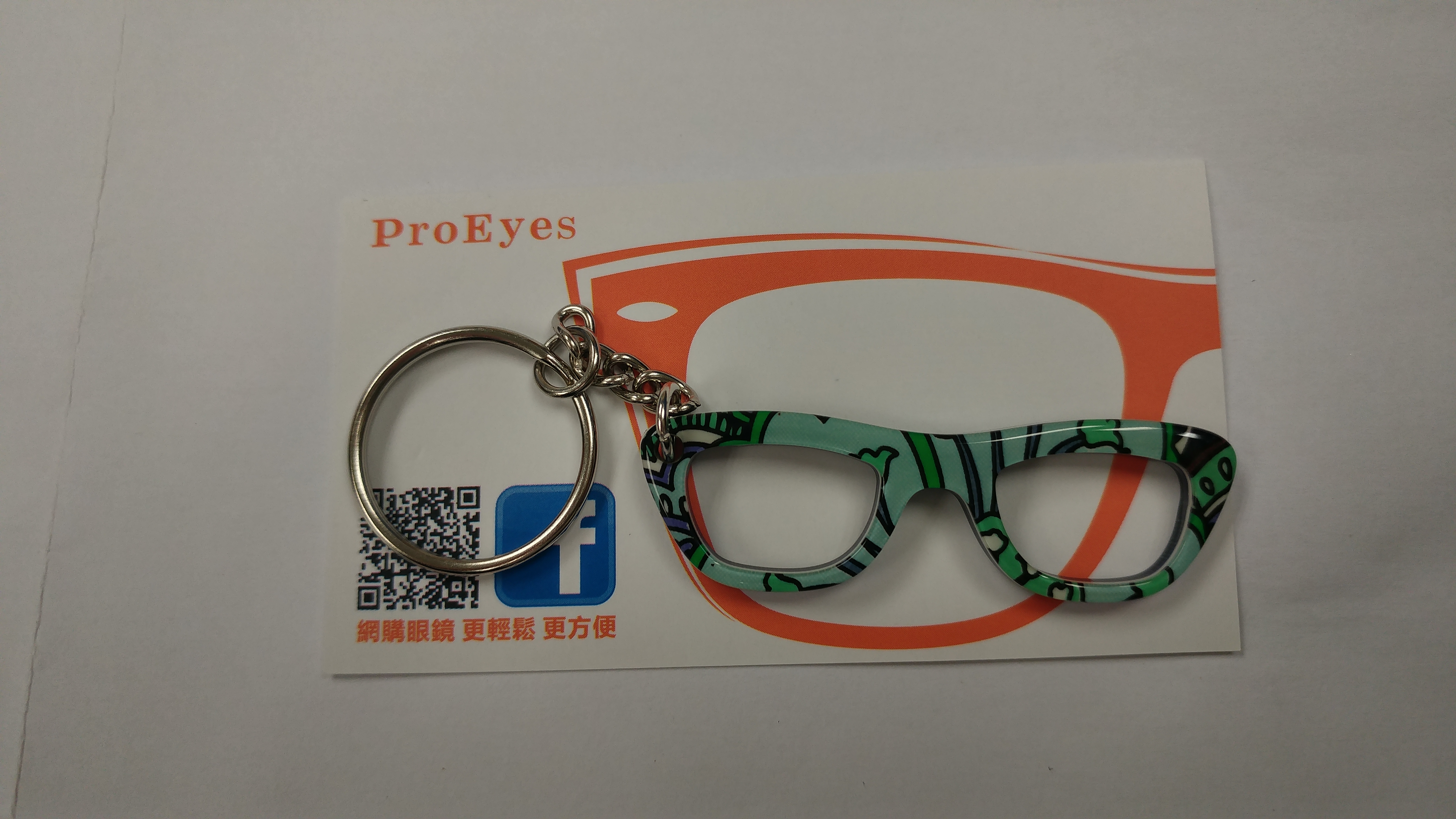 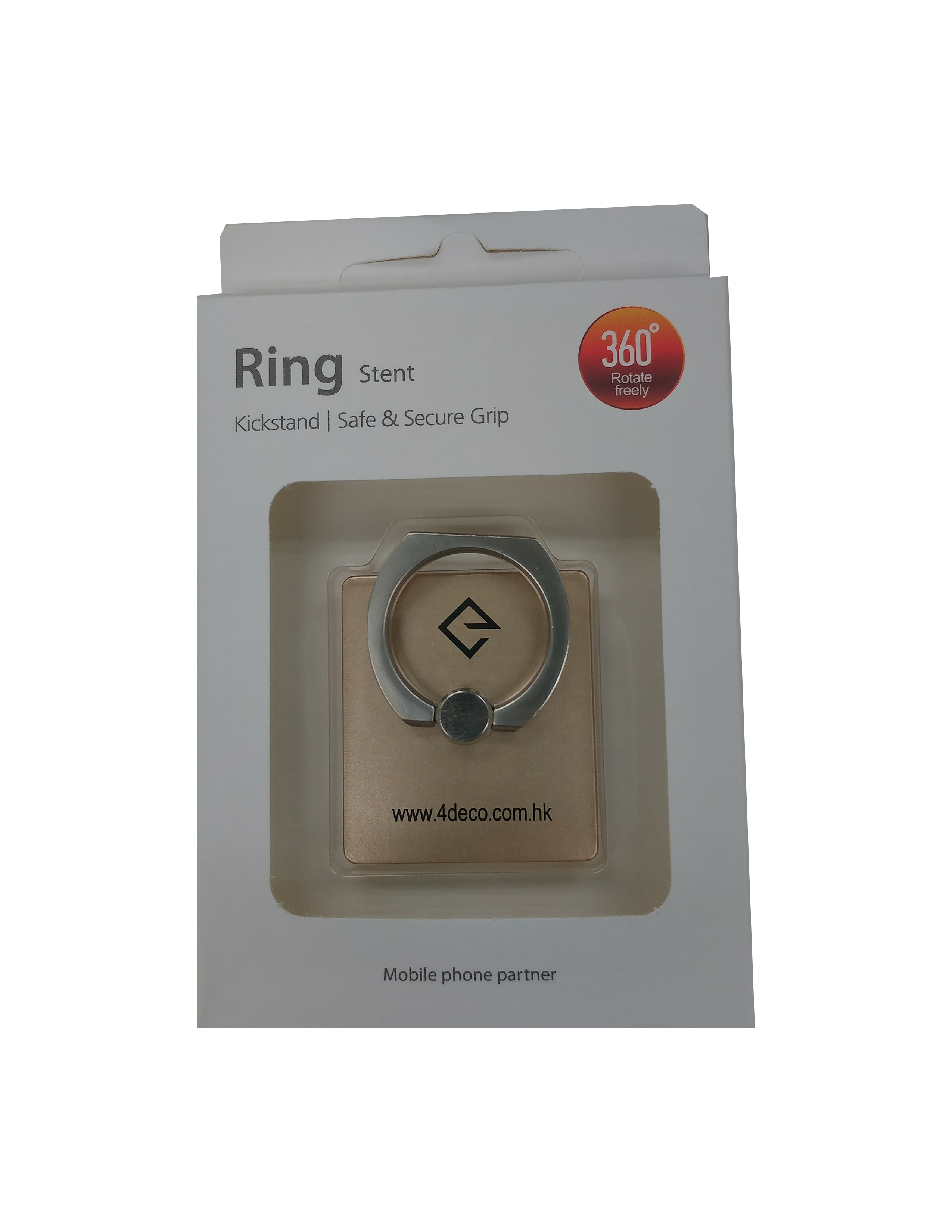 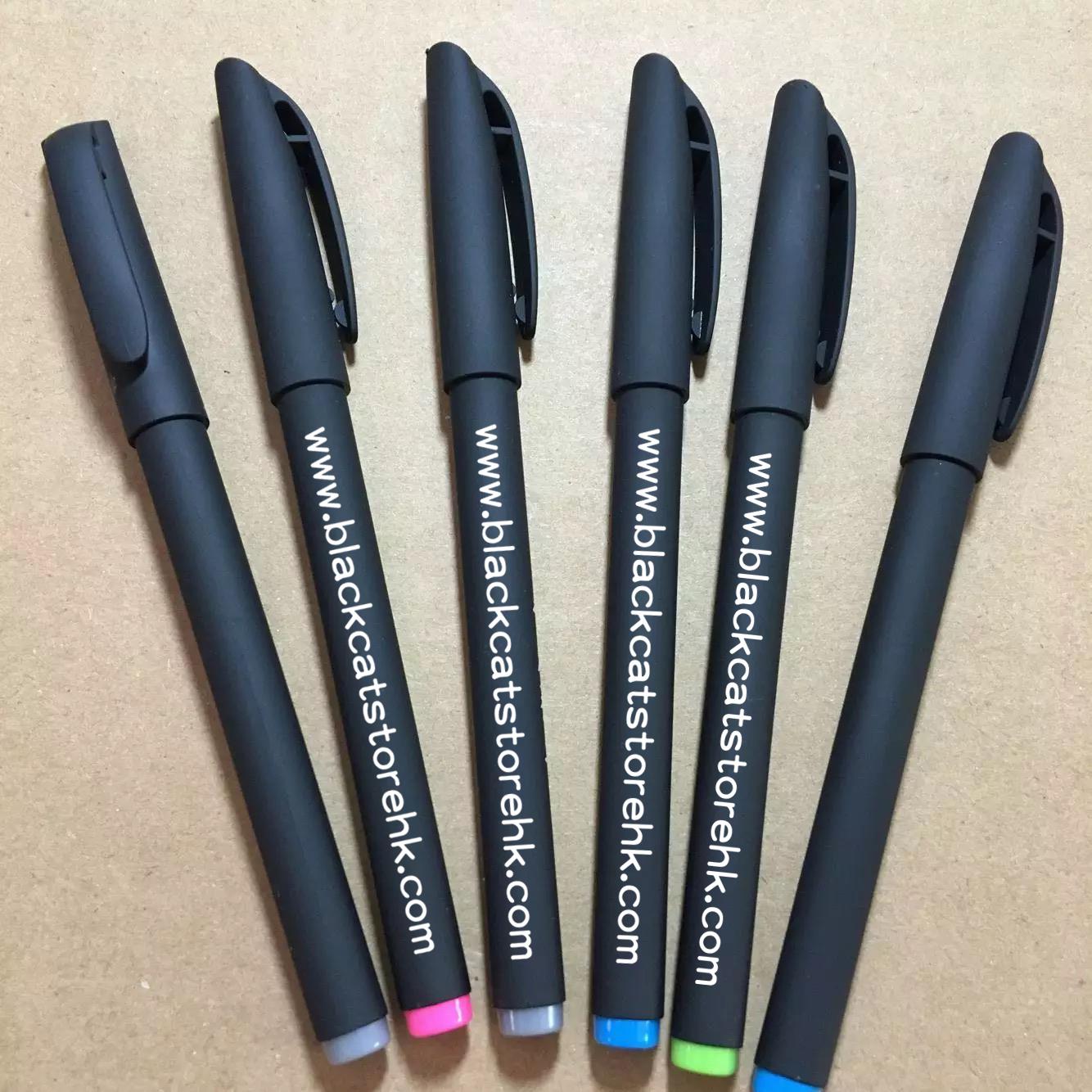 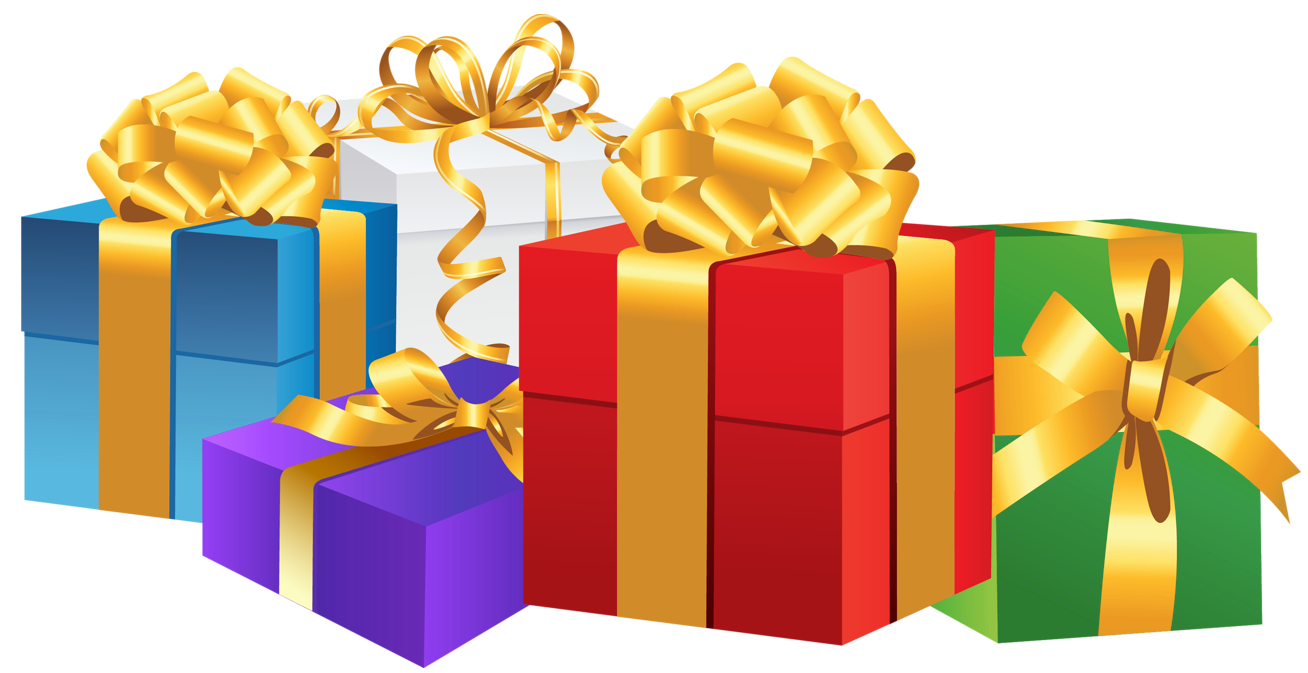 *offer is available until stocks last
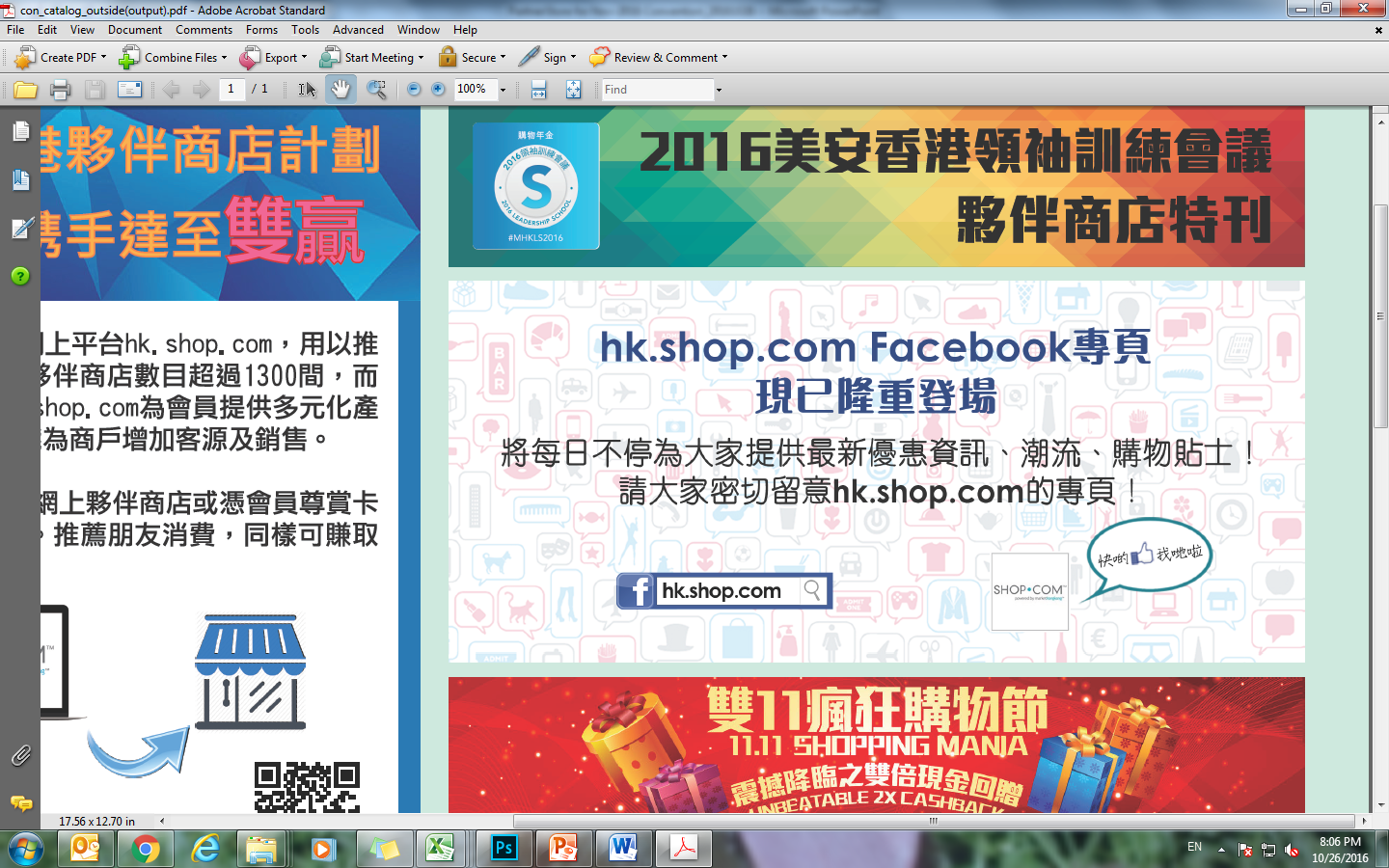 Facebook Fan page of hk.shop.com is launched, with updating hot deals, trend and shopping tips
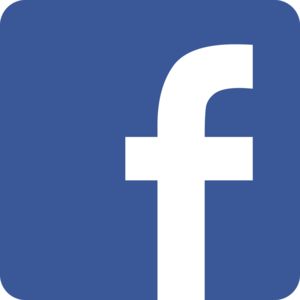 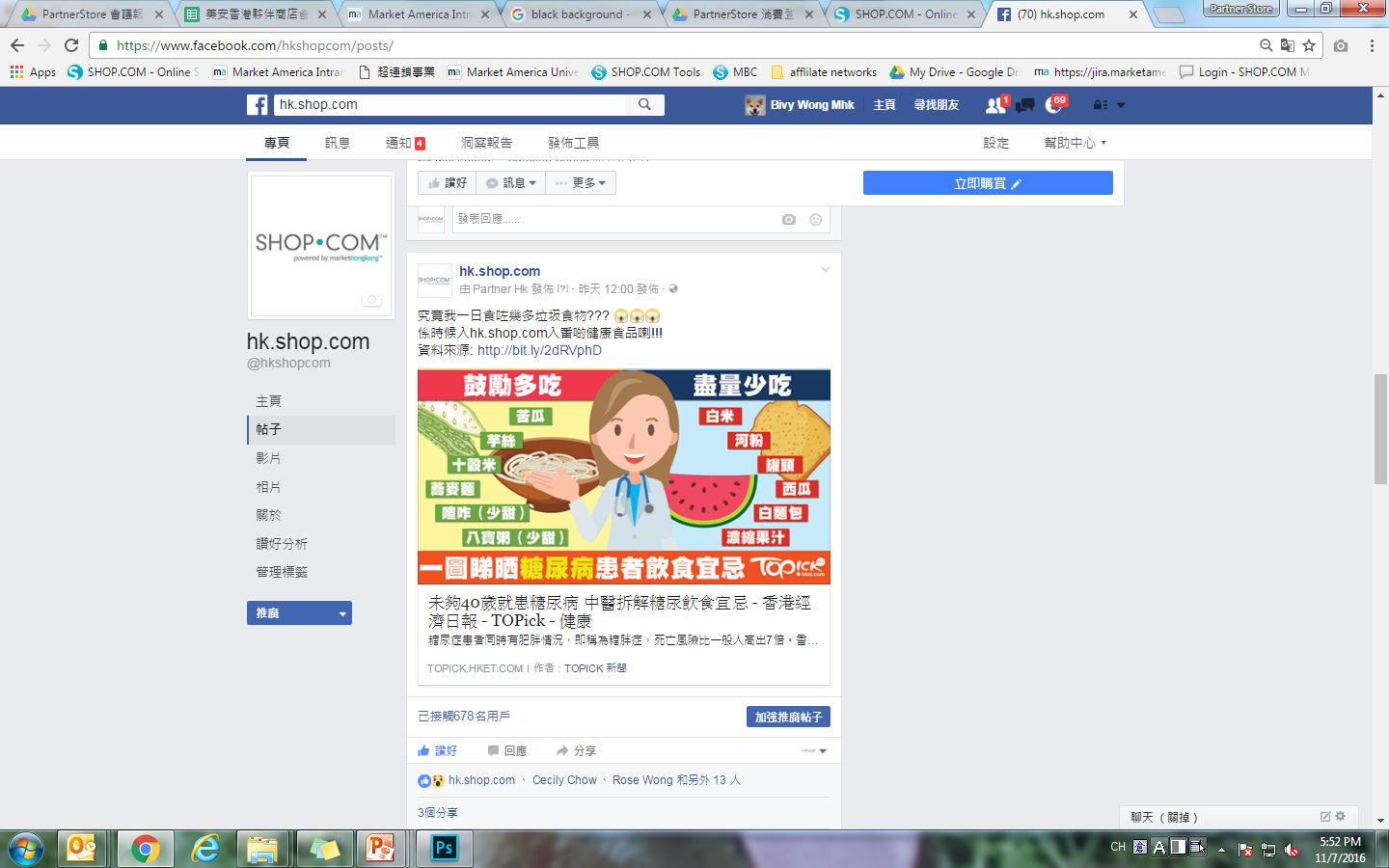 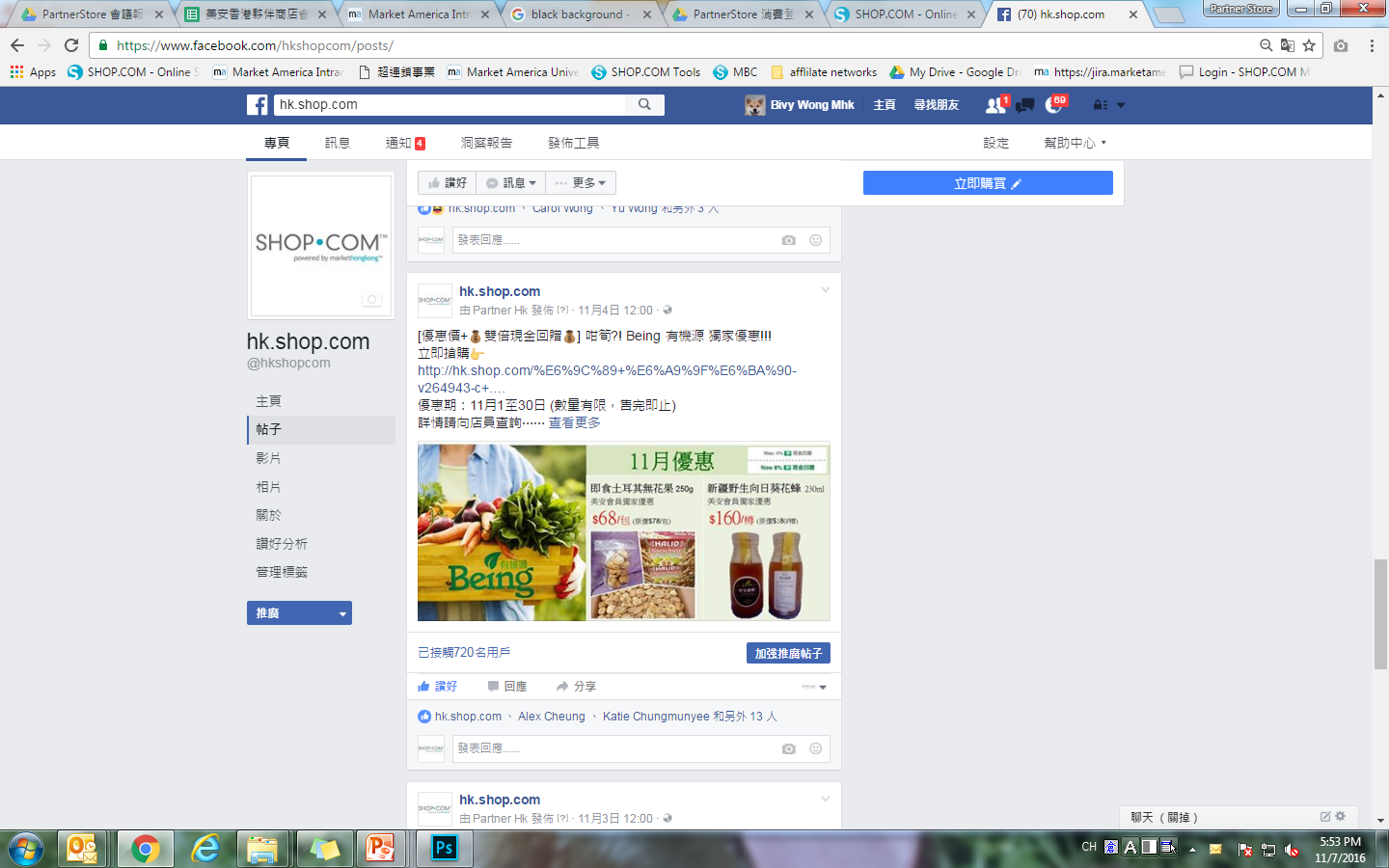 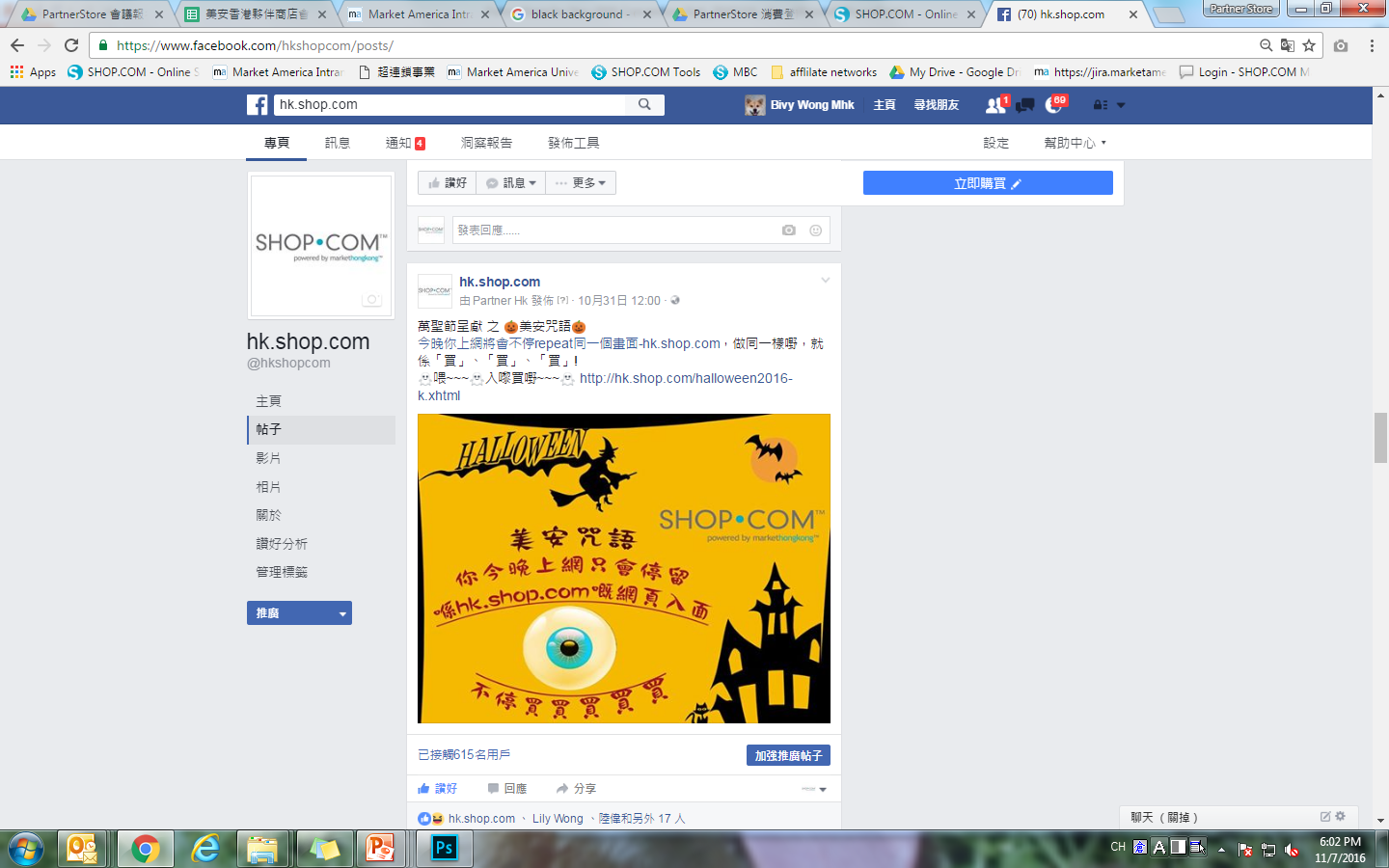 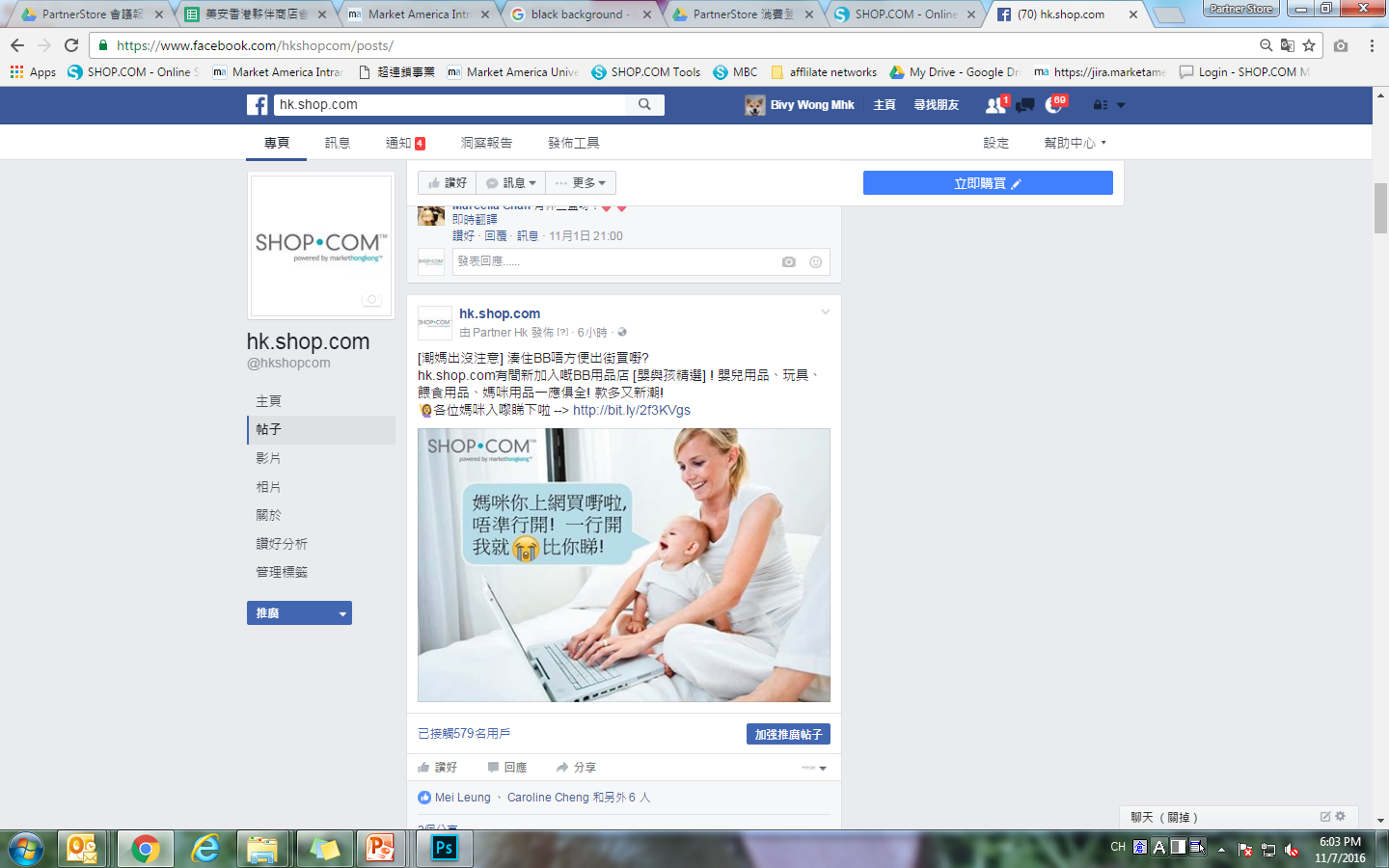 hk.shop.com PartnerStore Fanpage 
reached over 20,000 in first month after launched
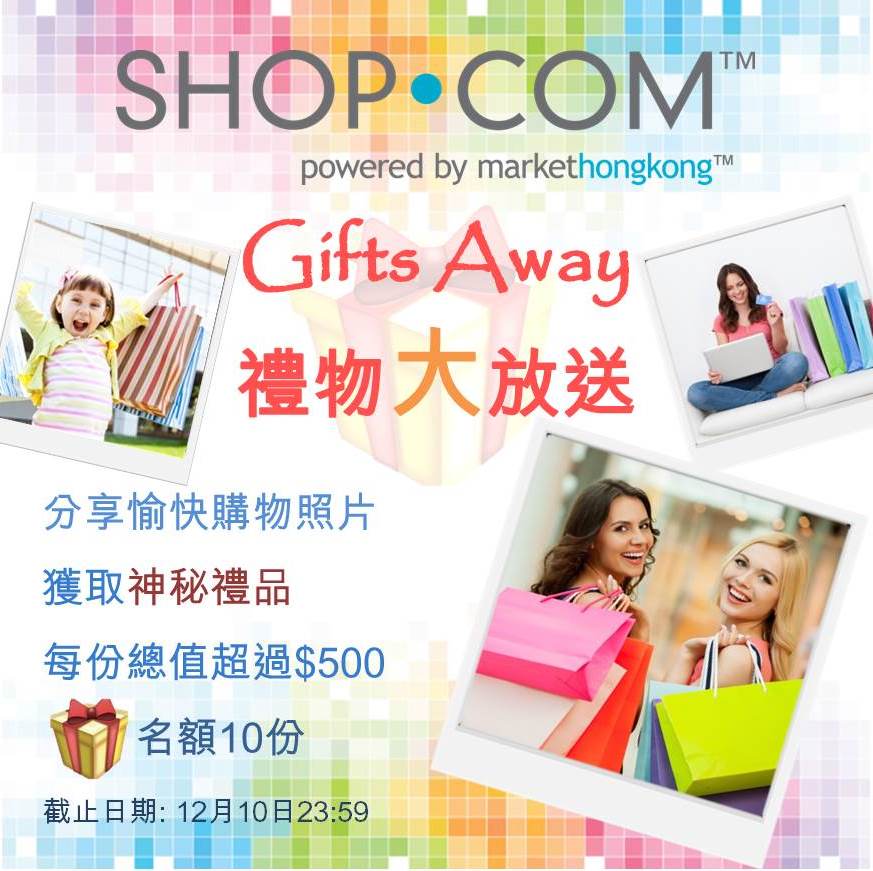 🎁Gift Away🎁

1. ‘Like’👍 our Fanpage
2. Message and share a photo of purchasing in HK.SHOP.COM Partner Store 📷
3. Write a happy shopping experience！

The best 10 participants we have chosen will receive a mystery gifts🎁

Promotion Start date: 11 Nov
Promotion End date : 10 Dec 23:59
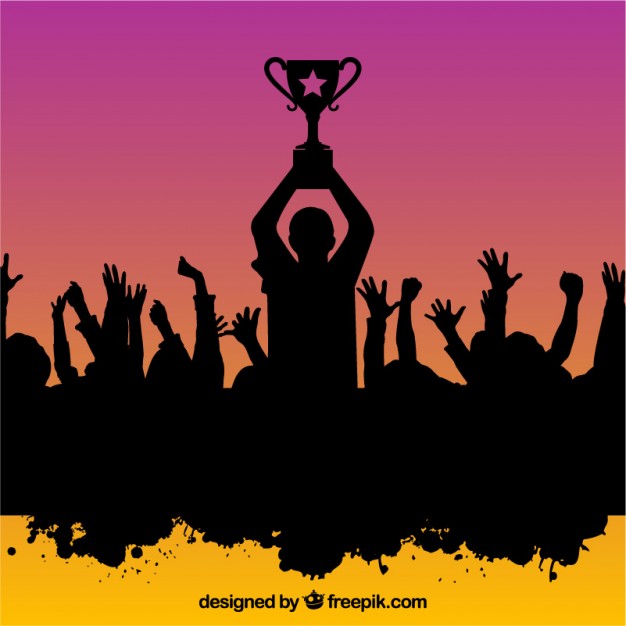 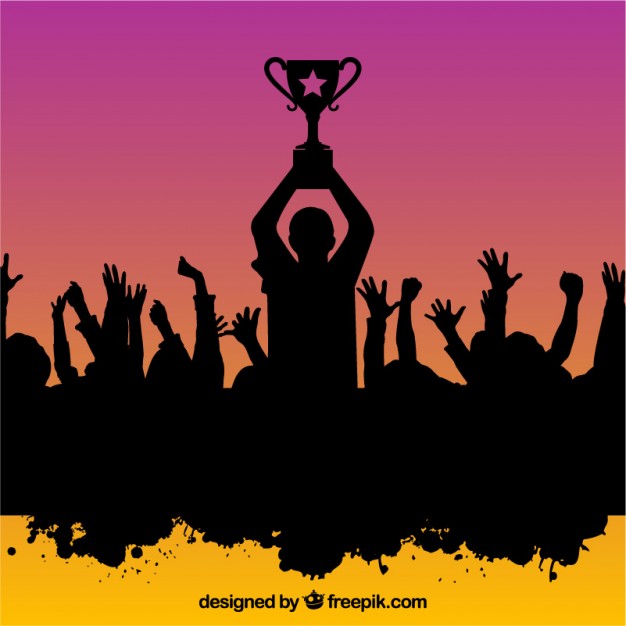 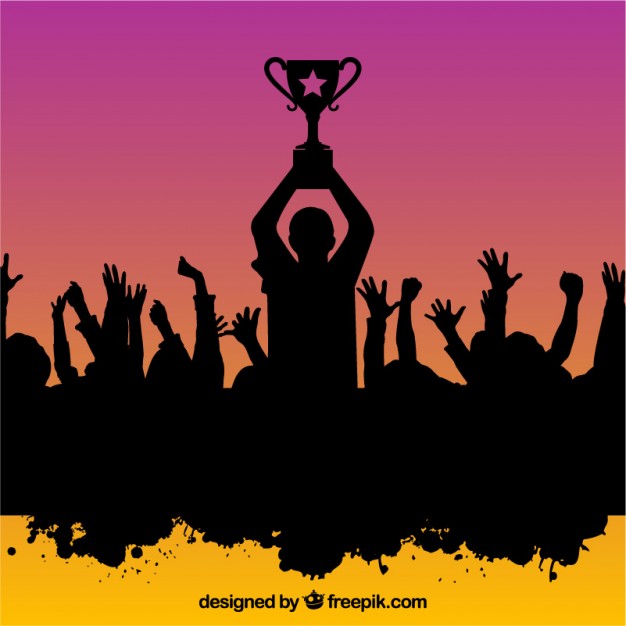 Voting Campaign for 
My favorite Partner Store
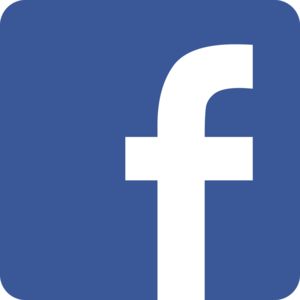 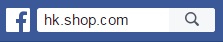 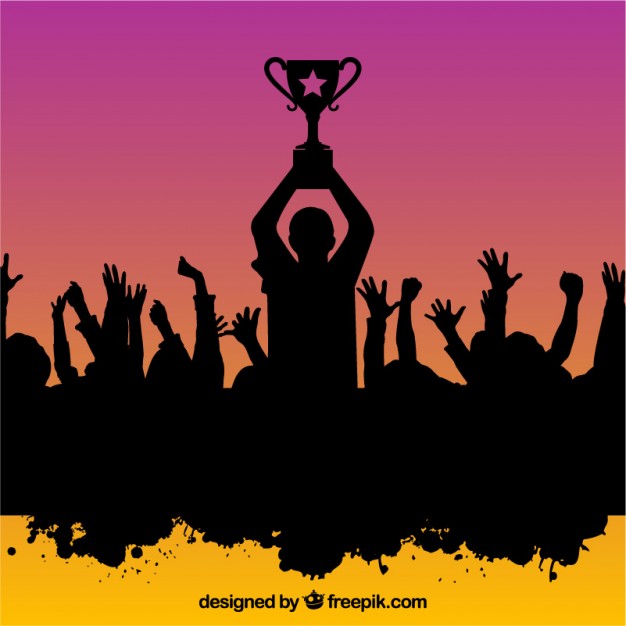 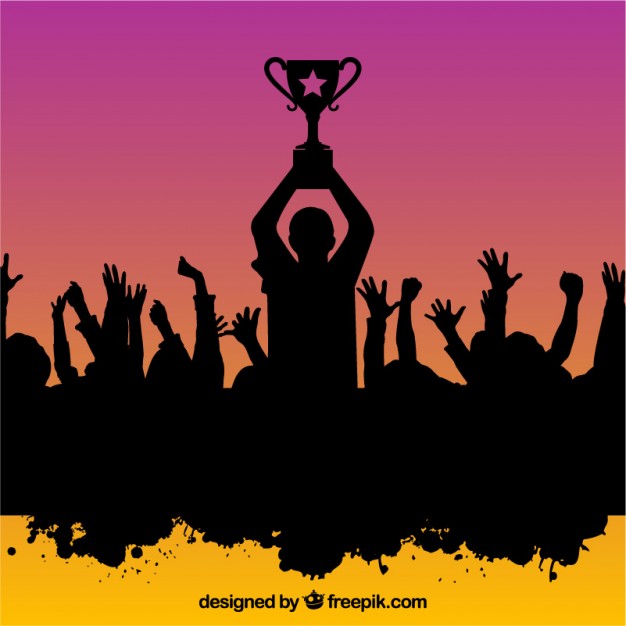 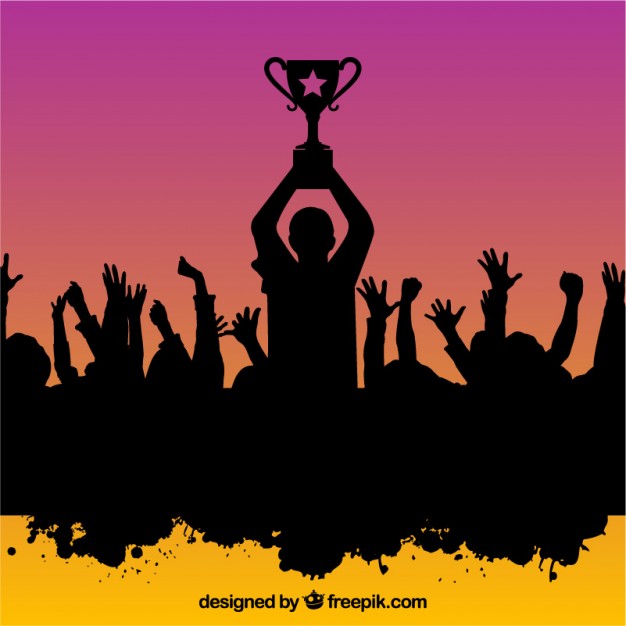 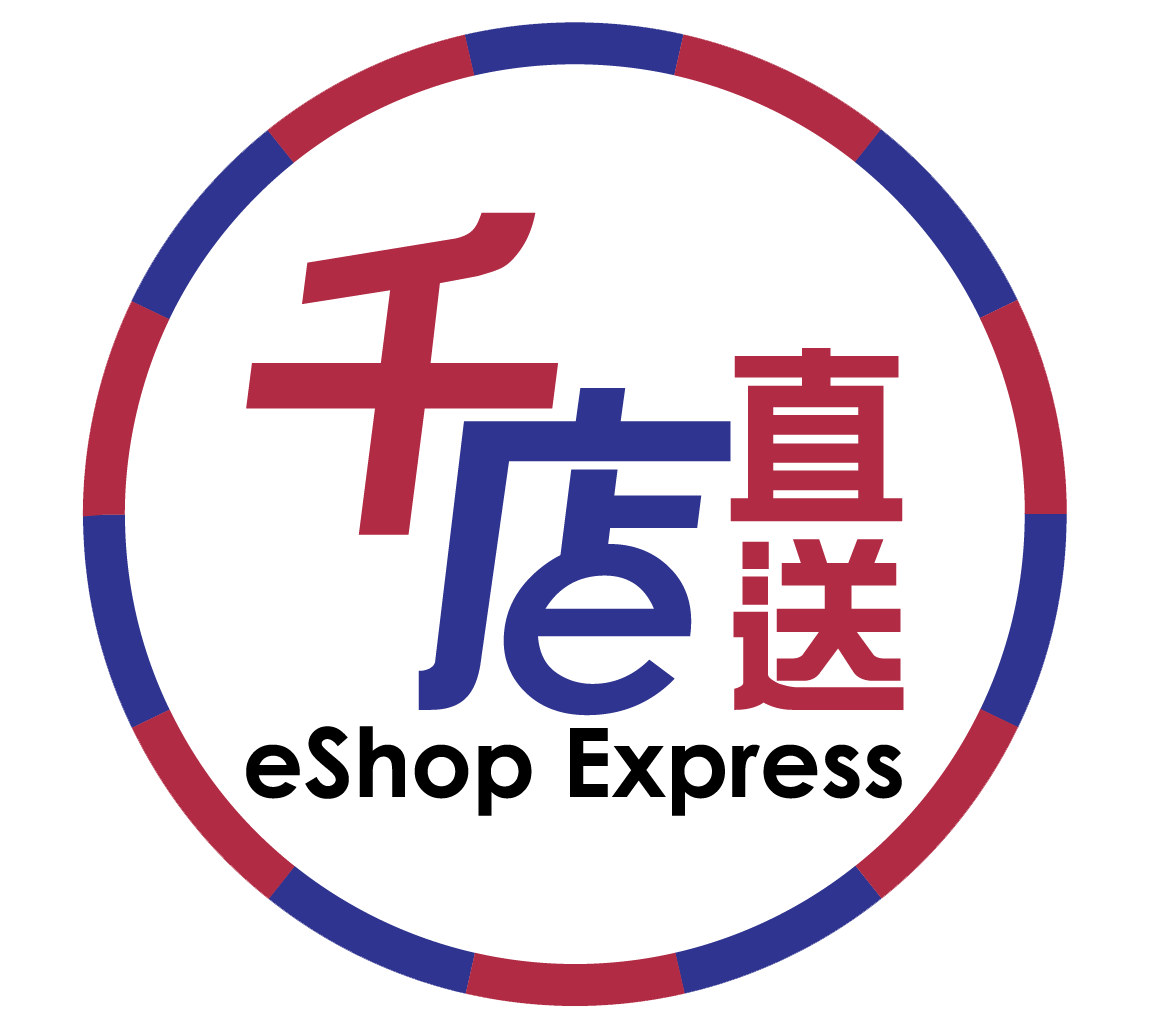 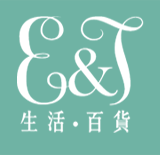 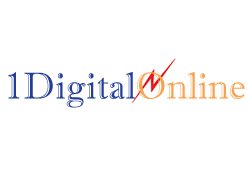 Top 3 of My favorite Partner Store
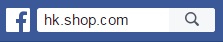 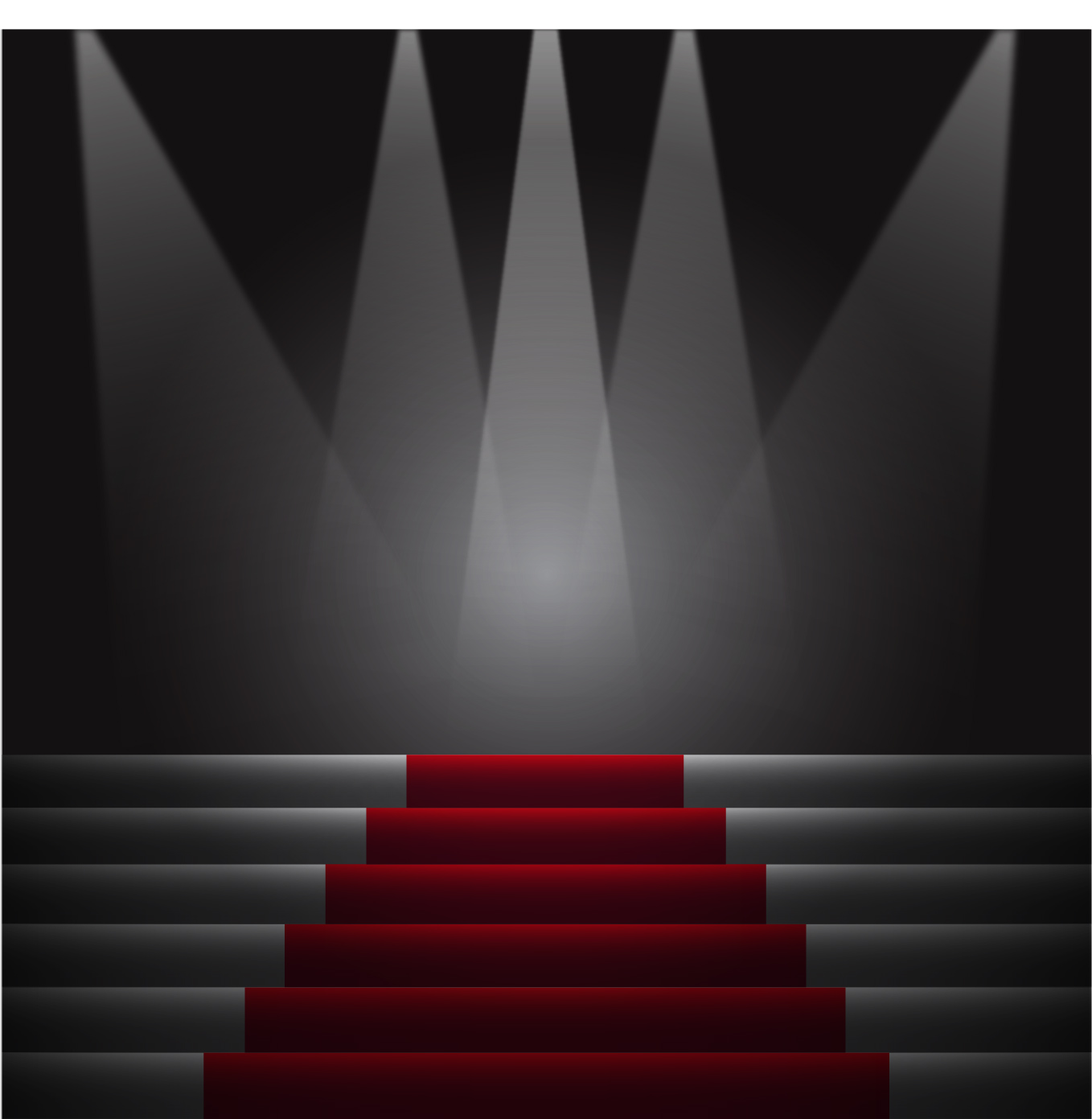 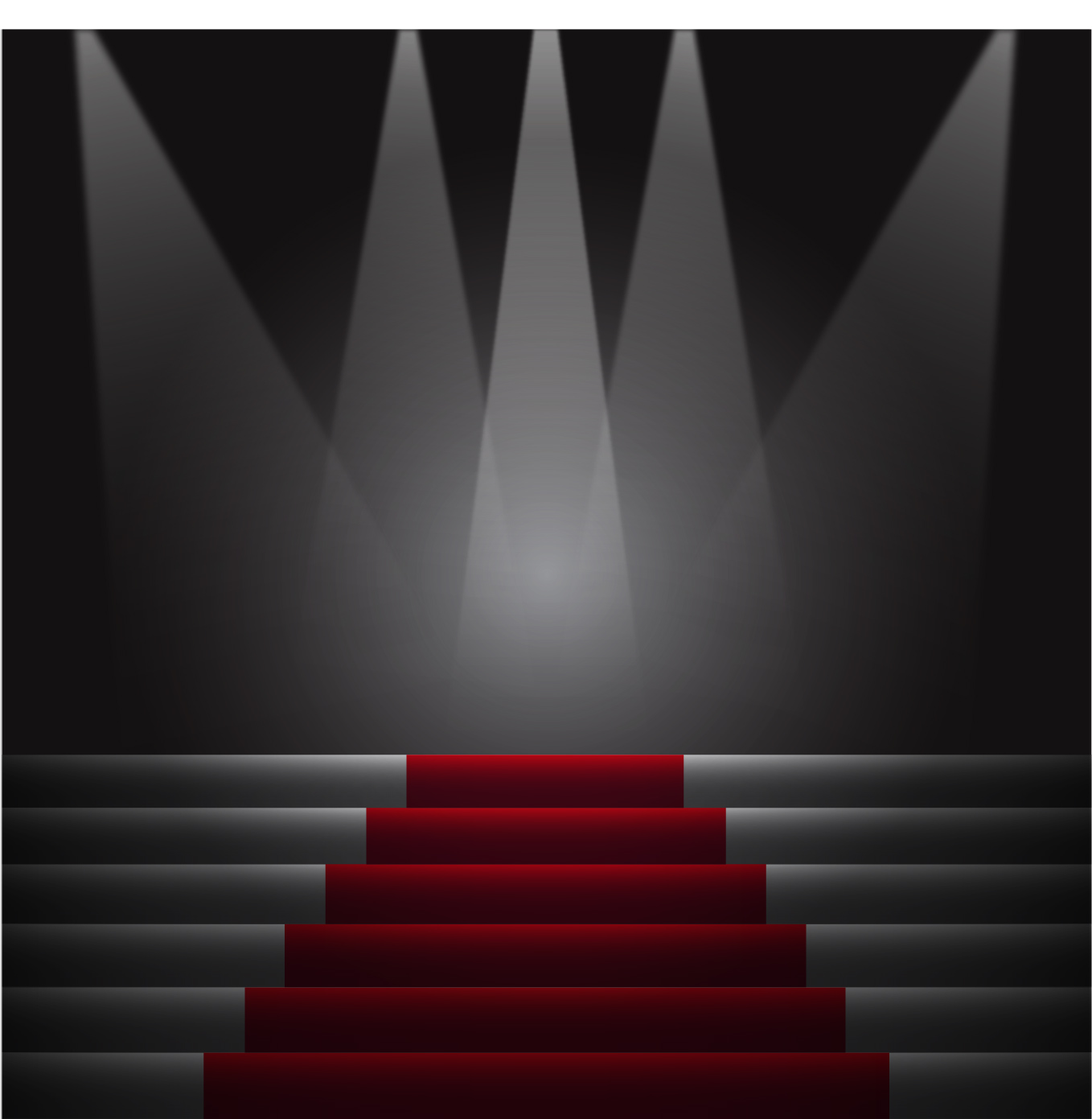 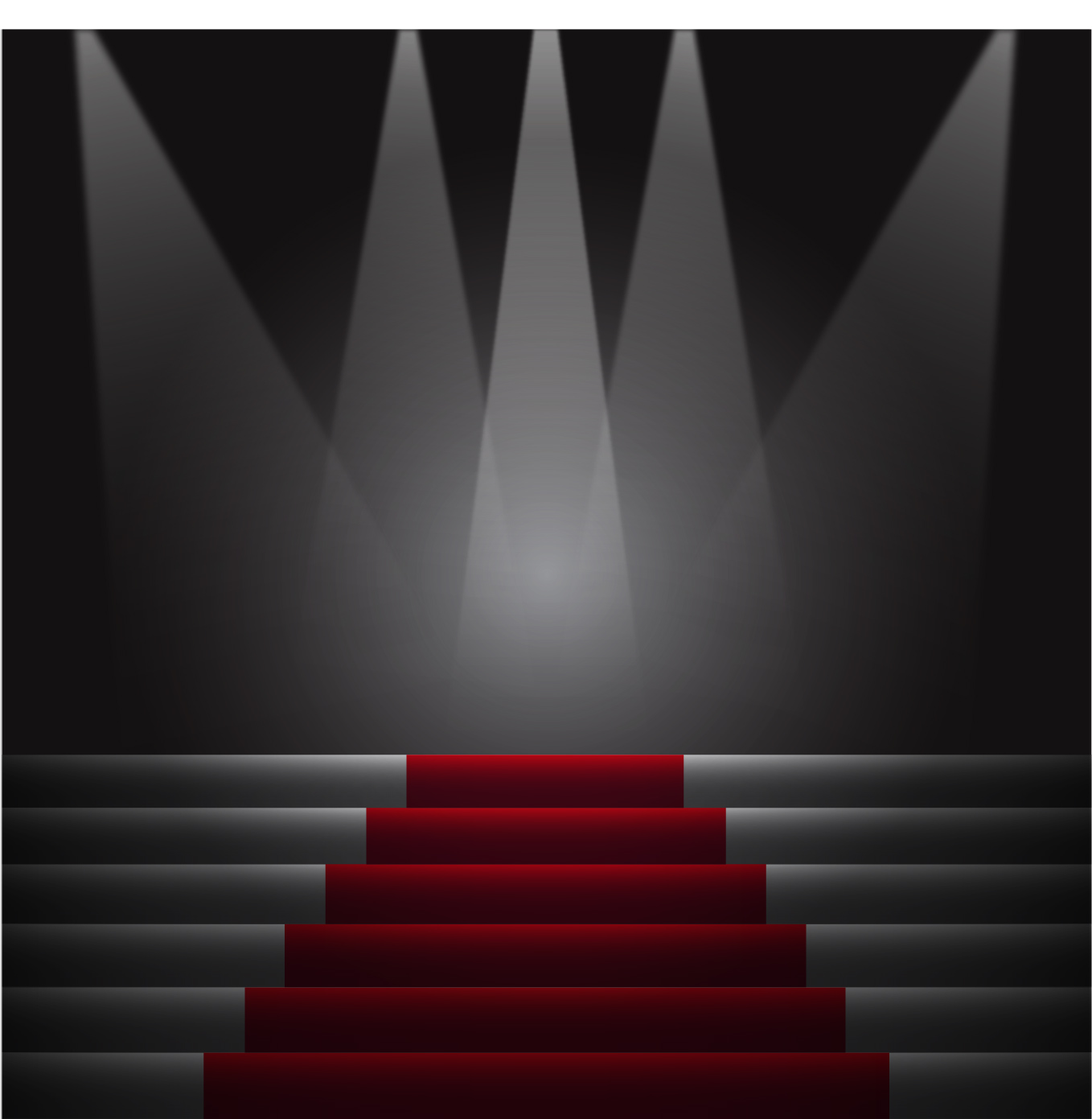 Jan-aug 2016 
THE HIGHEST SALES Partner Store
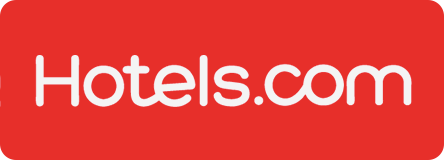 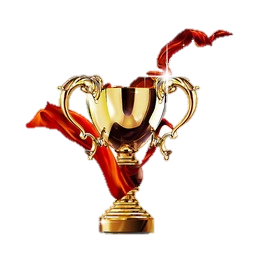 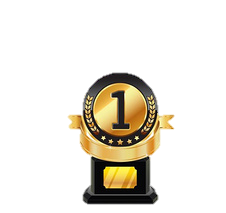 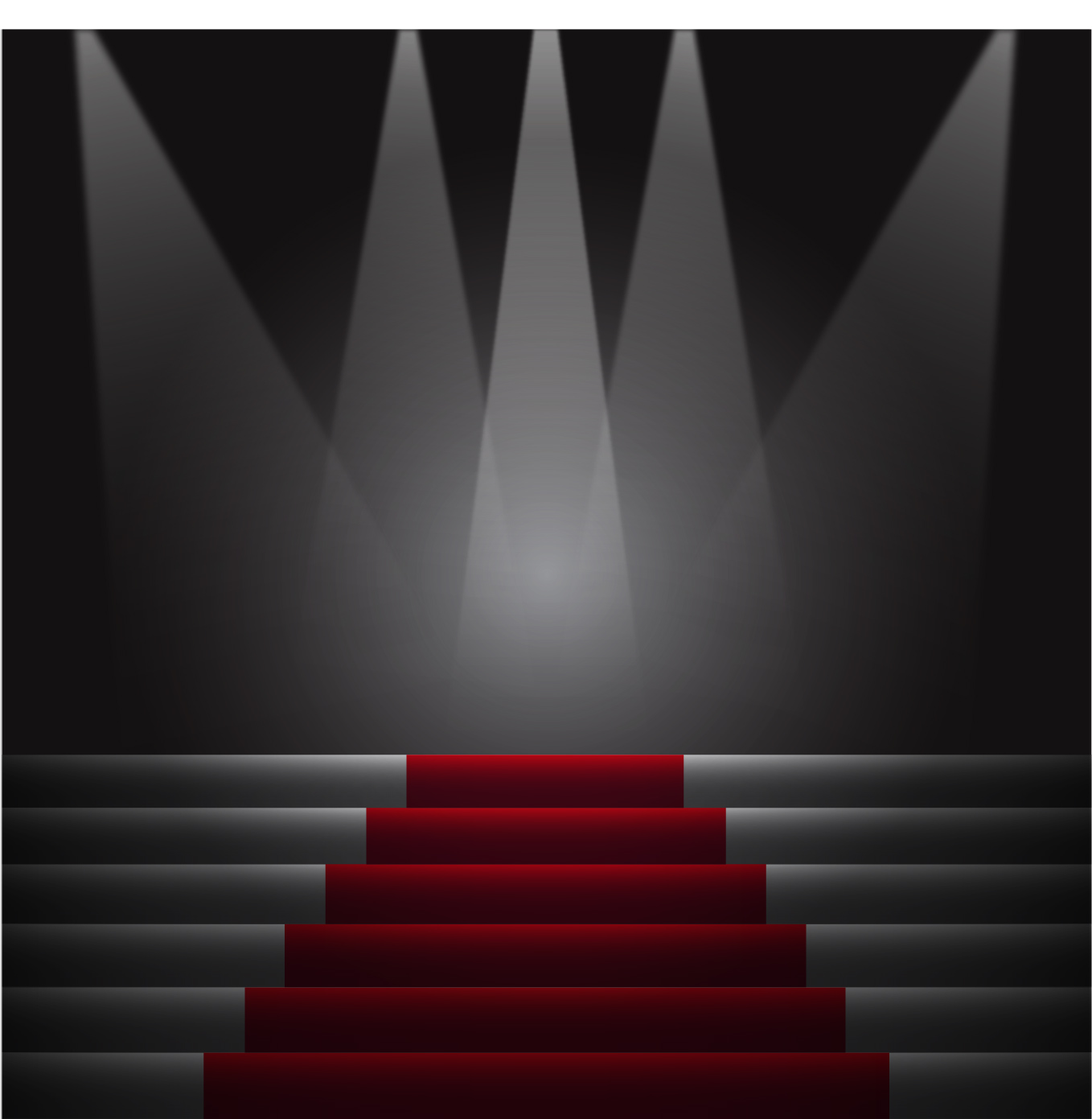 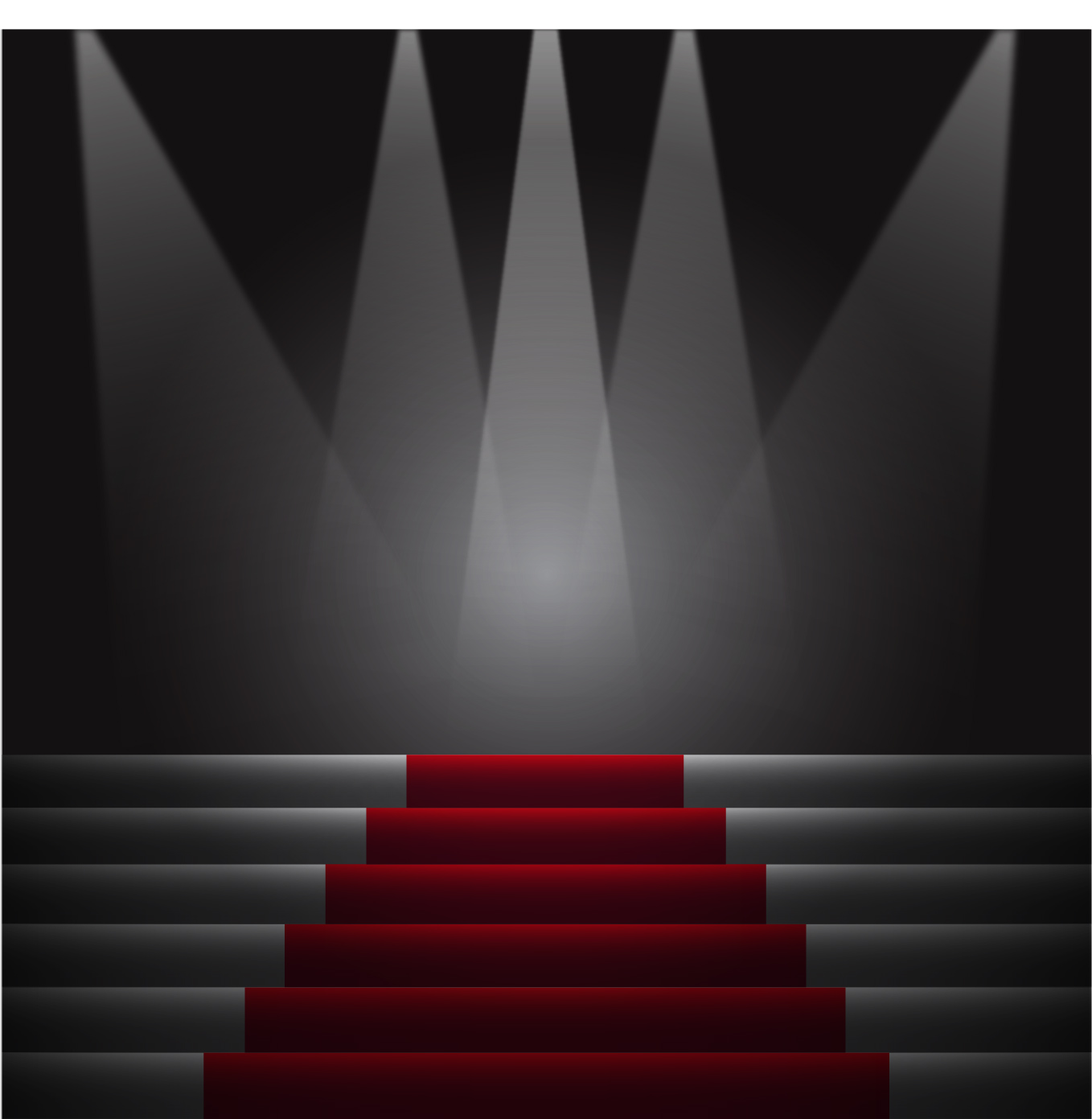 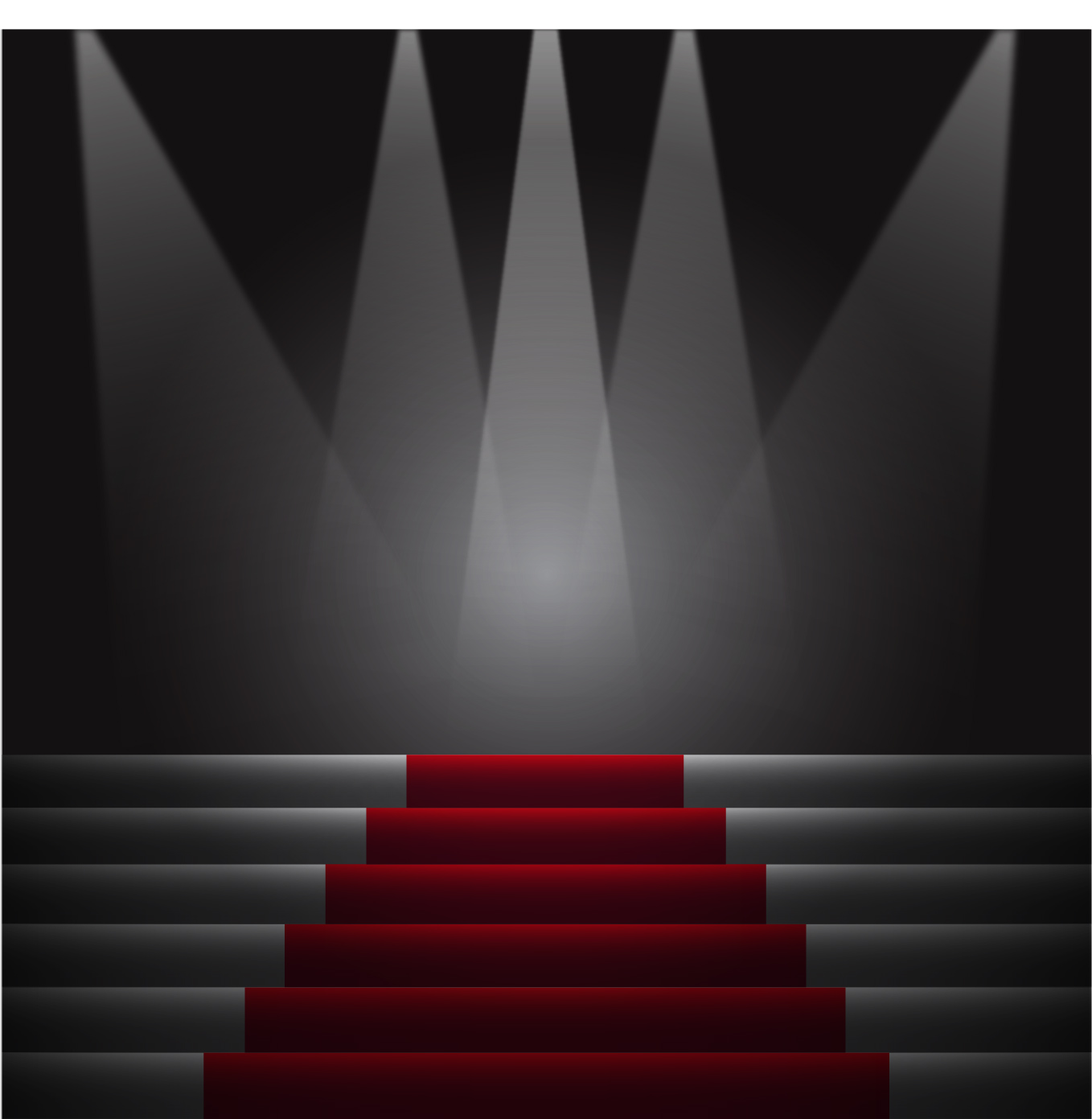 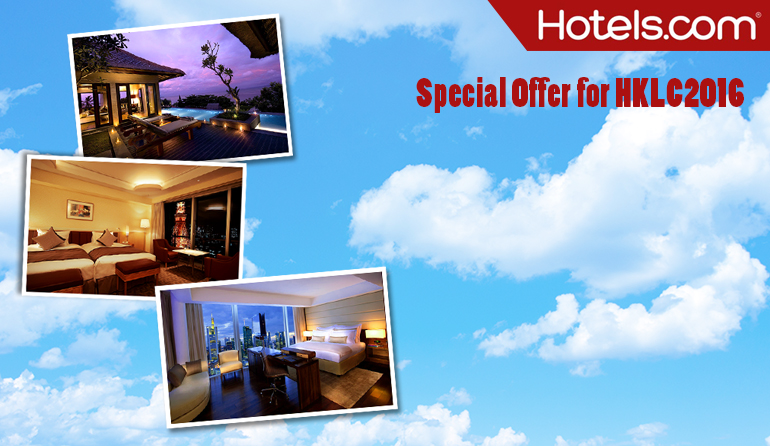 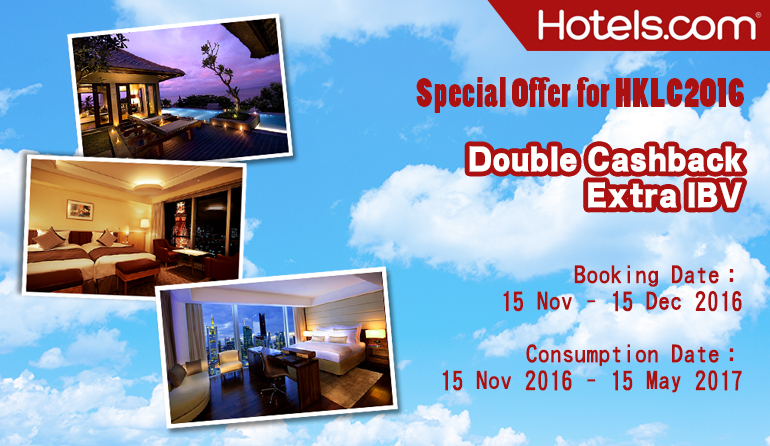 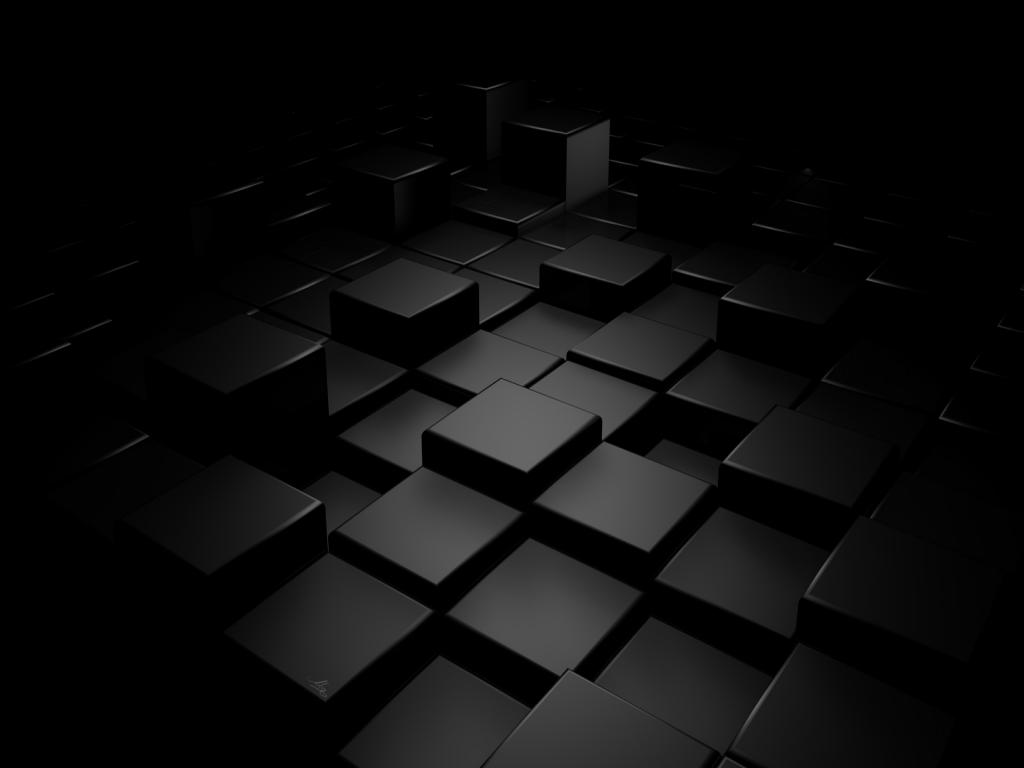 What are the popular brands of 
Partner Store which will be joining?
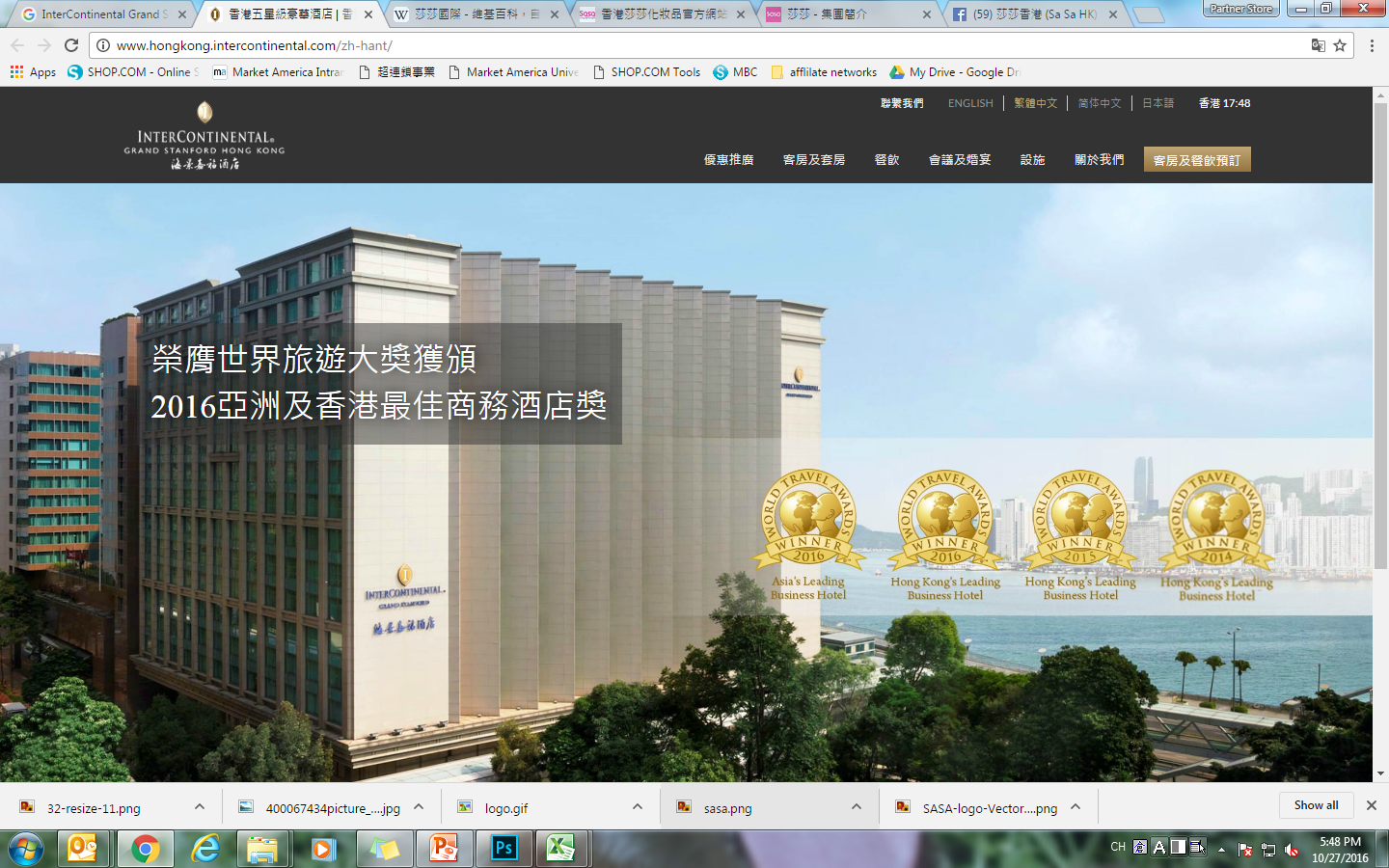 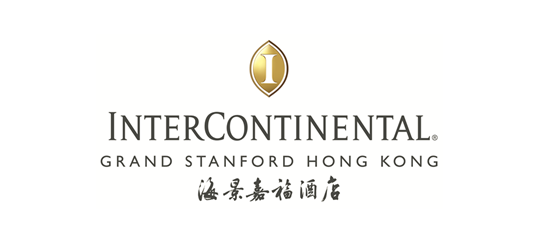 [Online Shop]

One of the famous luxury five-star hotels in Hong Kong, and one of the members of Intercontinental Hotel

Offers sophistication and heritage amidst the breath-taking view of Victoria Harbour. The luxuriously appointed guest rooms and suites, the excellent meeting and event facilities in a comfortable setting as well as a host of world-class restaurants make it the perfect choice for business and leisure travellers alike.
[Speaker Notes: 是香港著名的豪華五星級酒店之一，是洲際酒店成員之一
坐擁壯麗迷人的維多利亞港景致及璀燦的香港美景，鄰近購物商場、娛樂及商業中心
酒店設有豪華的客房及套房並備有先進的科技設施及世界級的佳餚美食，為商務及消閒旅客帶來最貼心的優越服務]
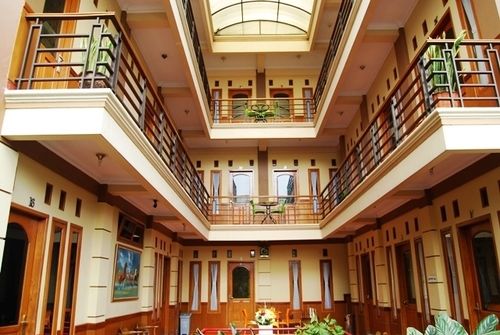 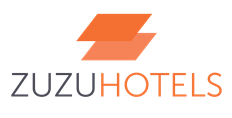 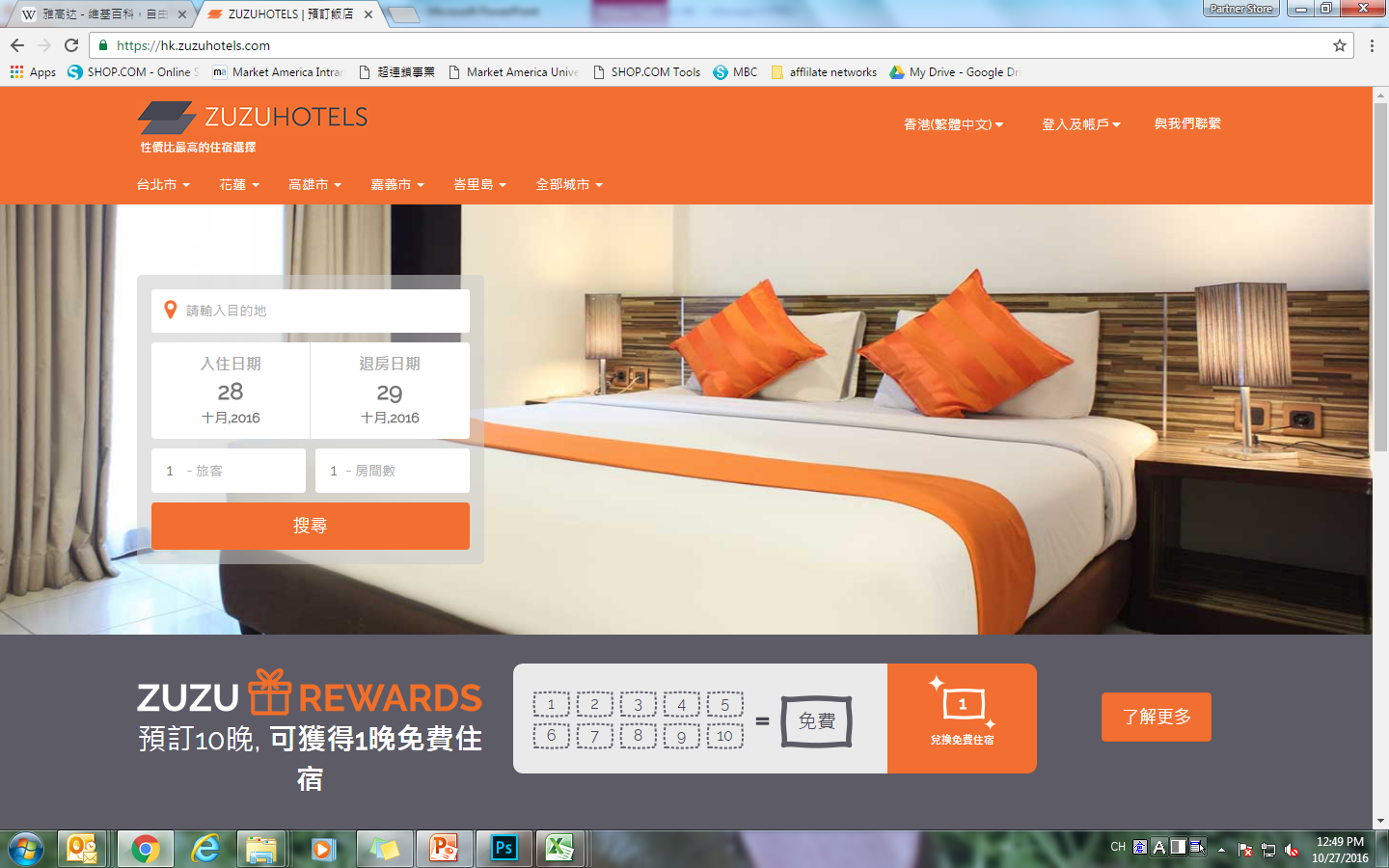 [Online Shop]

ZUZU hotel in Taiwan and Indonesia has covered 20 cities

offers an economical and comfort room

ZUZU awards : Stay 10 nights get 1 free night
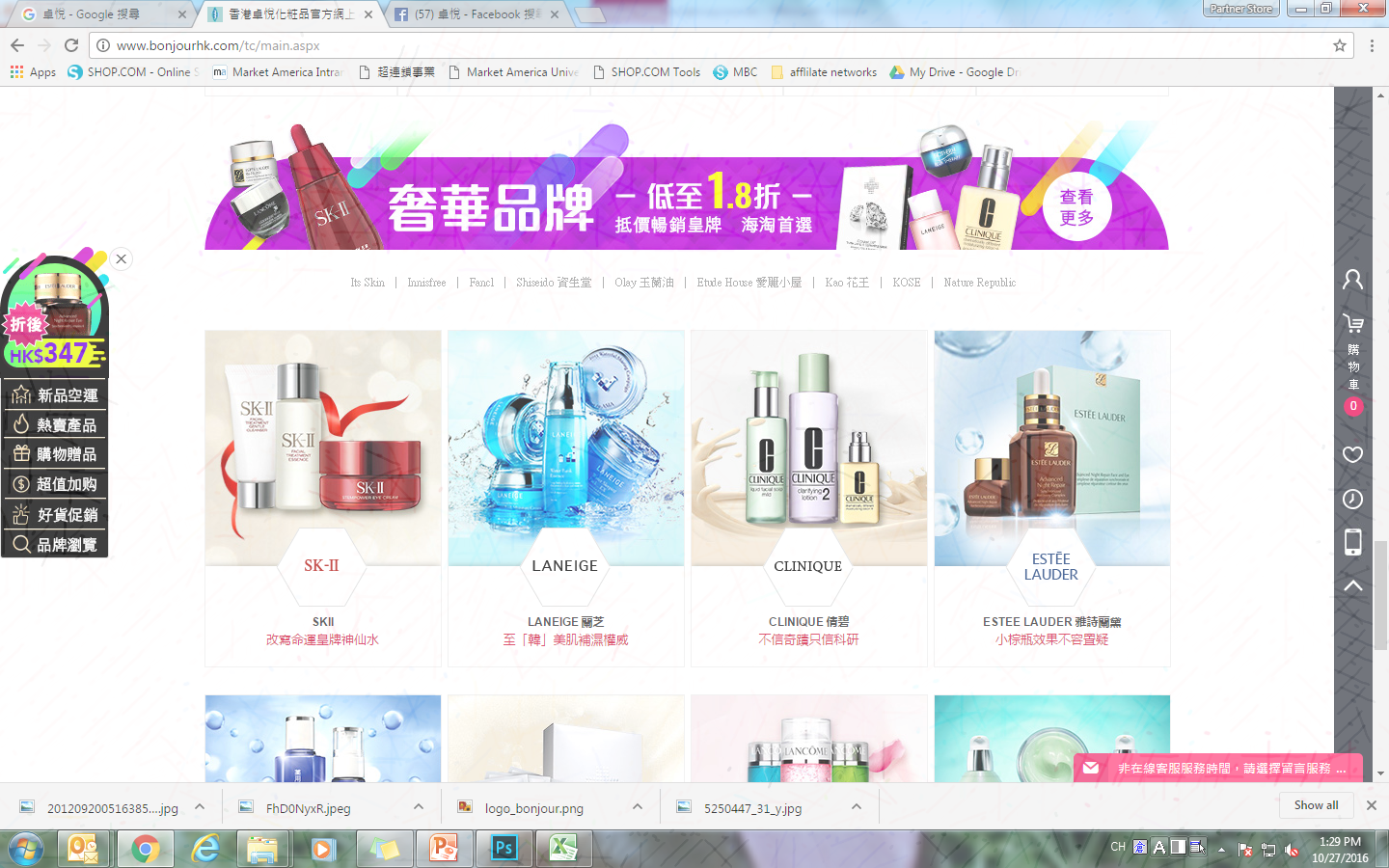 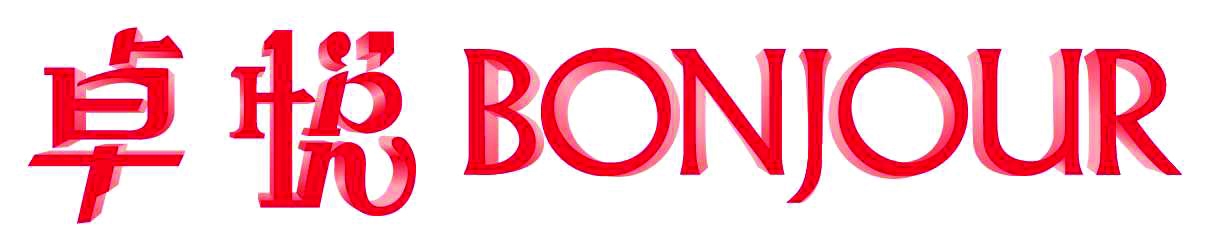 [Online Shop]

Offering a diverse range of products with over 26,000 products

Includes skin care, beauty, body slimming, personal care, maternal and child care and etc.
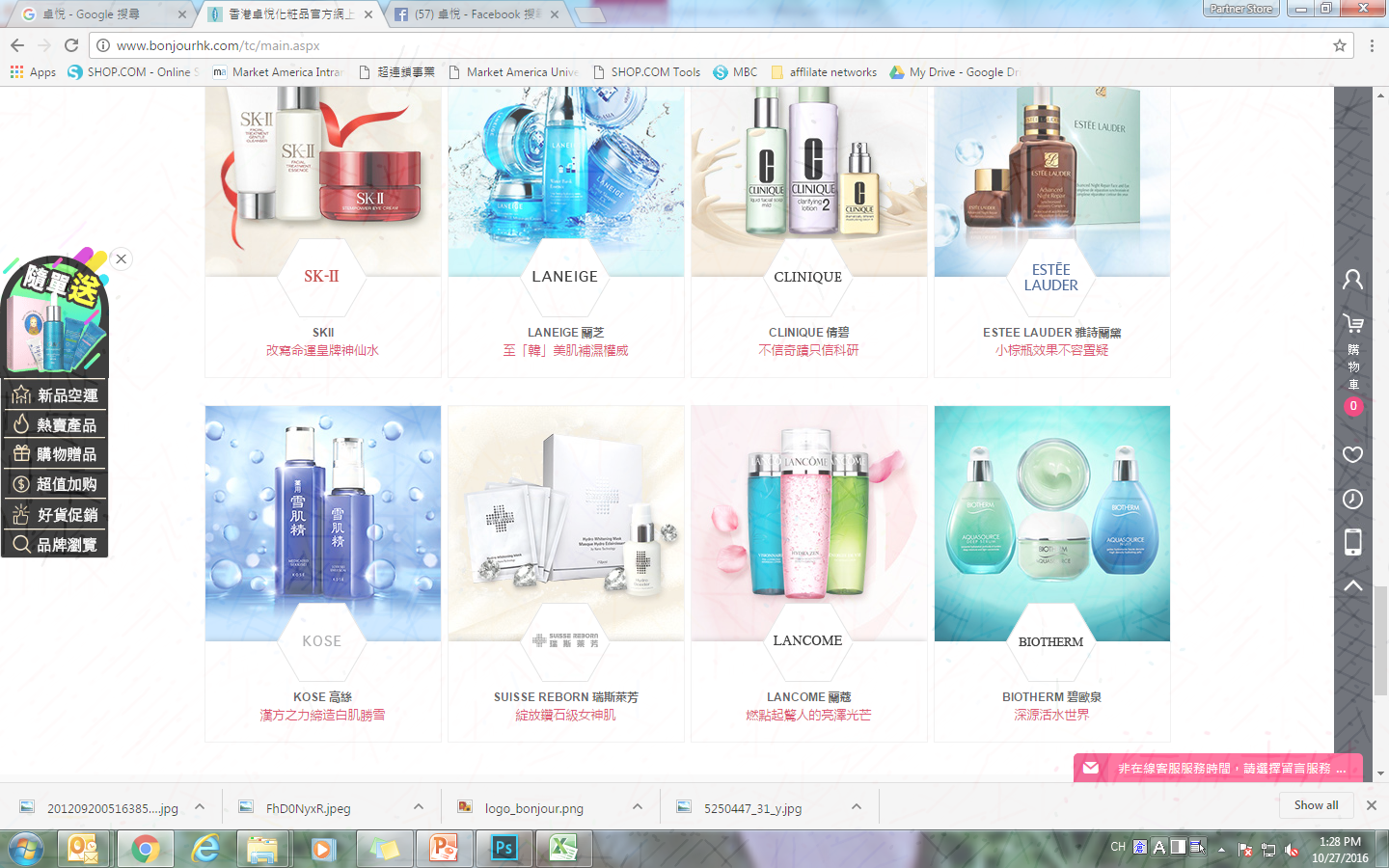 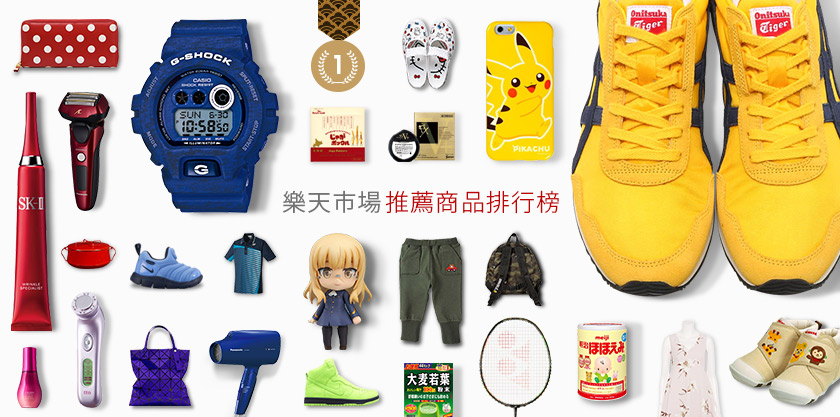 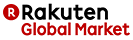 日本樂天市場
[Online Shop]

Japan's No. 1 Internet shopping mall


Japan's No. 1 Internet and Japan's popular online shopping site, including popular women's and men's accessories, group-buy food, brand-name products and electronic products
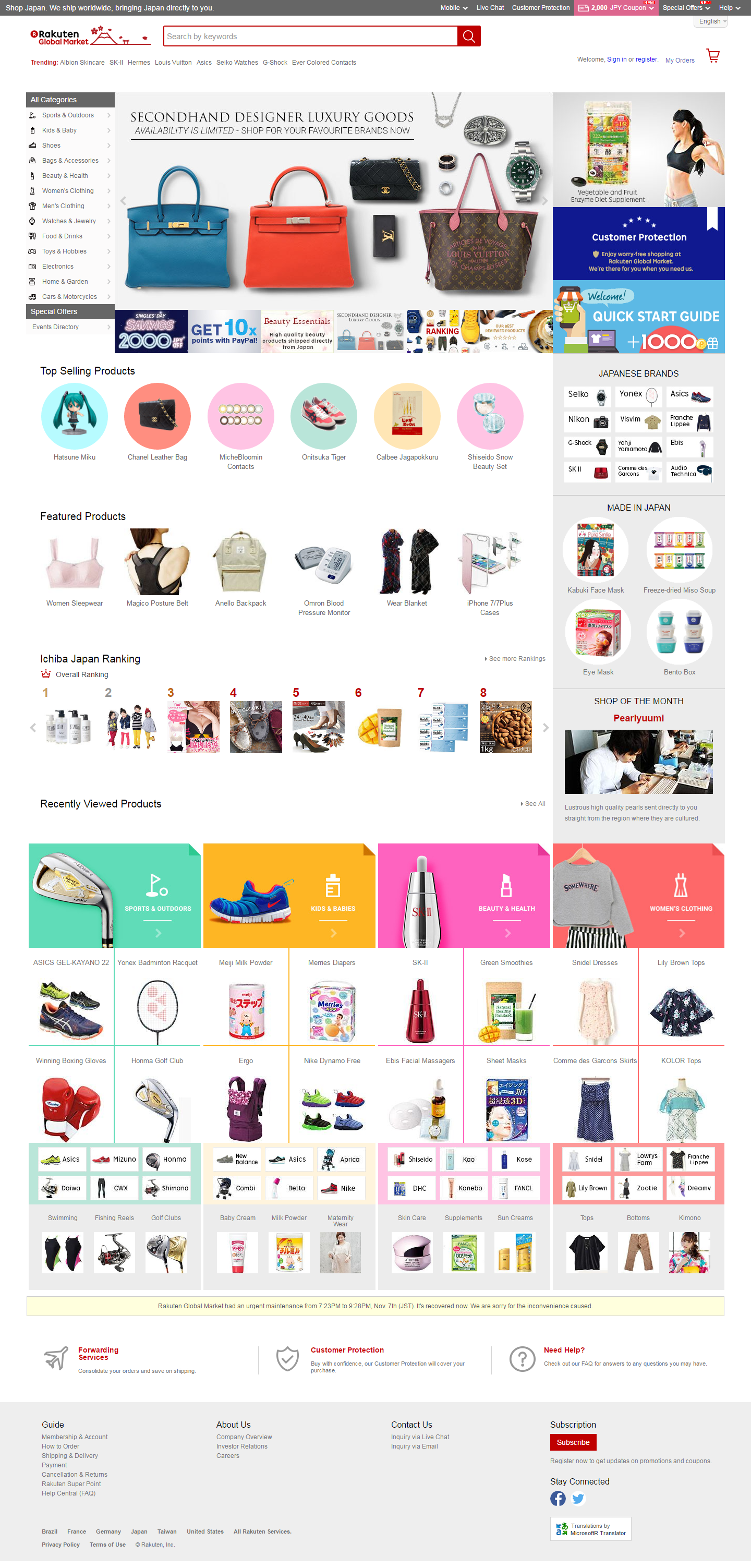 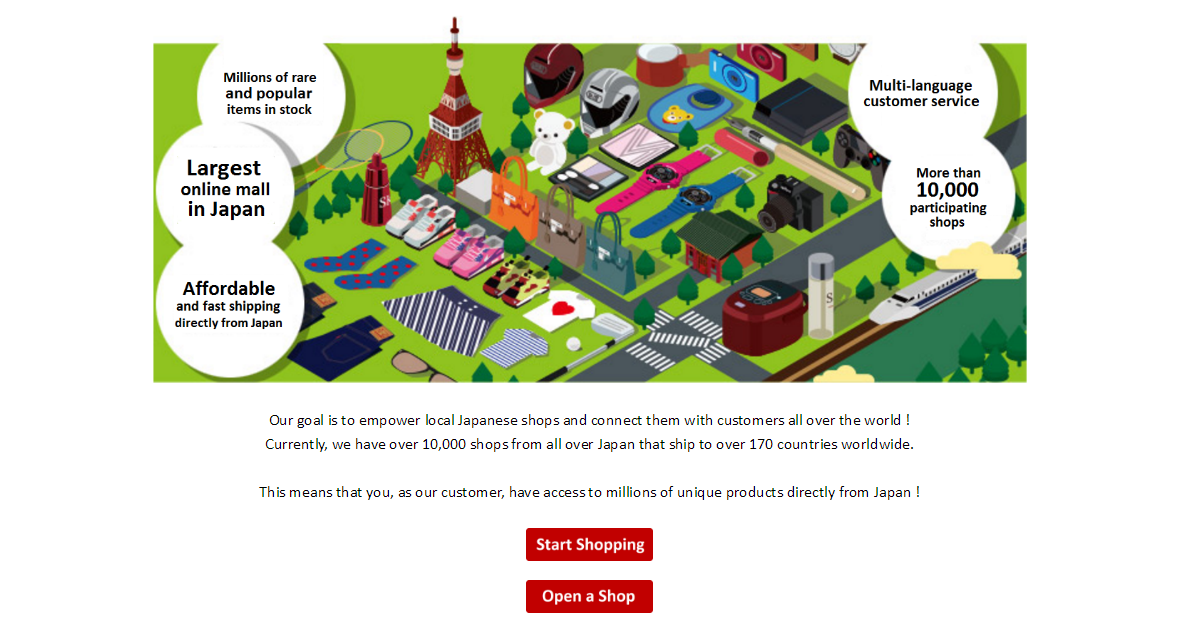 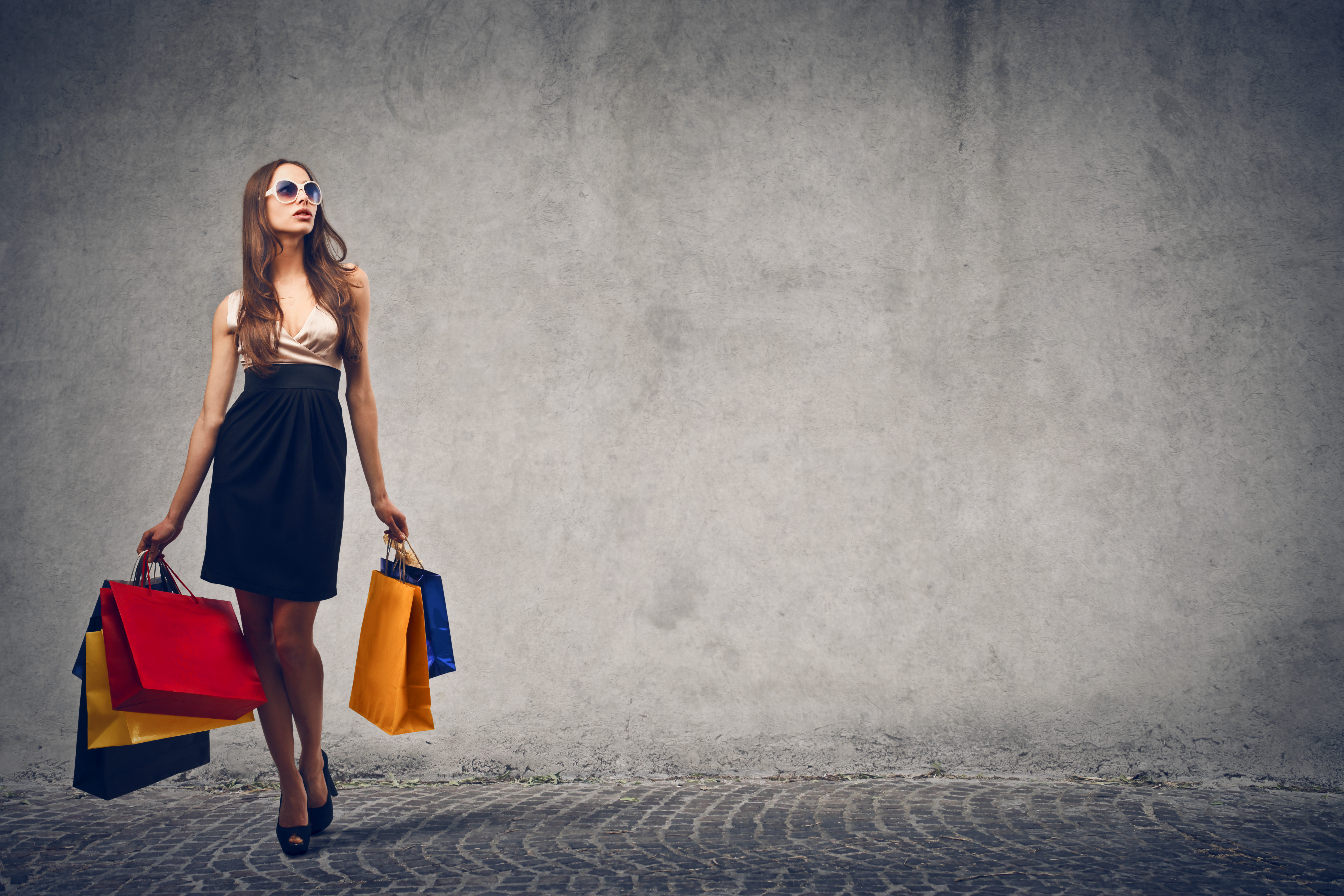 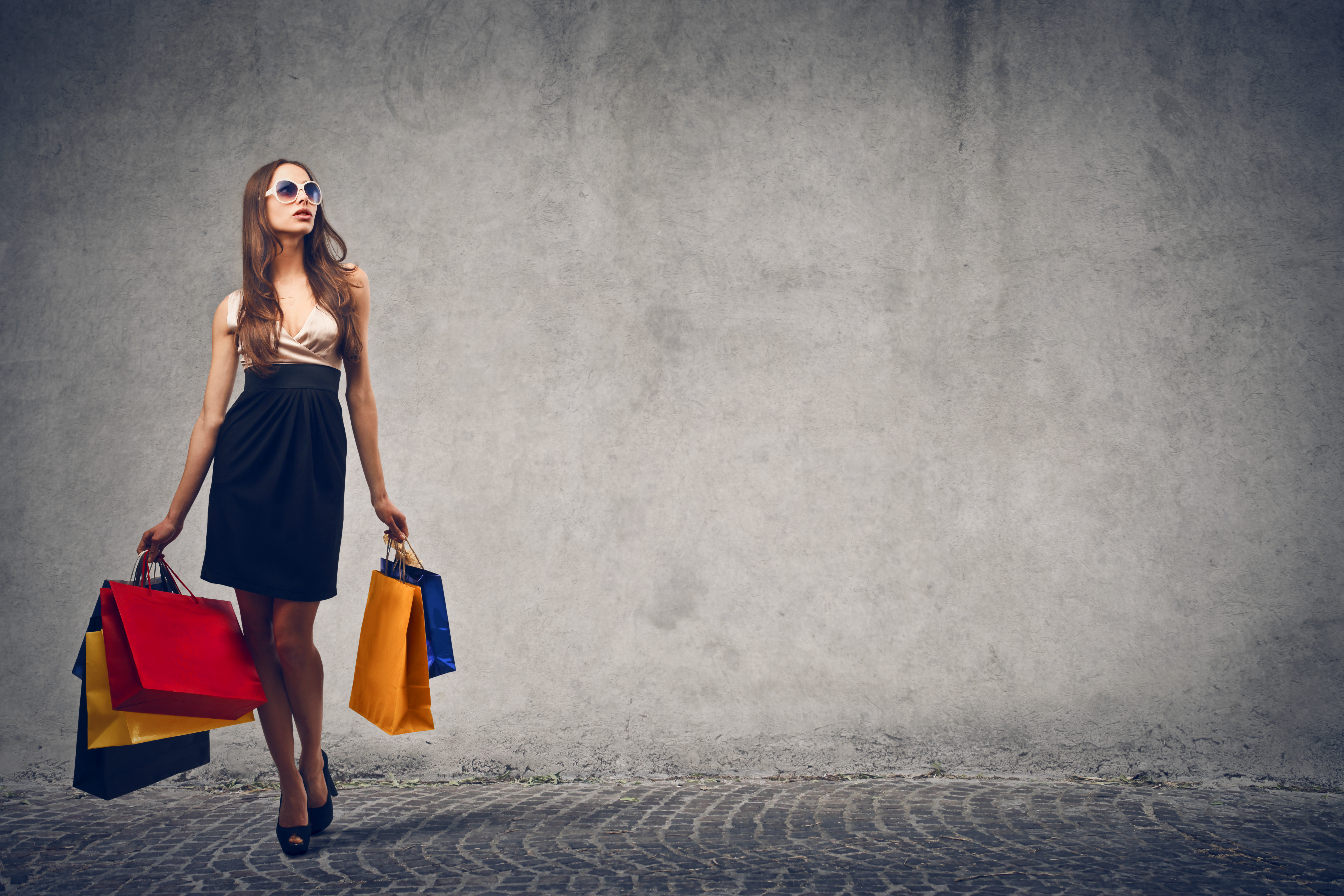 1. Just continue what you normally do every day
2. Earn Cashback
3. Accumulate BV & IBV
4. Achieve SABP
5. Convert Spending into Earning
Remember, Shopping is happy
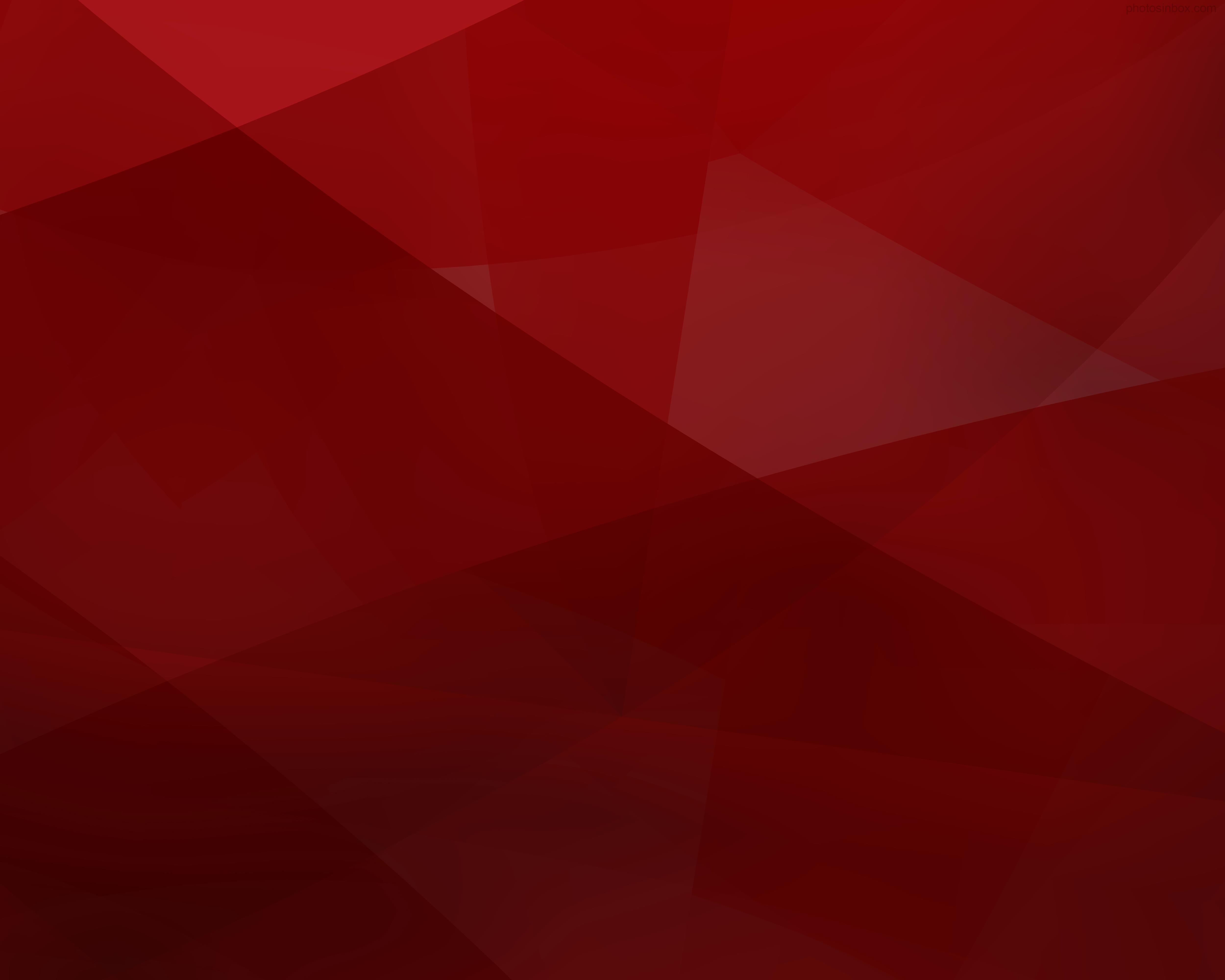 Partner Store Lucky Draw
Will be held after lunch at 2:30pm
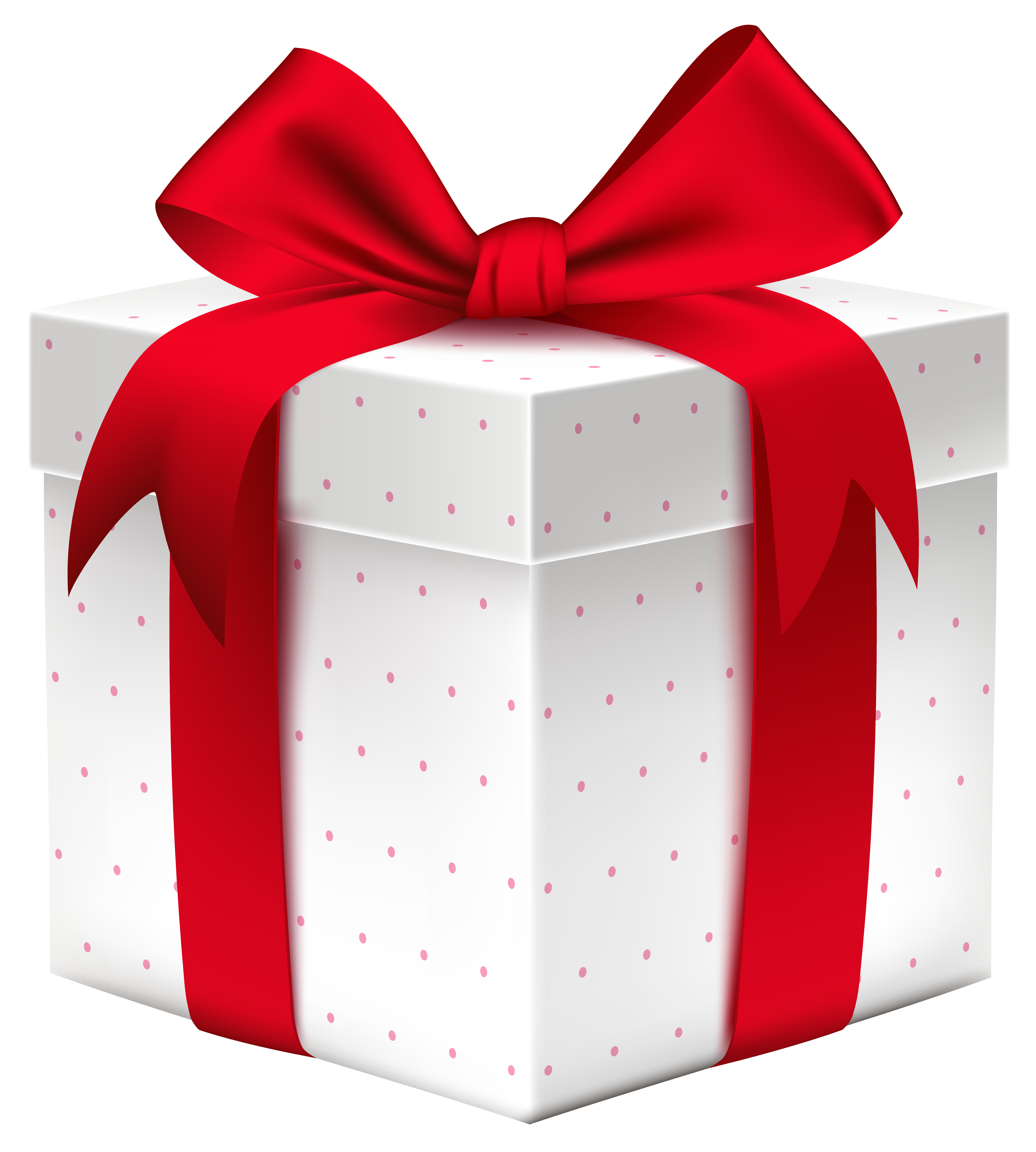 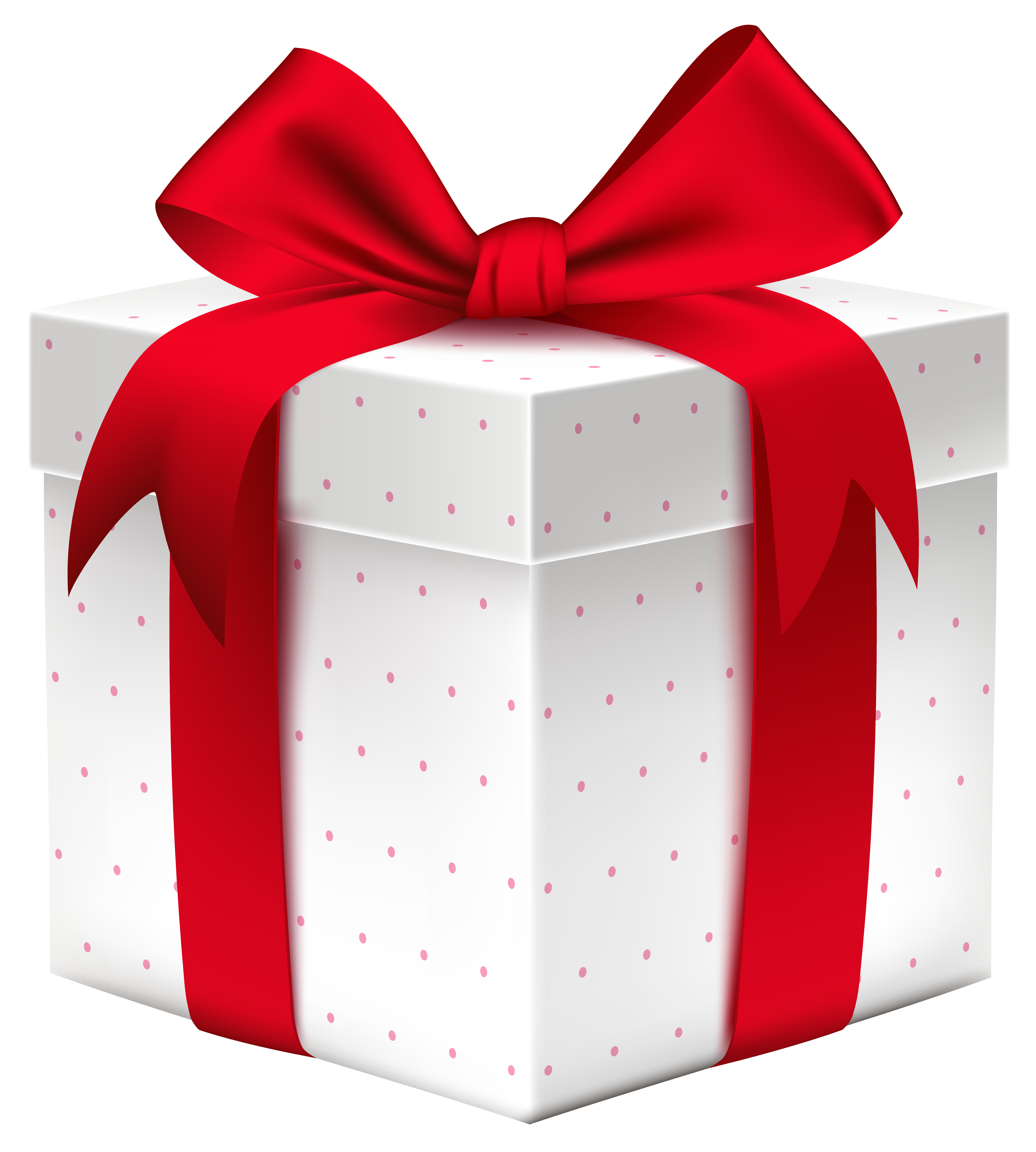